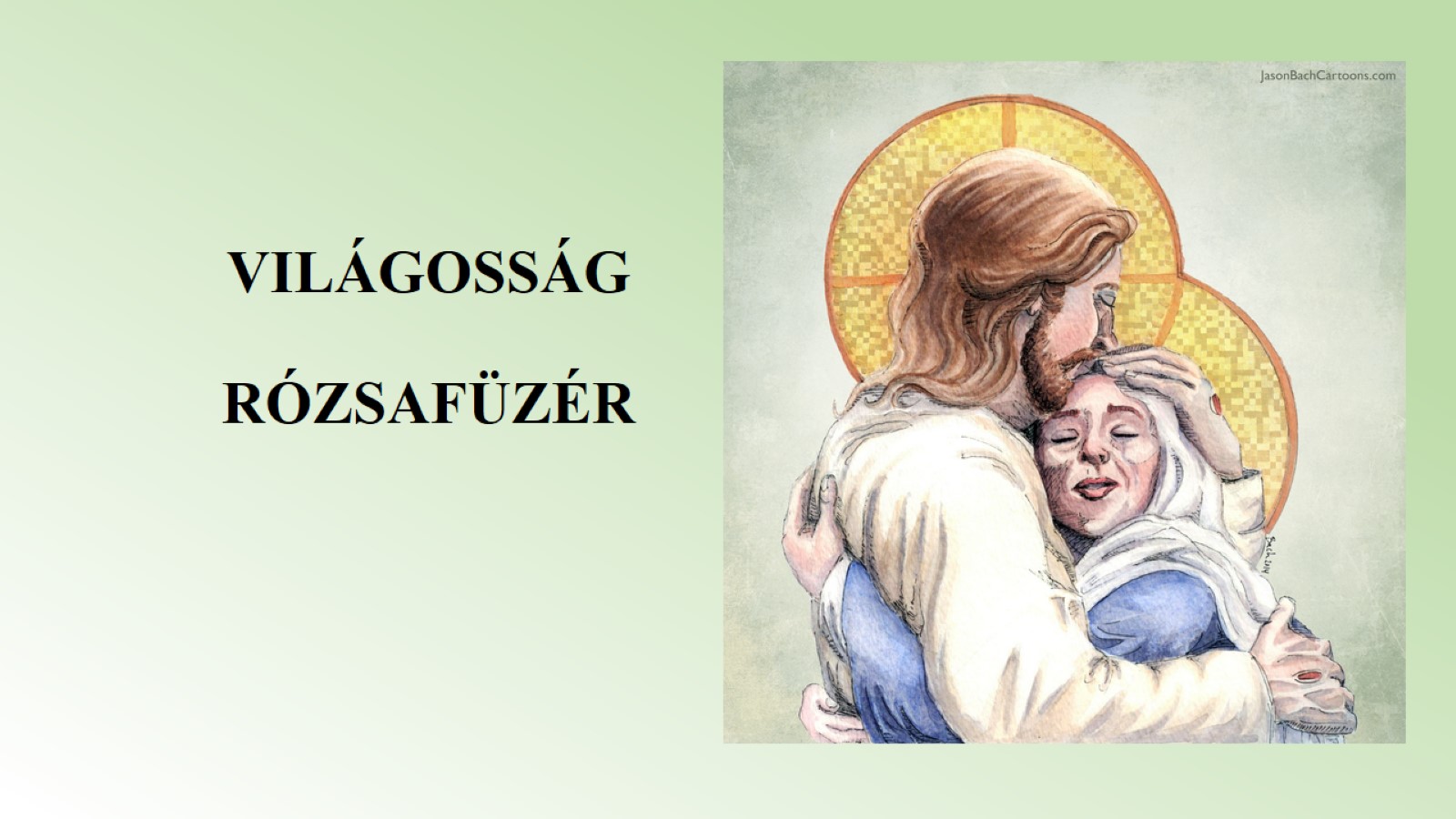 VILÁGOSSÁGRÓZSAFÜZÉR
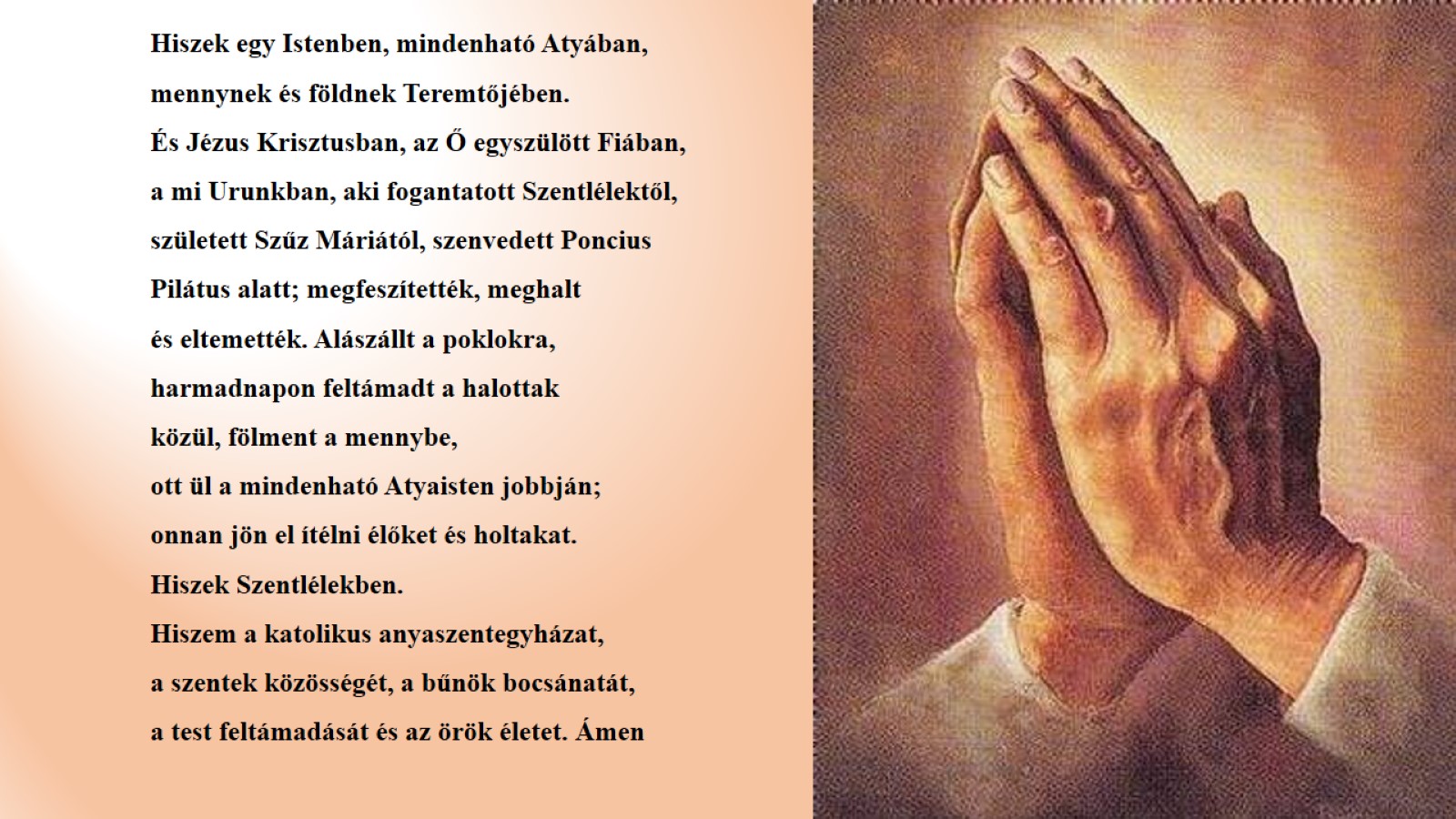 Hiszek egy Istenben, mindenható Atyában,mennynek és földnek Teremtőjében. És Jézus Krisztusban, az Ő egyszülött Fiában, a mi Urunkban, aki fogantatott Szentlélektől, született Szűz Máriától, szenvedett Poncius Pilátus alatt; megfeszítették, meghalt és eltemették. Alászállt a poklokra, harmadnapon feltámadt a halottak közül, fölment a mennybe,ott ül a mindenható Atyaisten jobbján; onnan jön el ítélni élőket és holtakat. Hiszek Szentlélekben. Hiszem a katolikus anyaszentegyházat, a szentek közösségét, a bűnök bocsánatát, a test feltámadását és az örök életet. Ámen
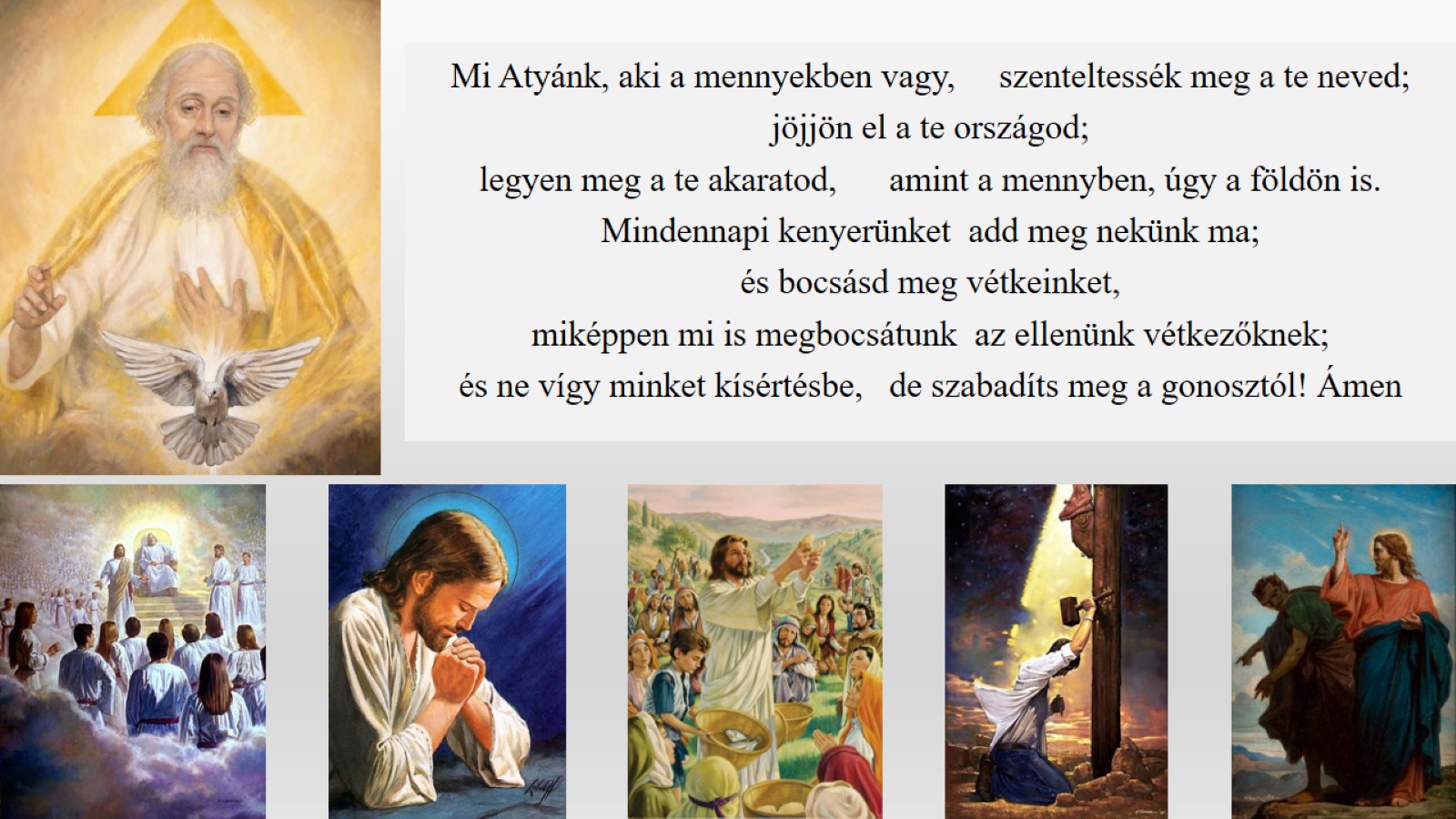 *
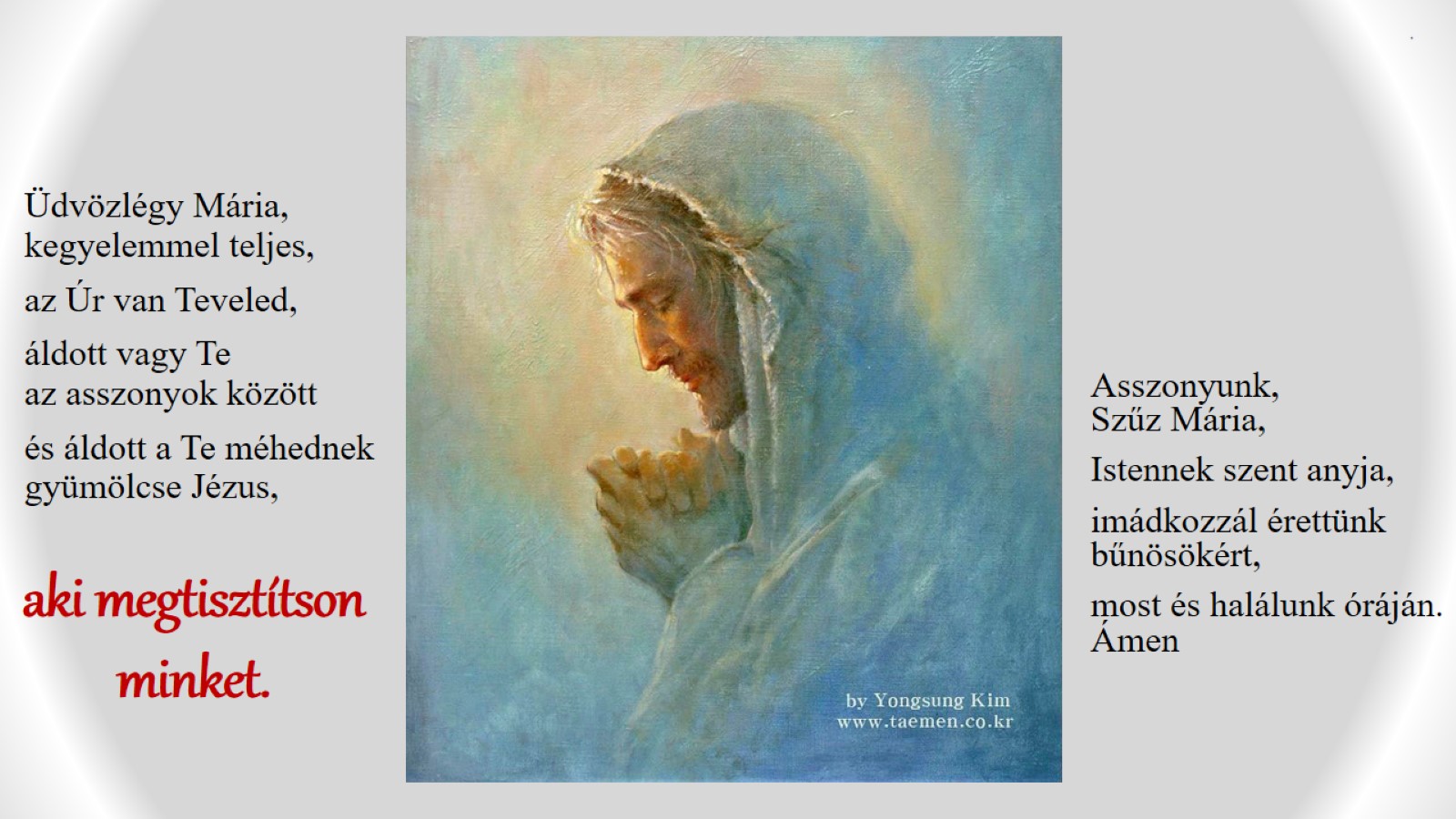 *
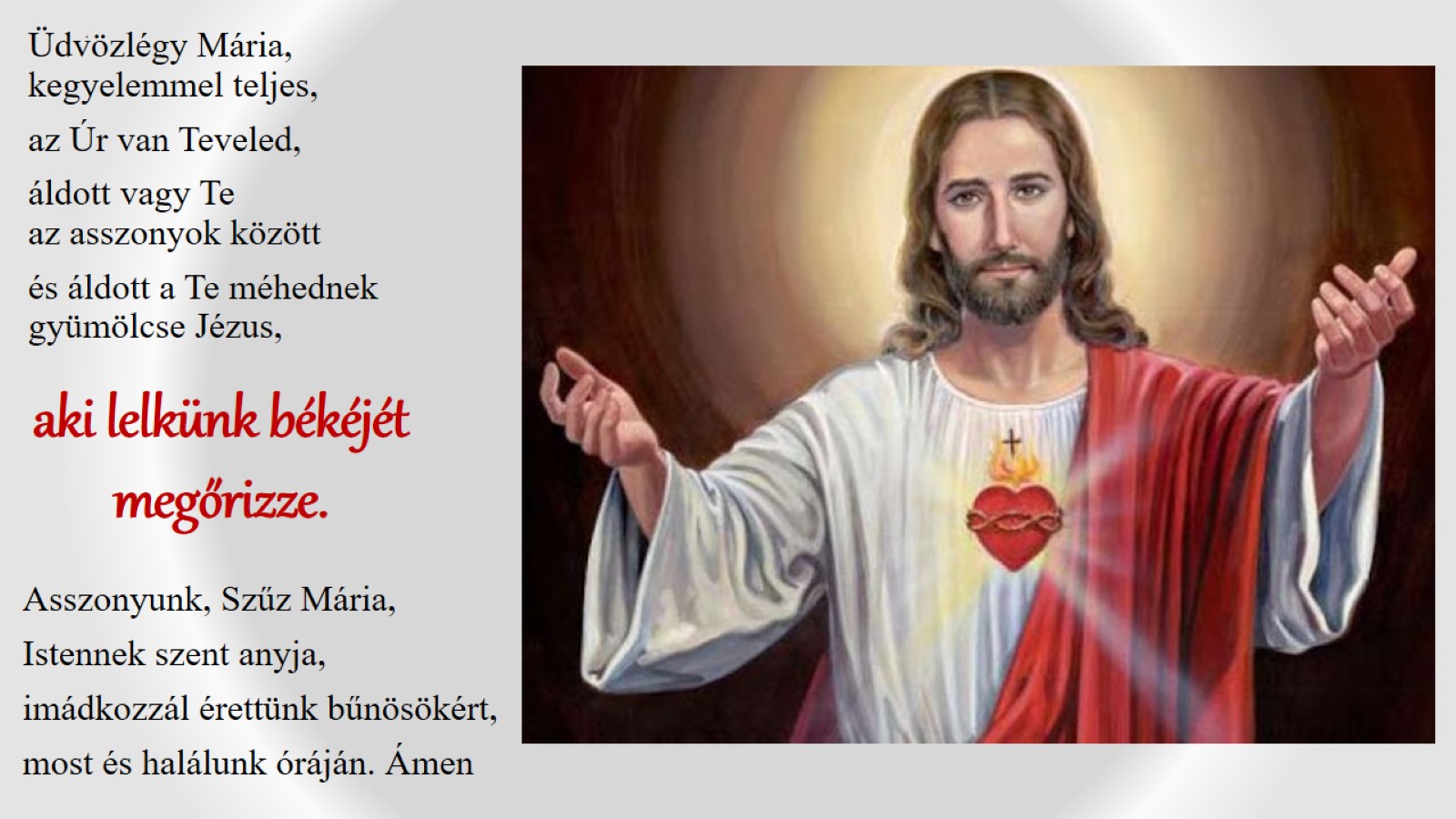 *
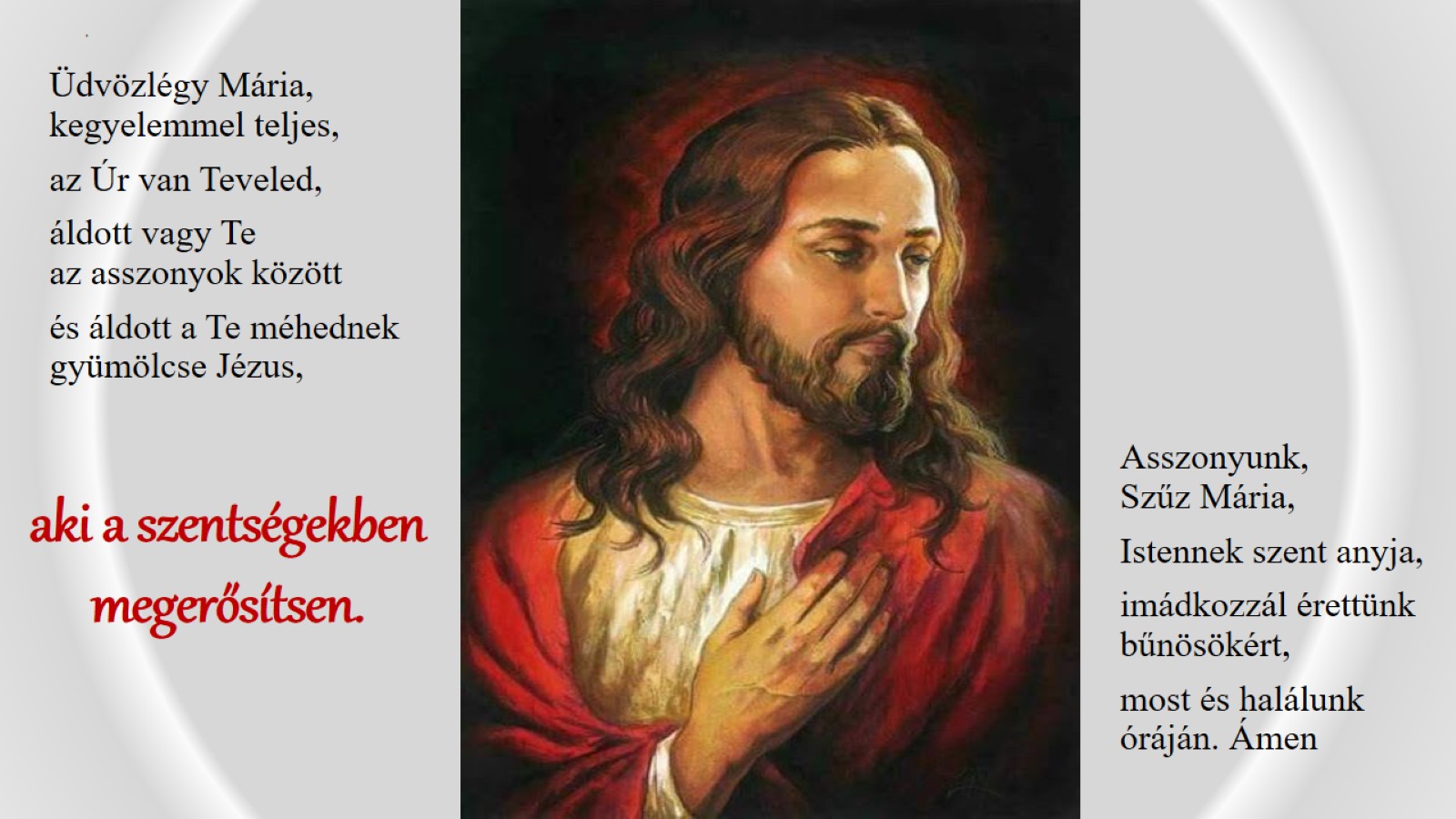 *
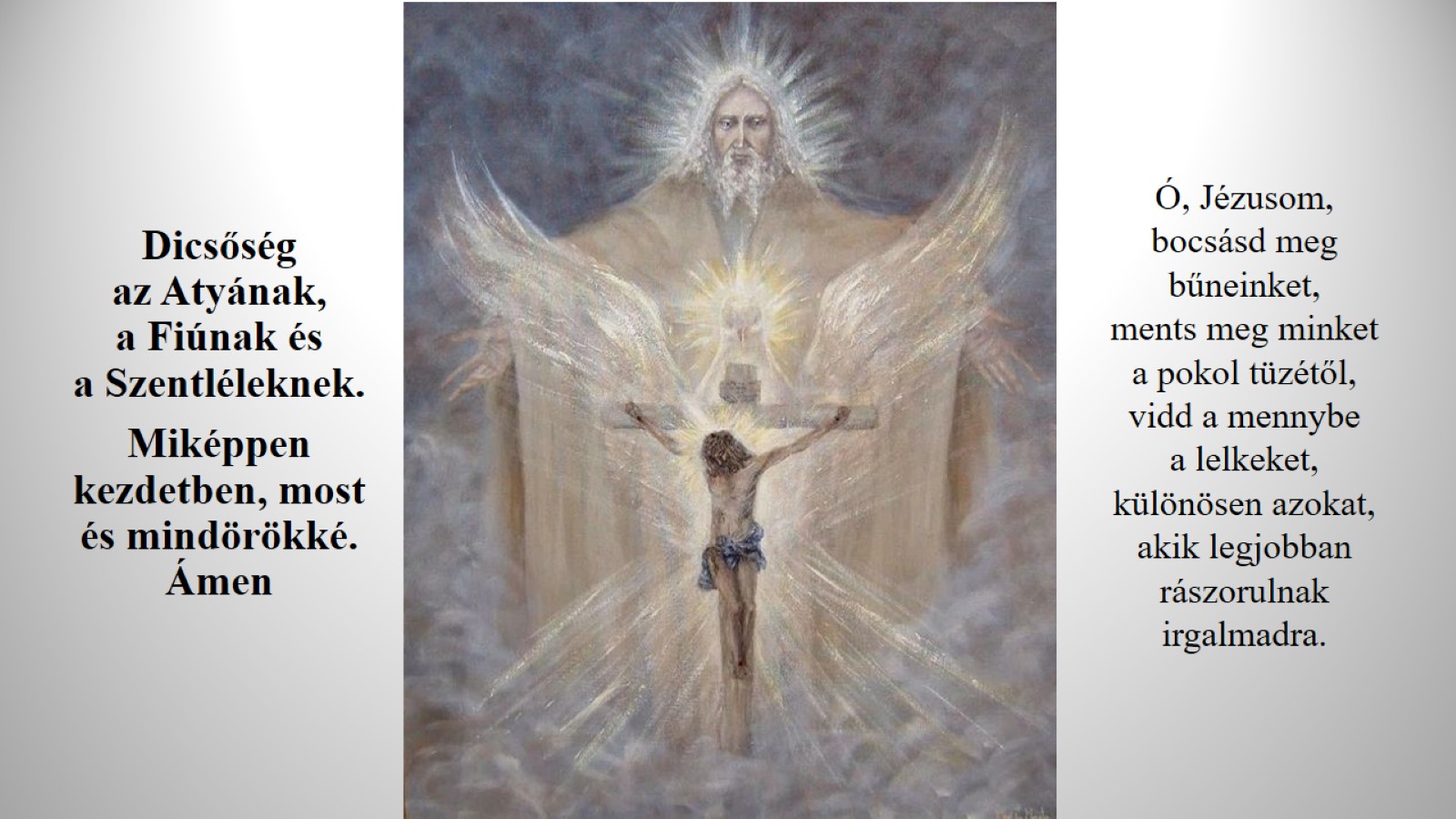 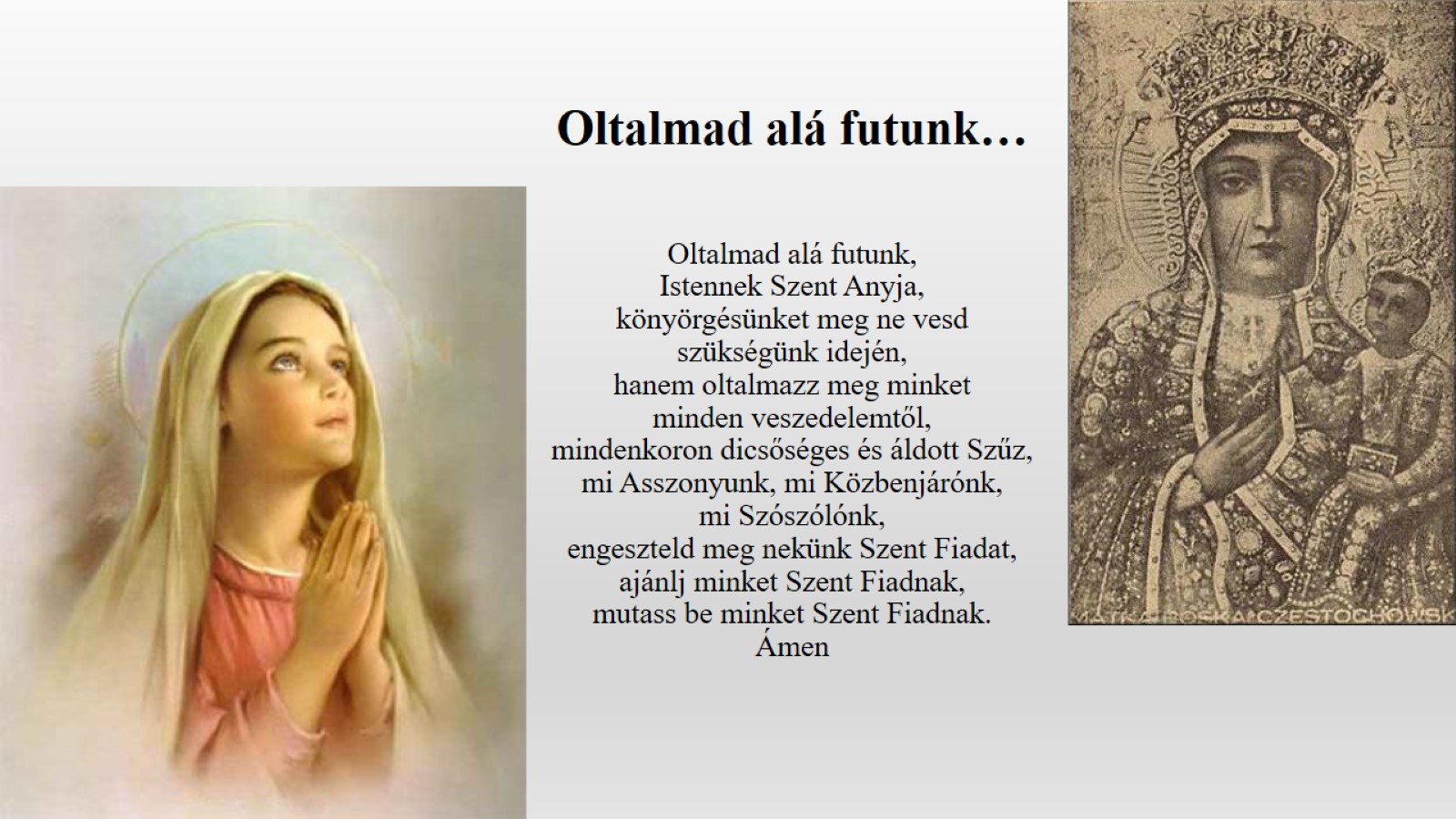 Oltalmad alá futunk…
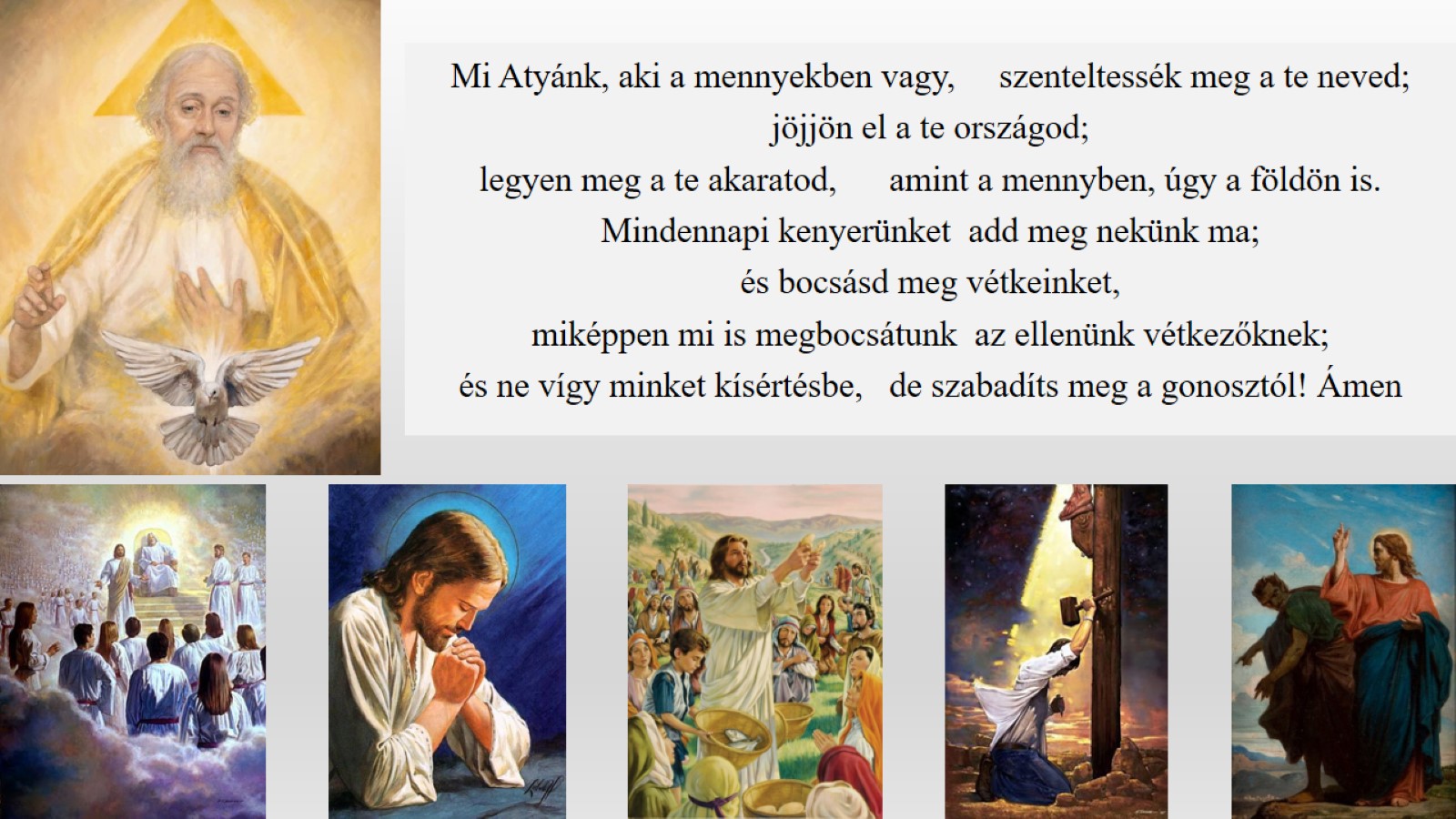 *
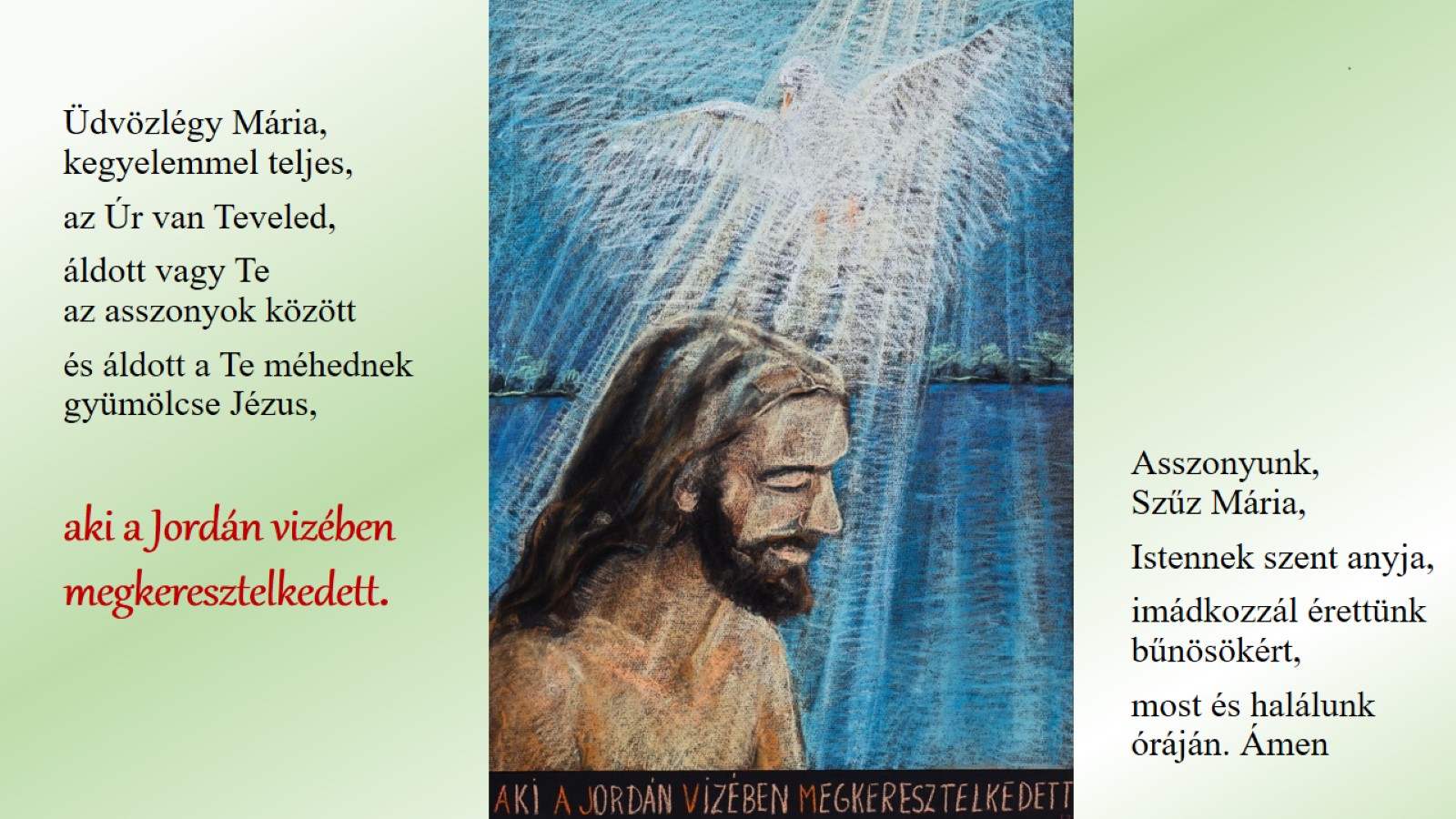 *
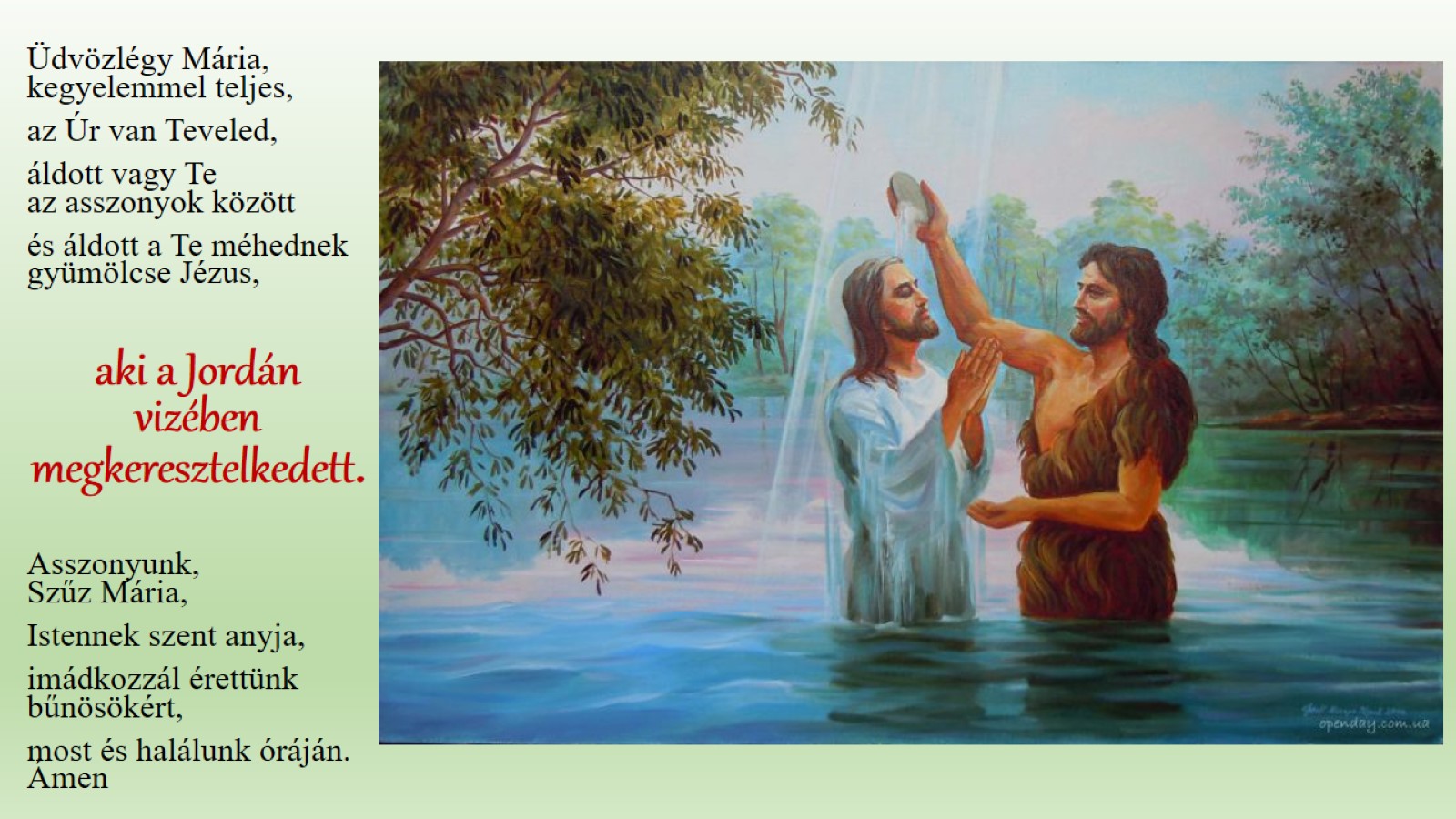 *
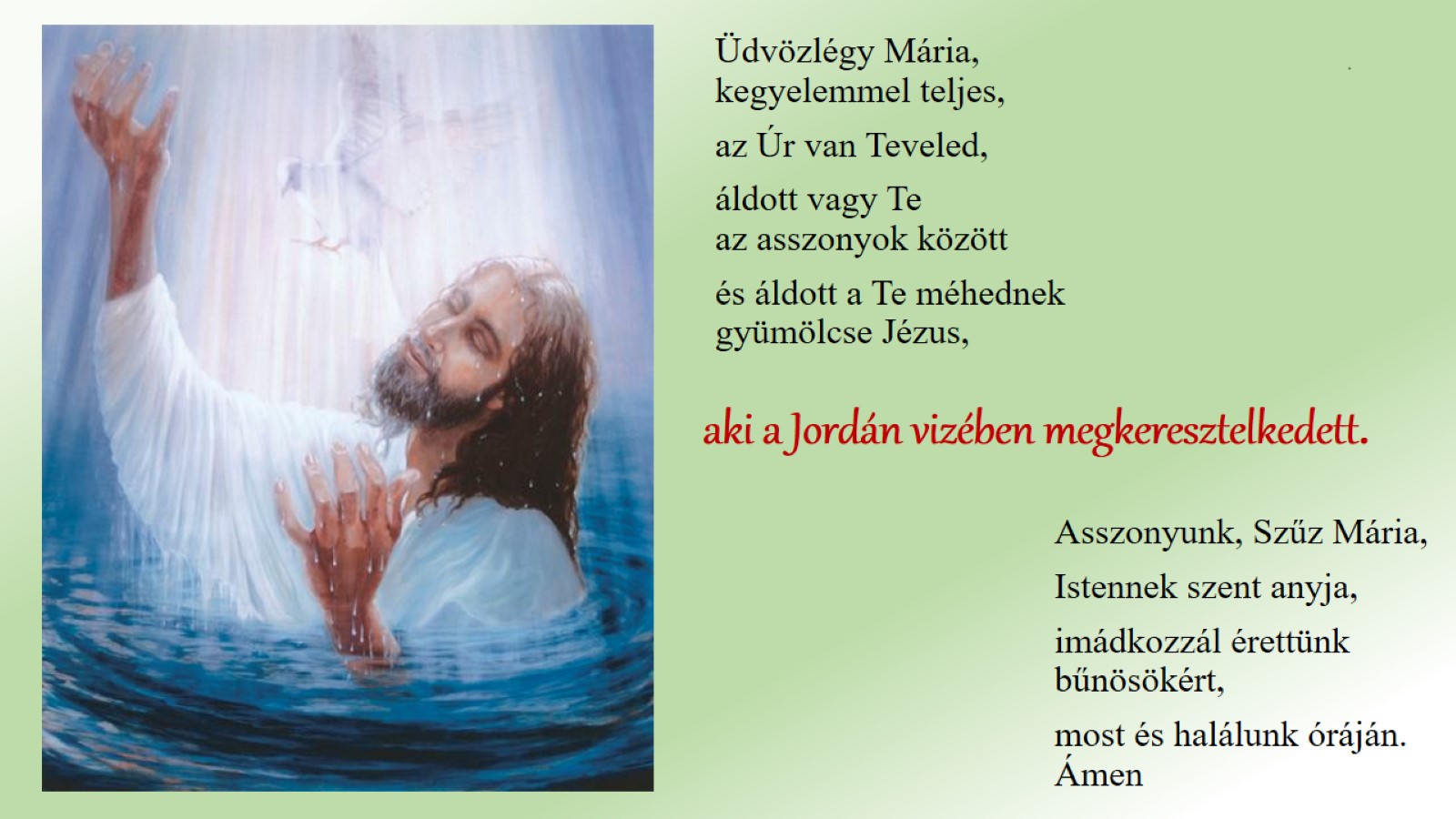 *
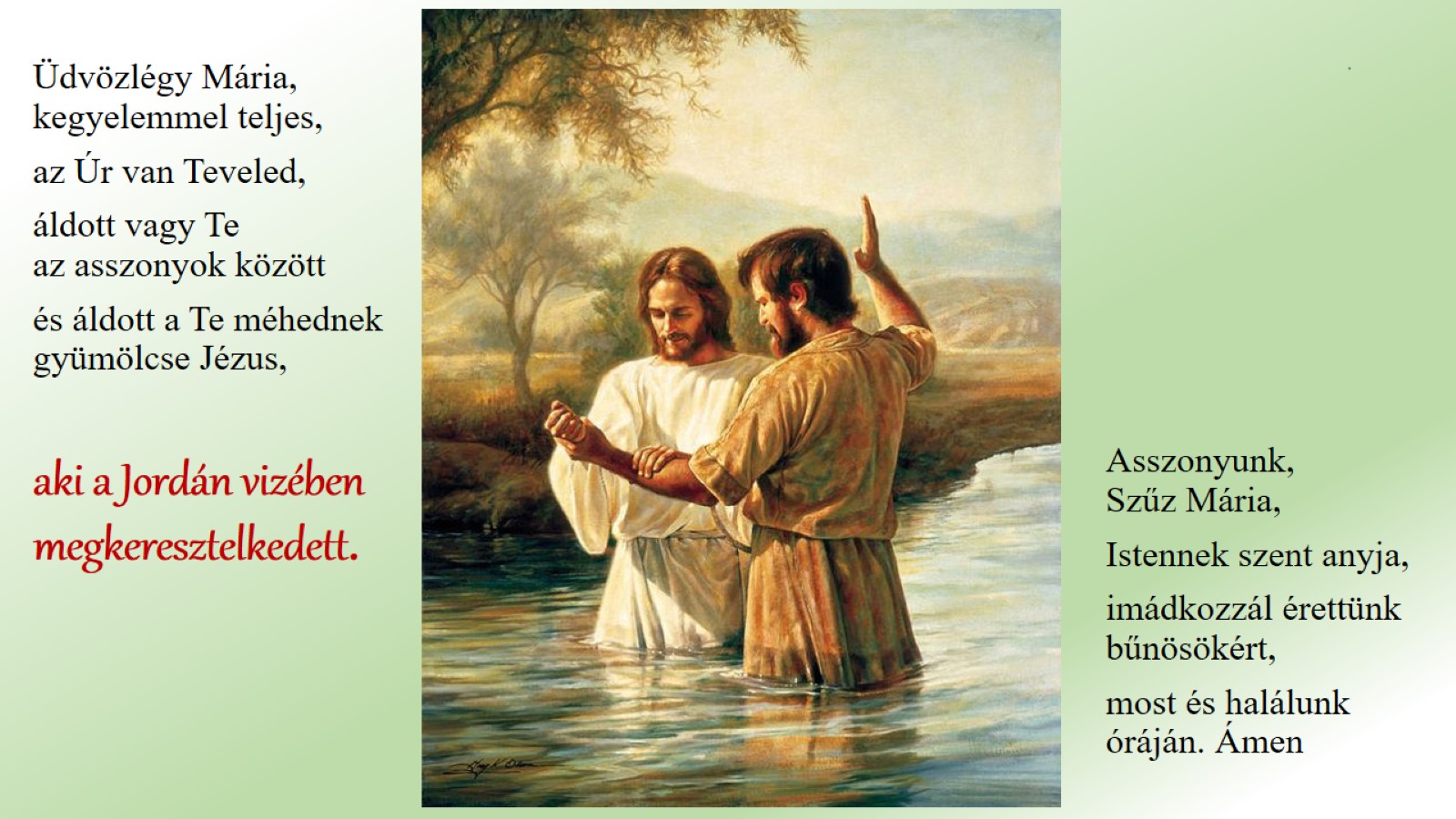 *
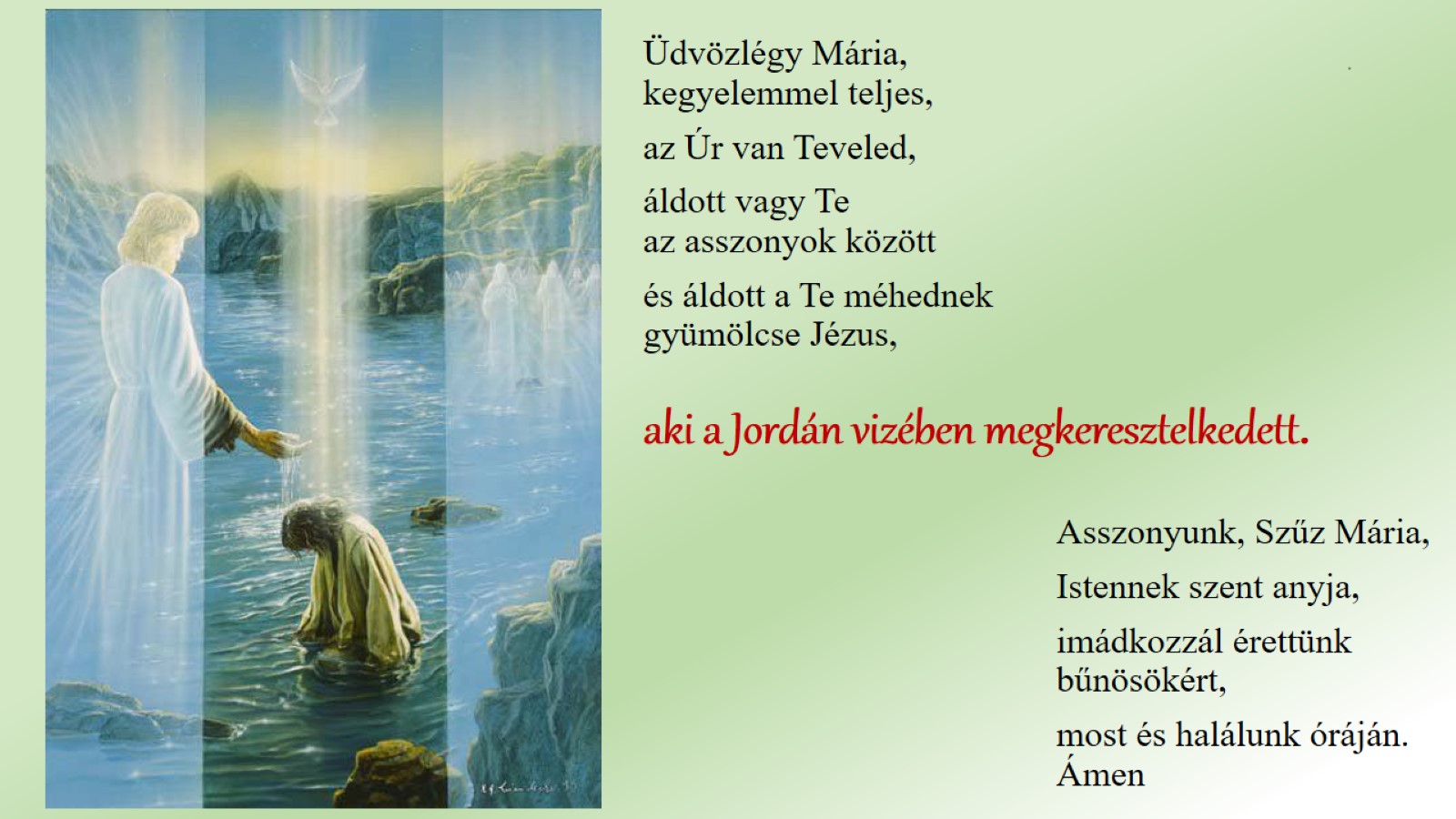 *
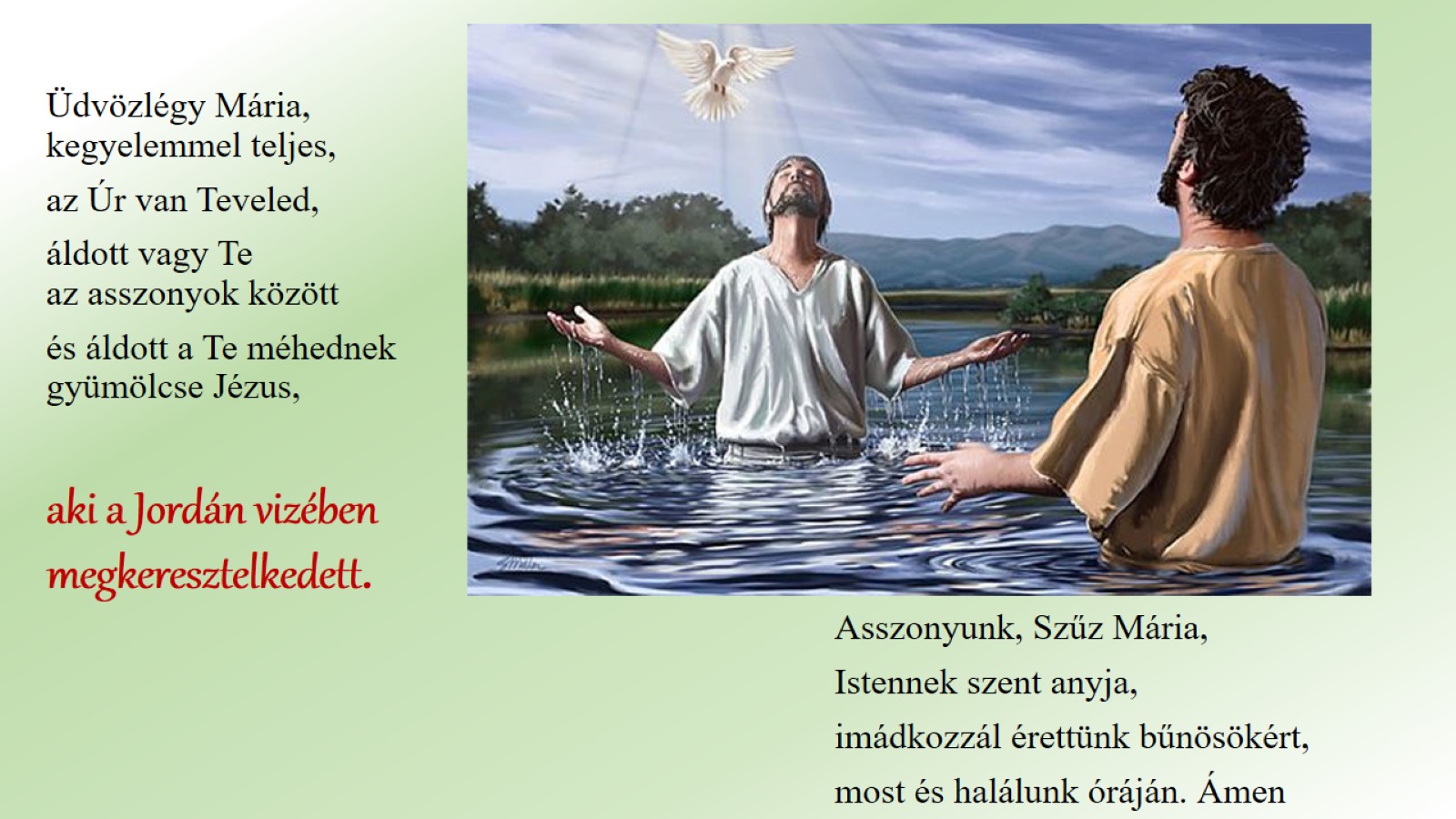 *
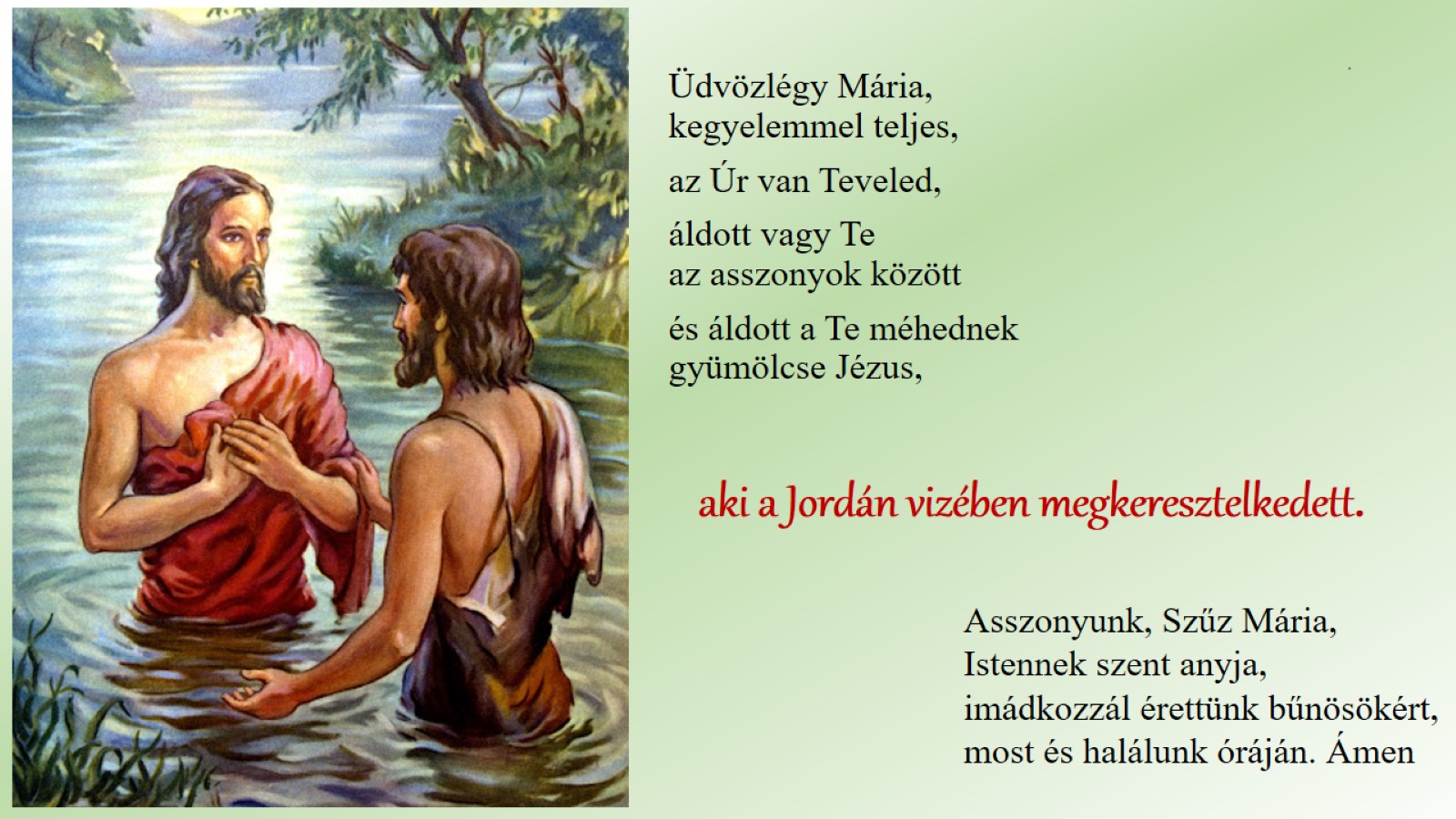 *
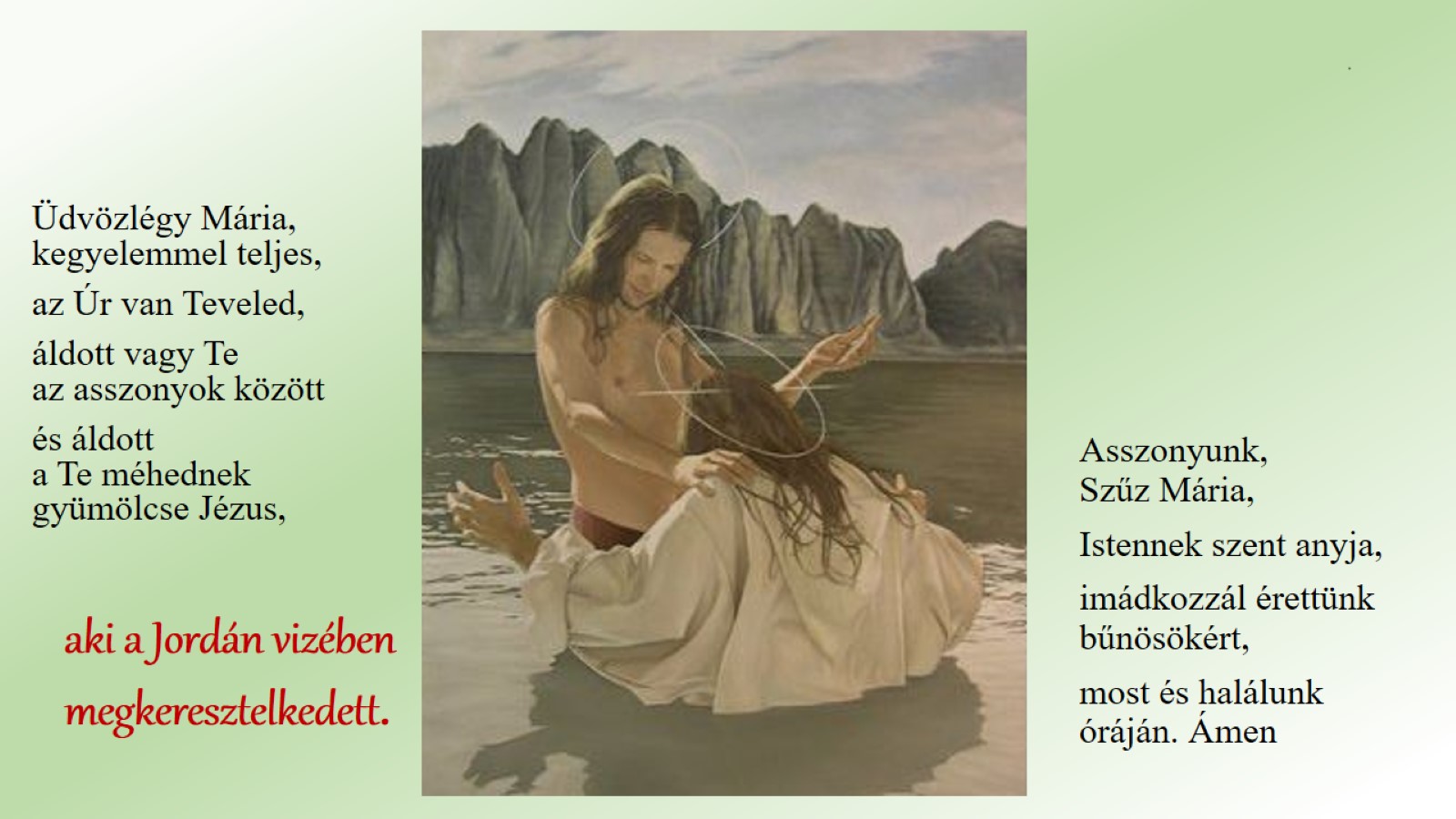 *
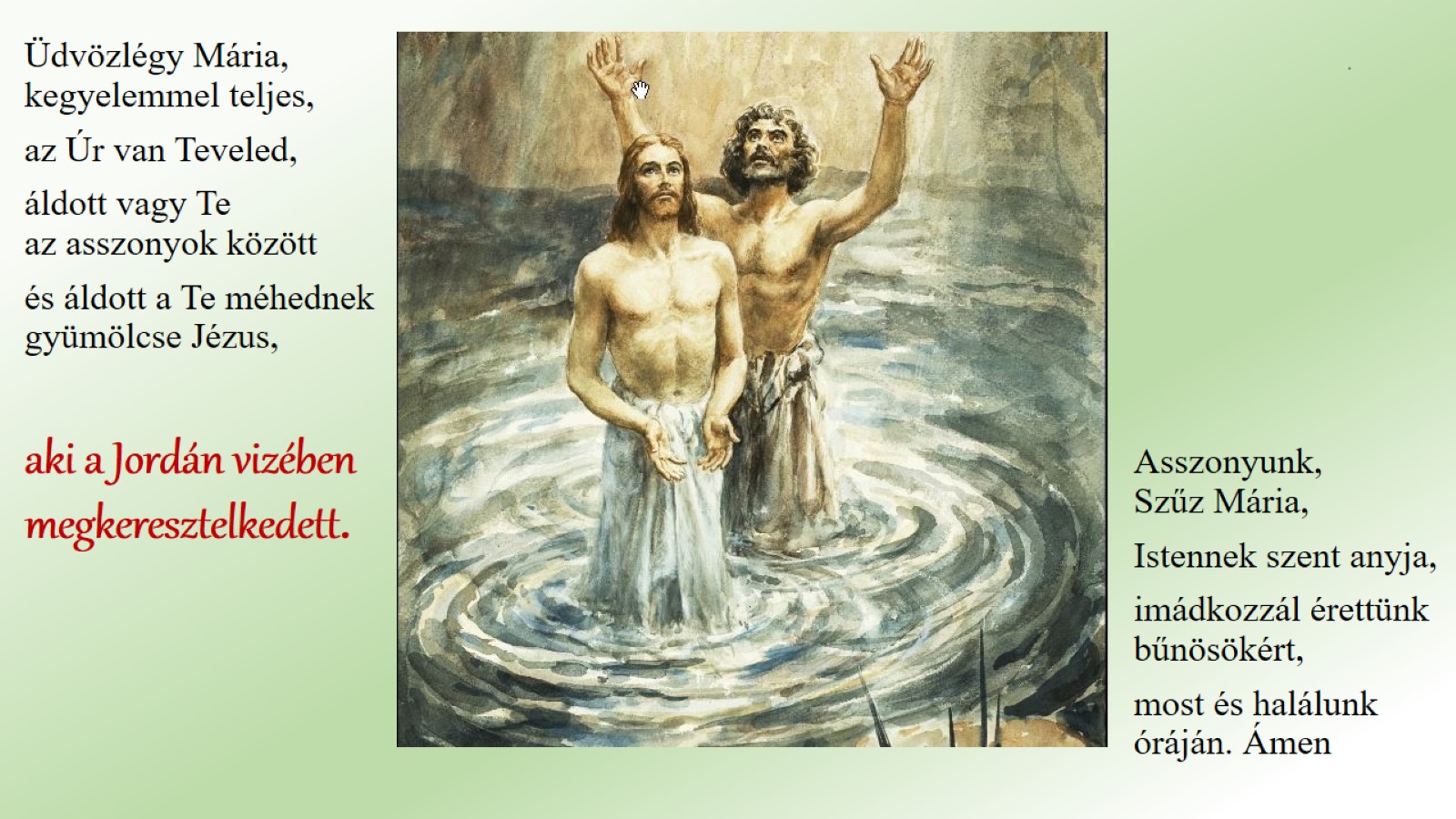 *
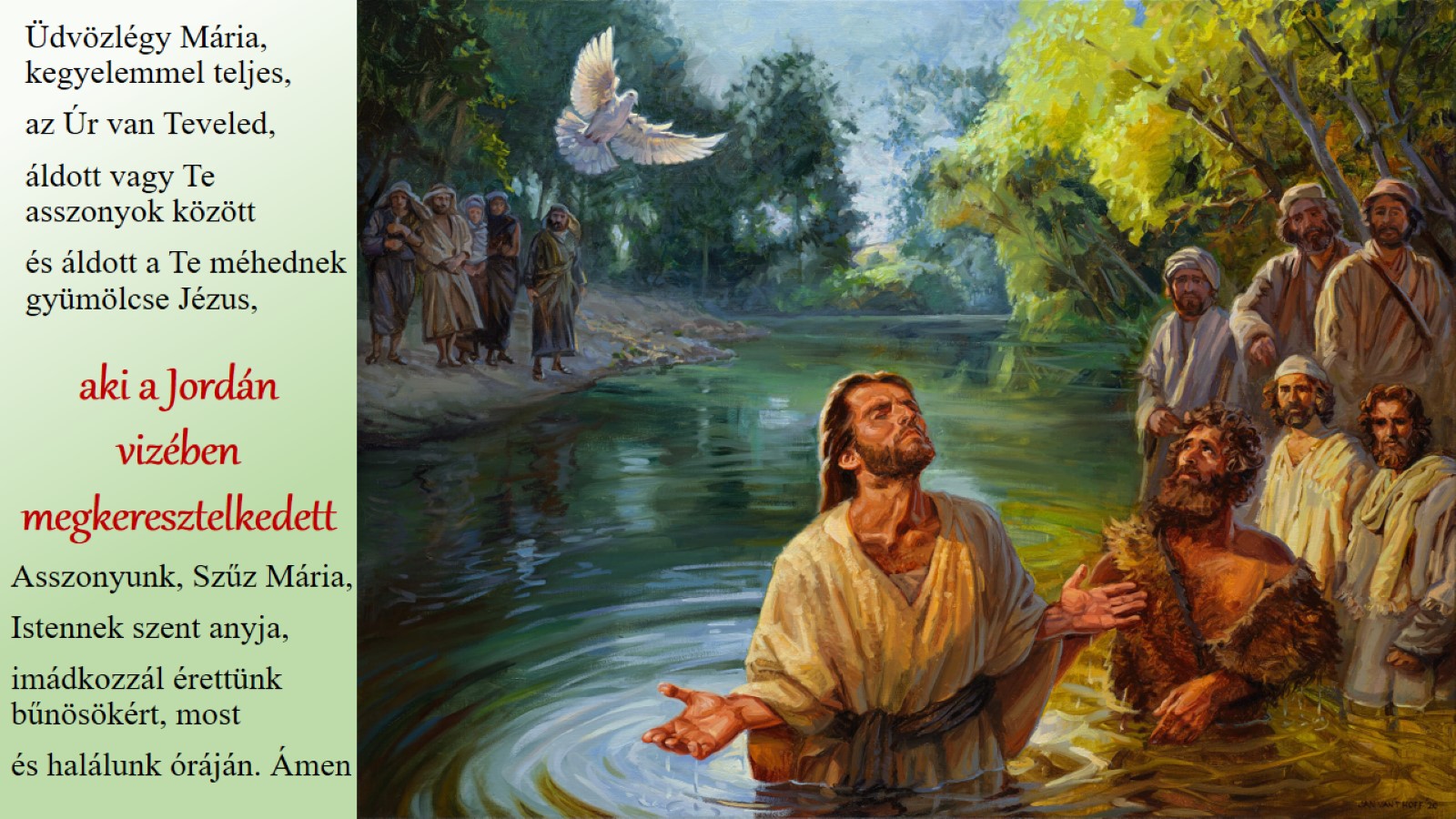 *
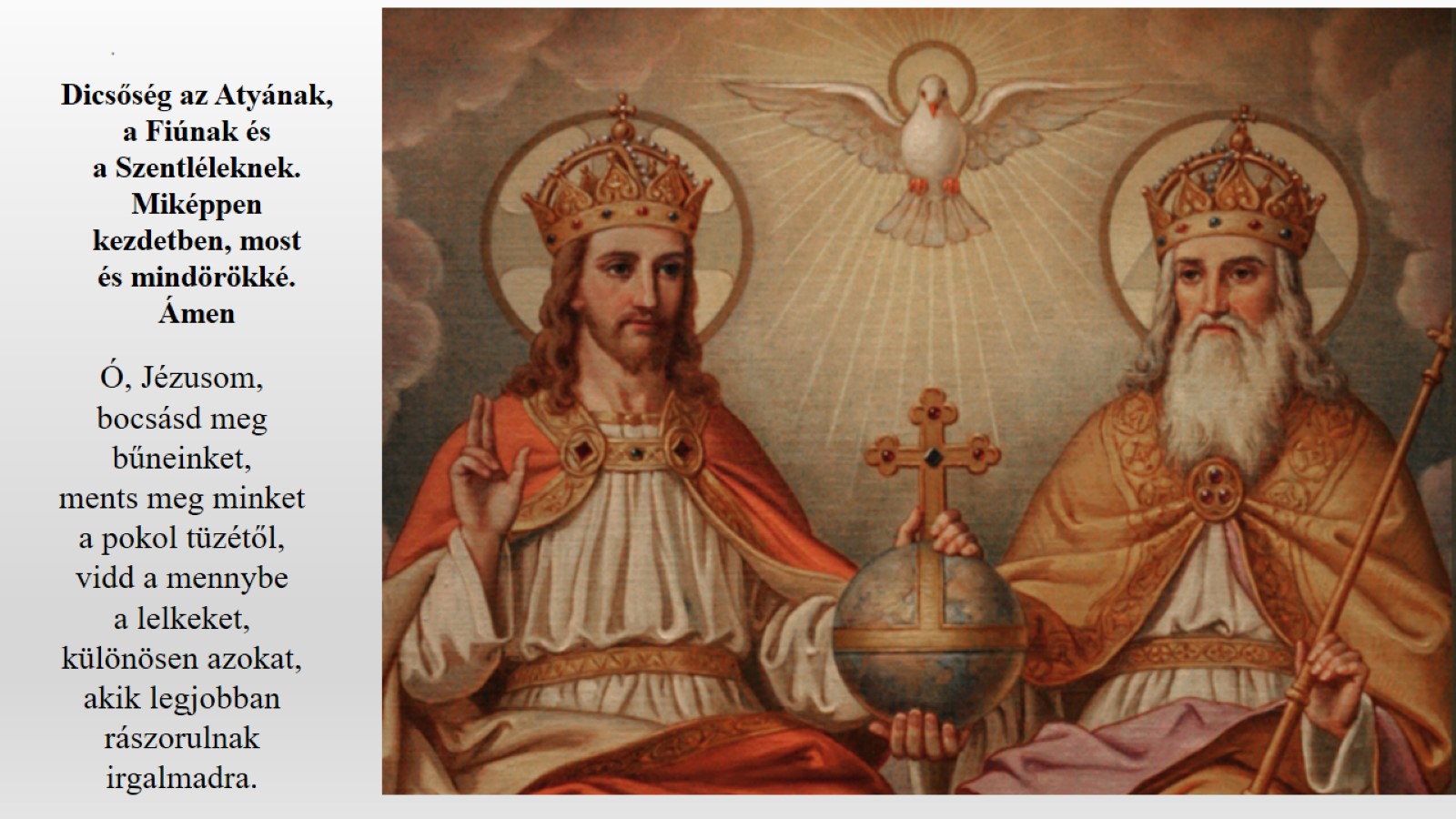 *
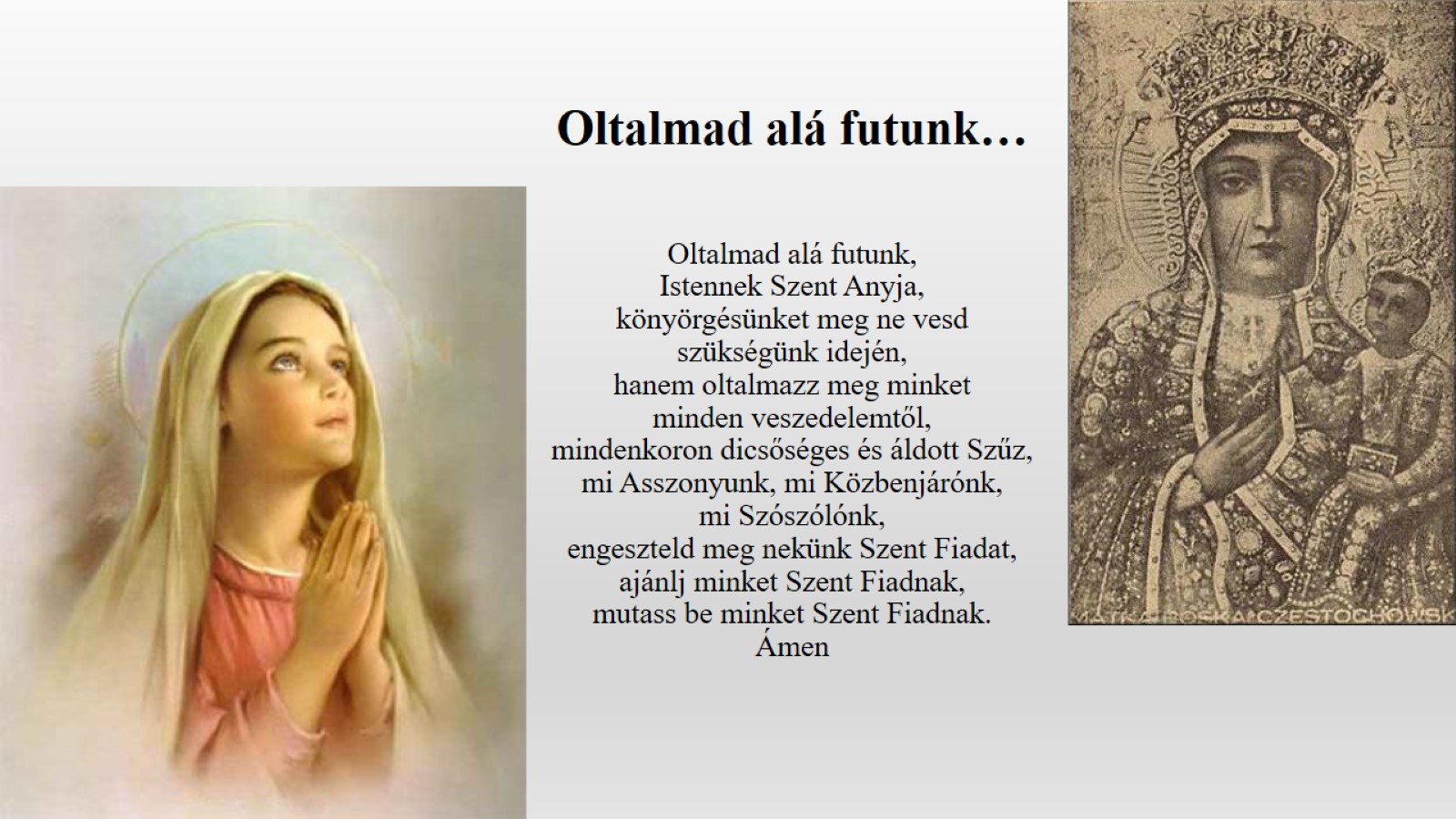 Oltalmad alá futunk…
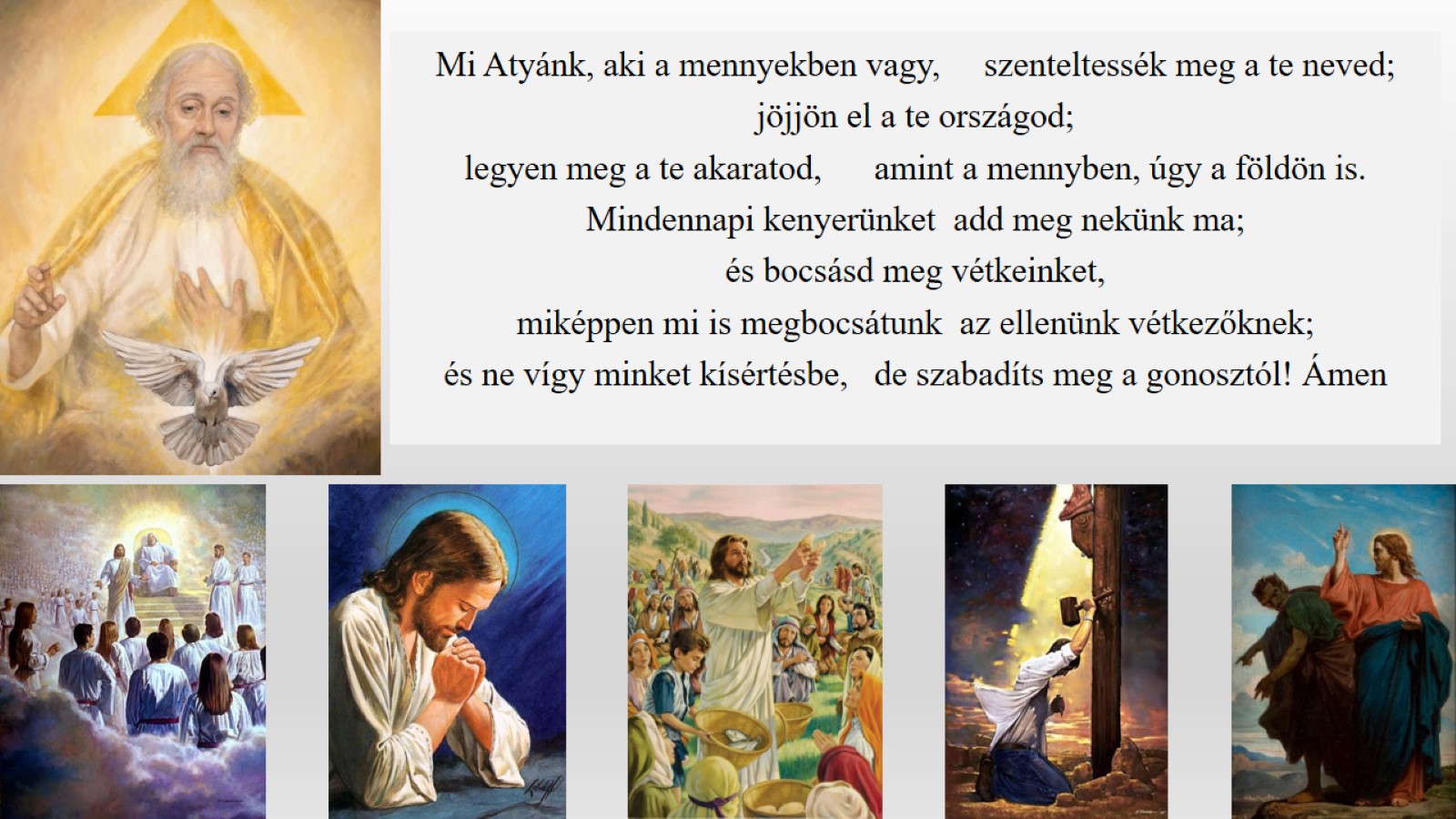 *
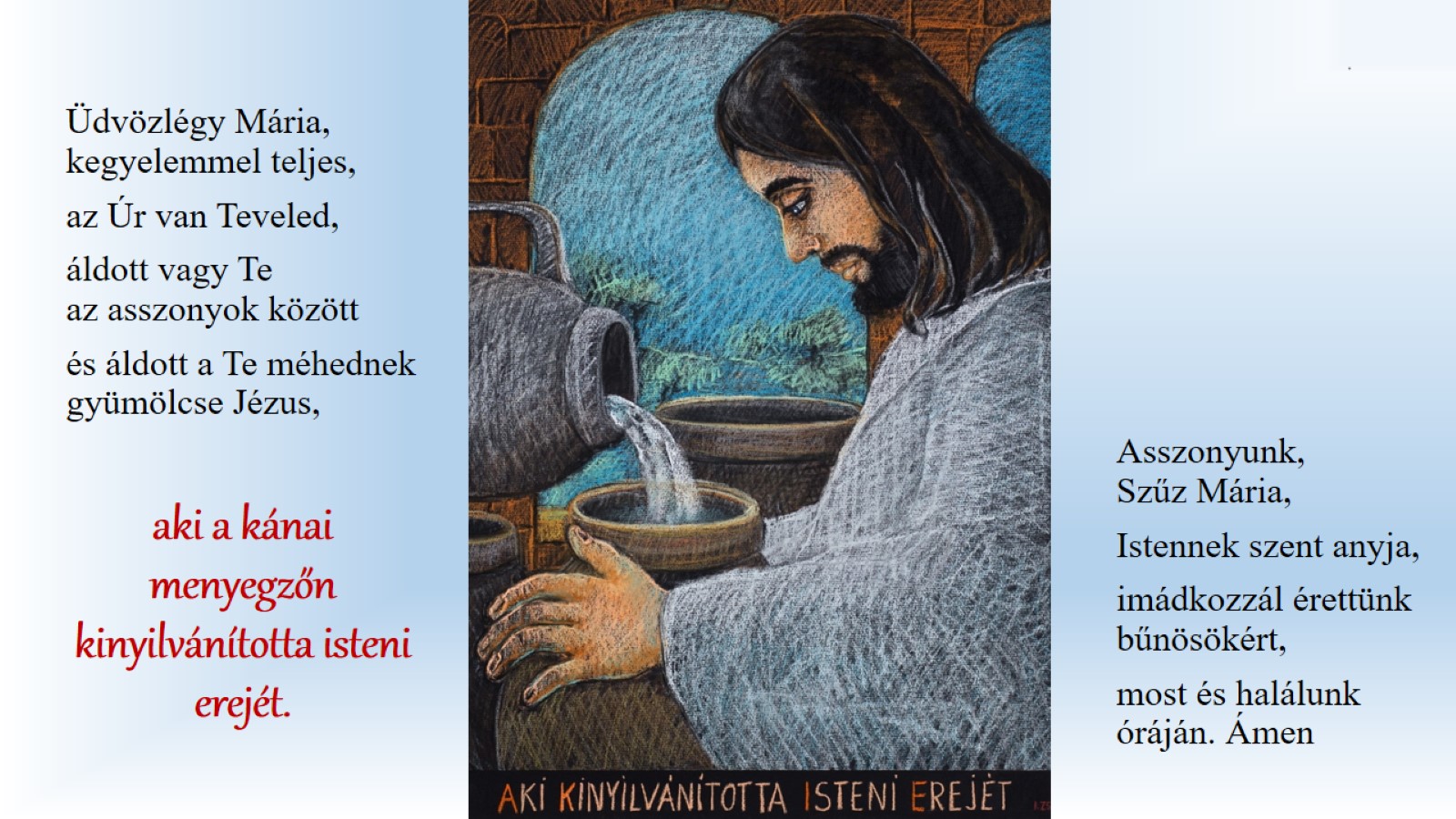 *
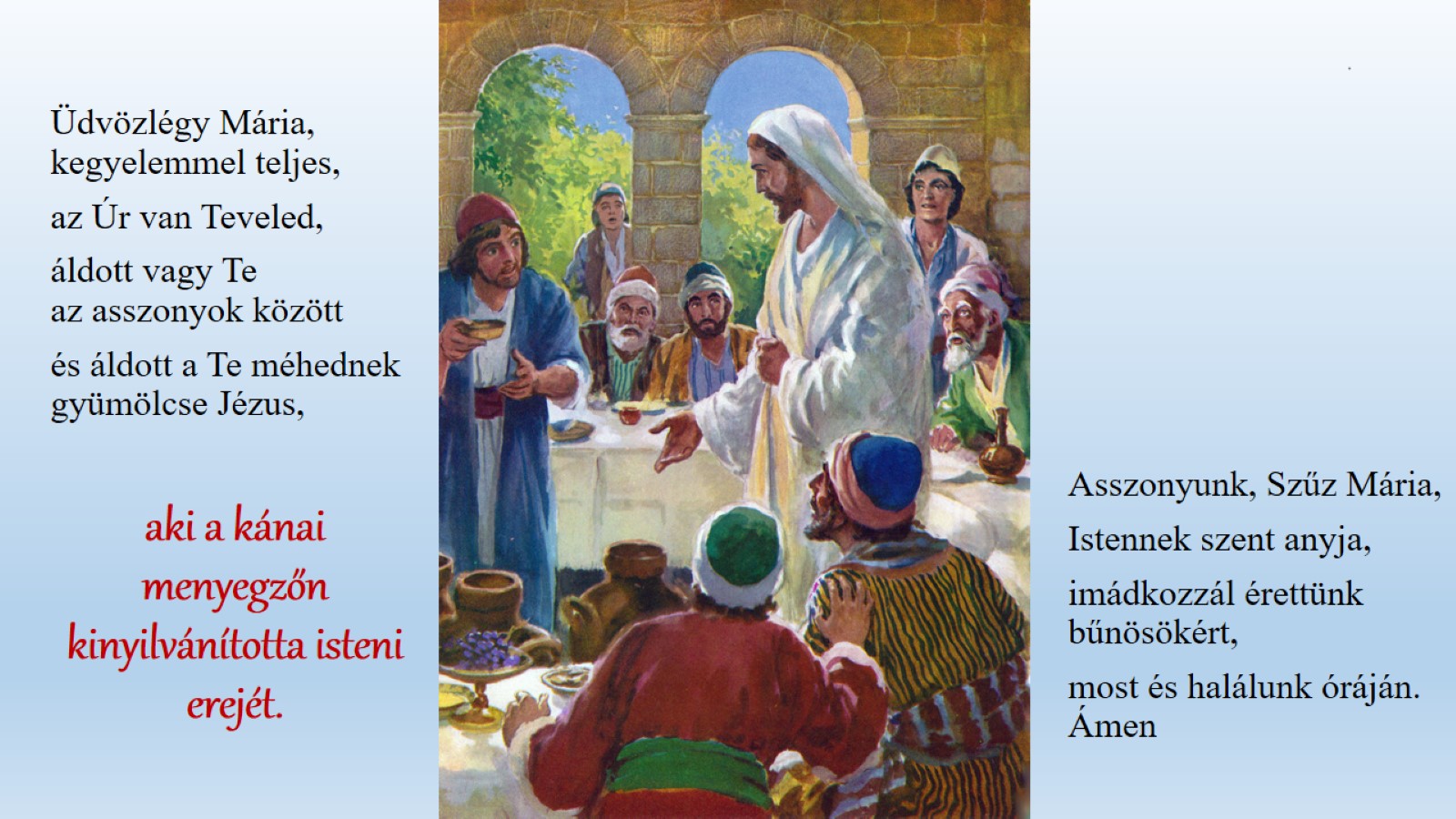 *
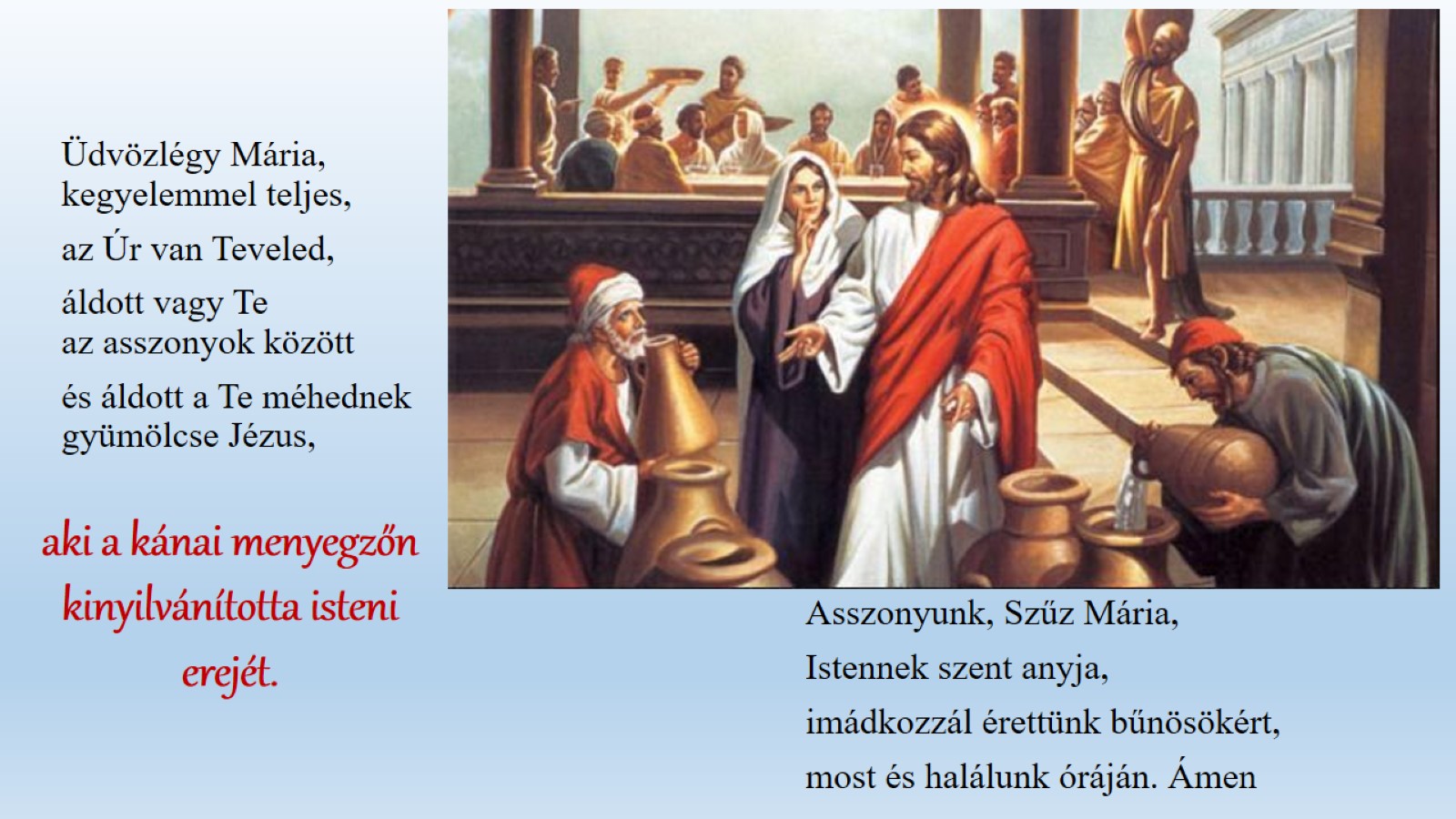 *
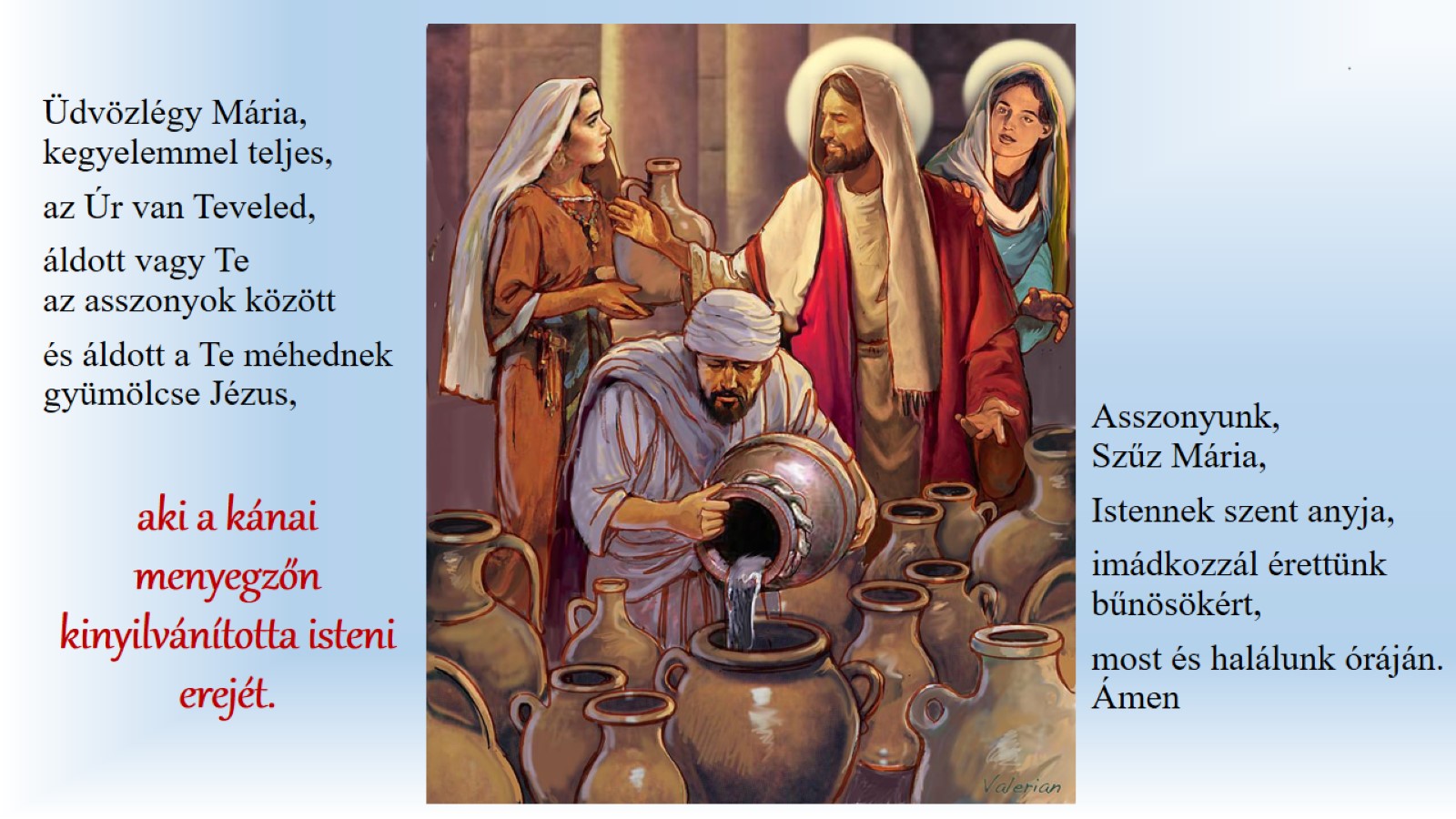 *
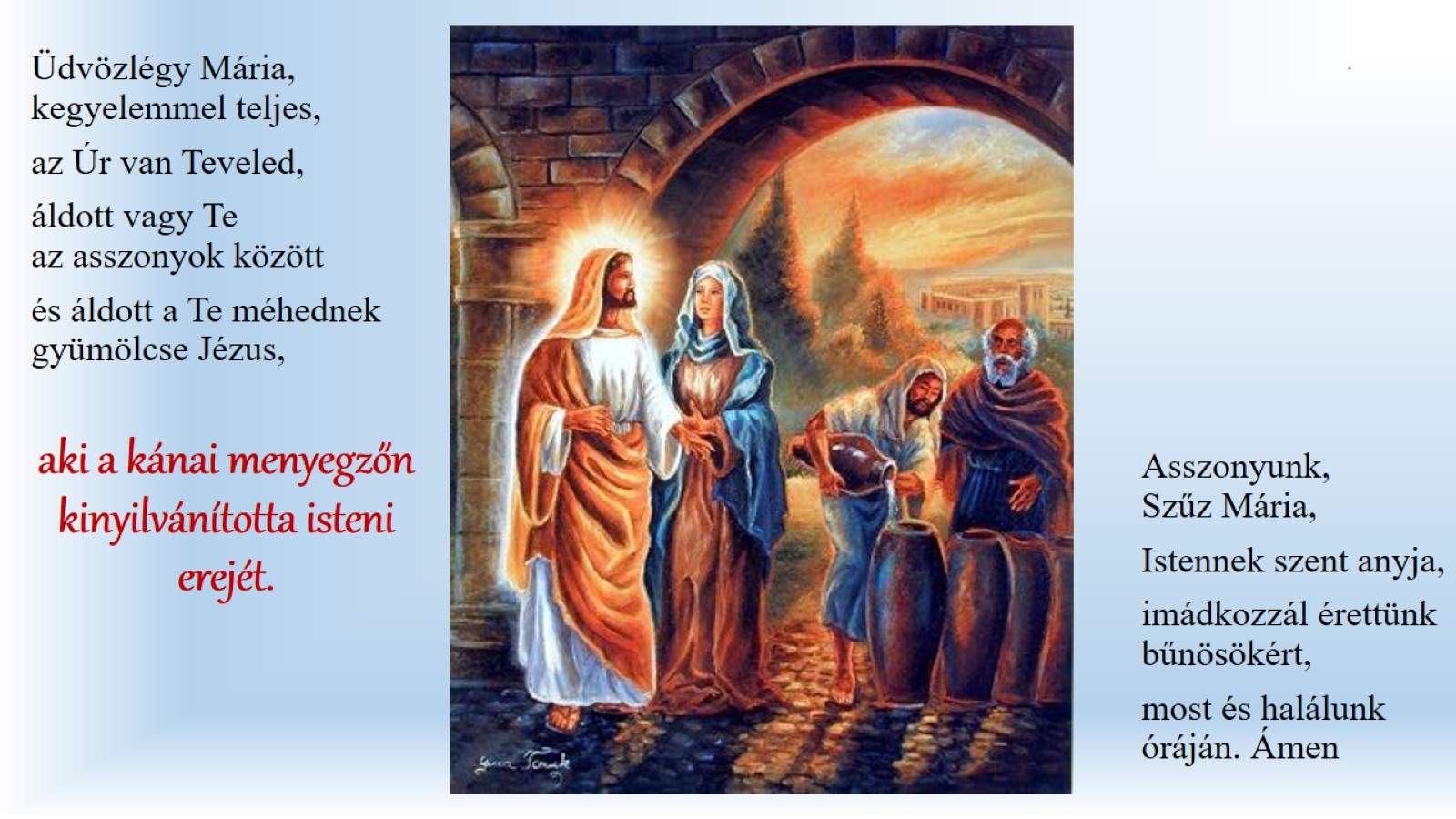 *
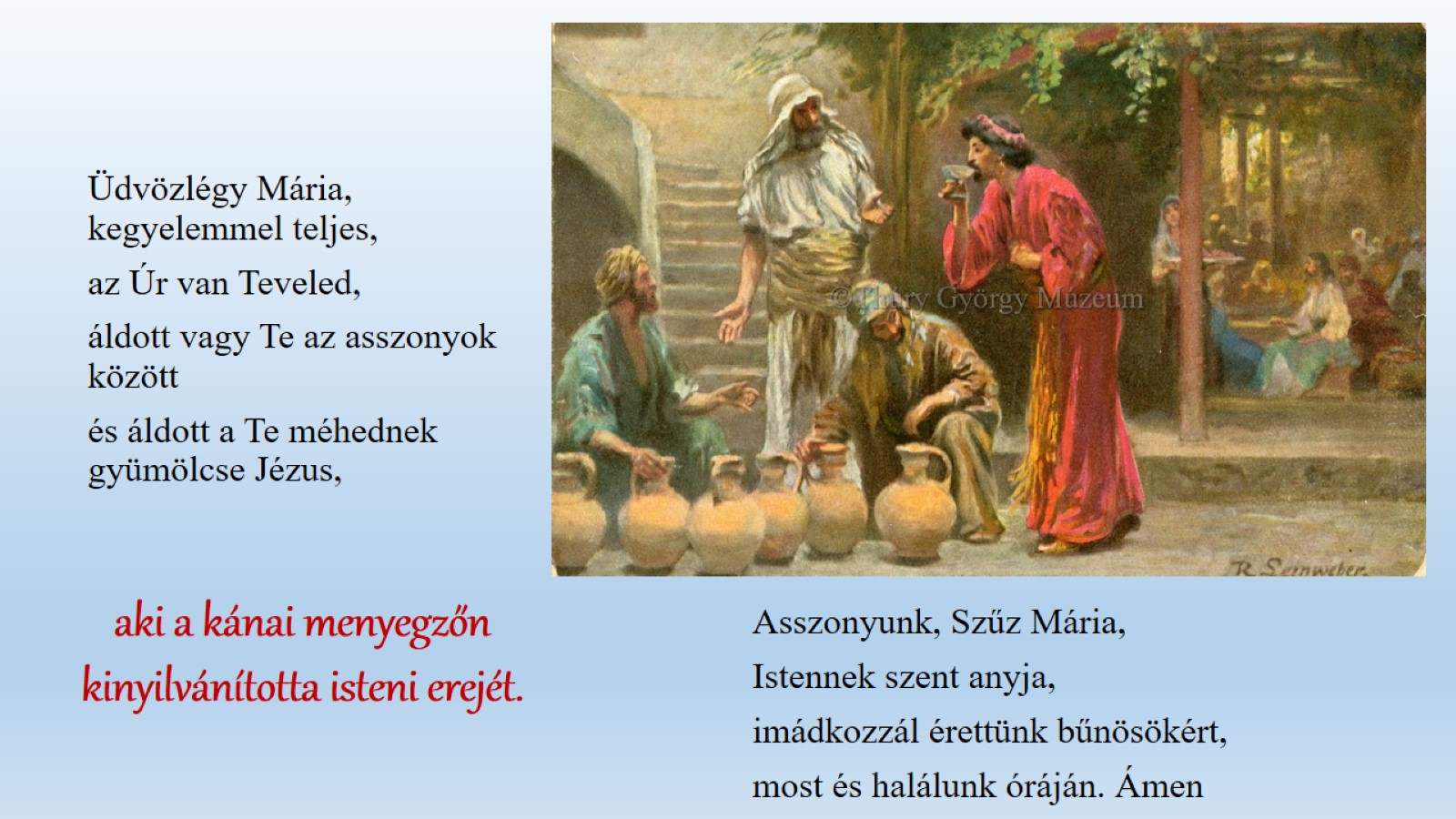 *
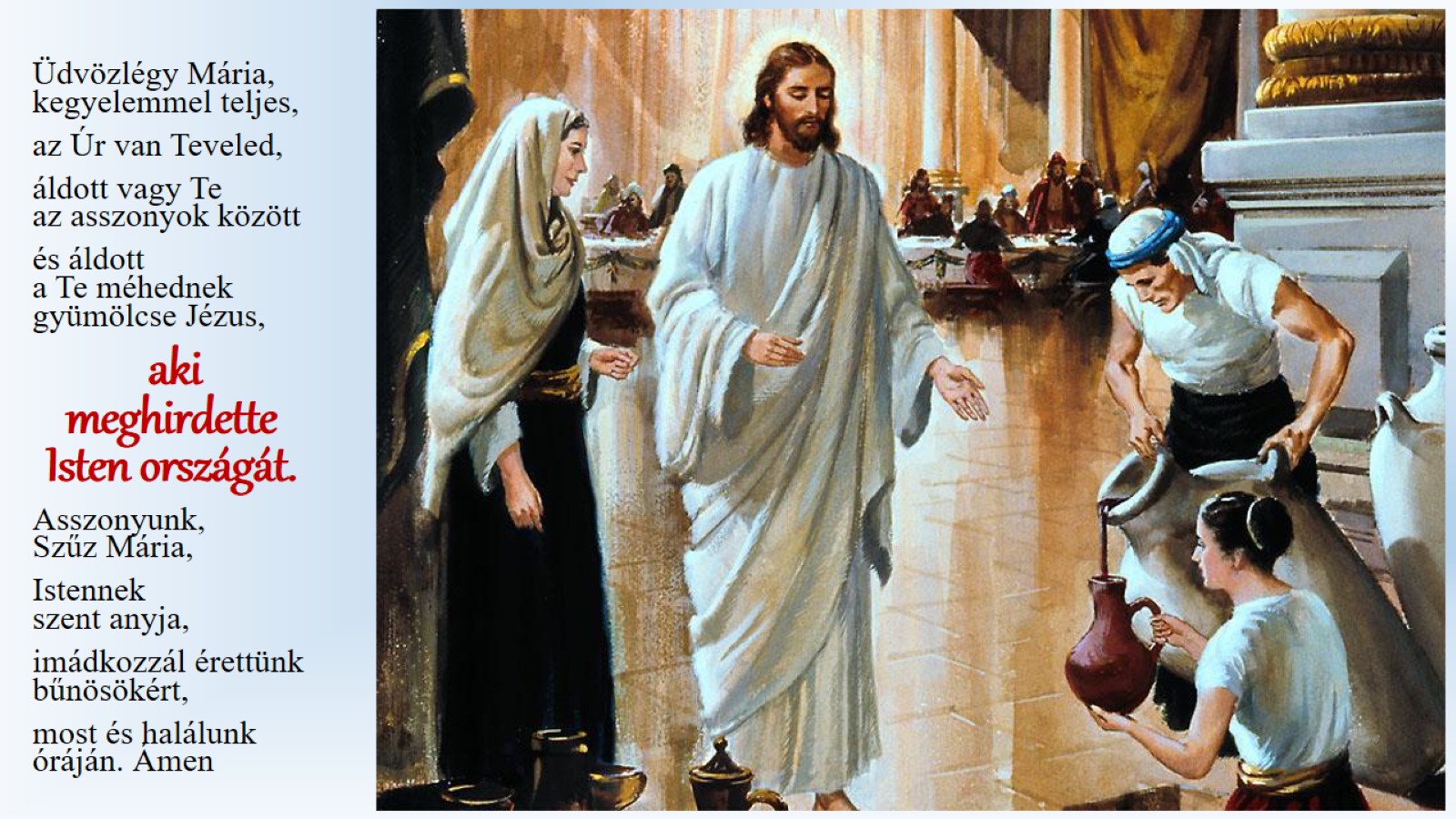 *
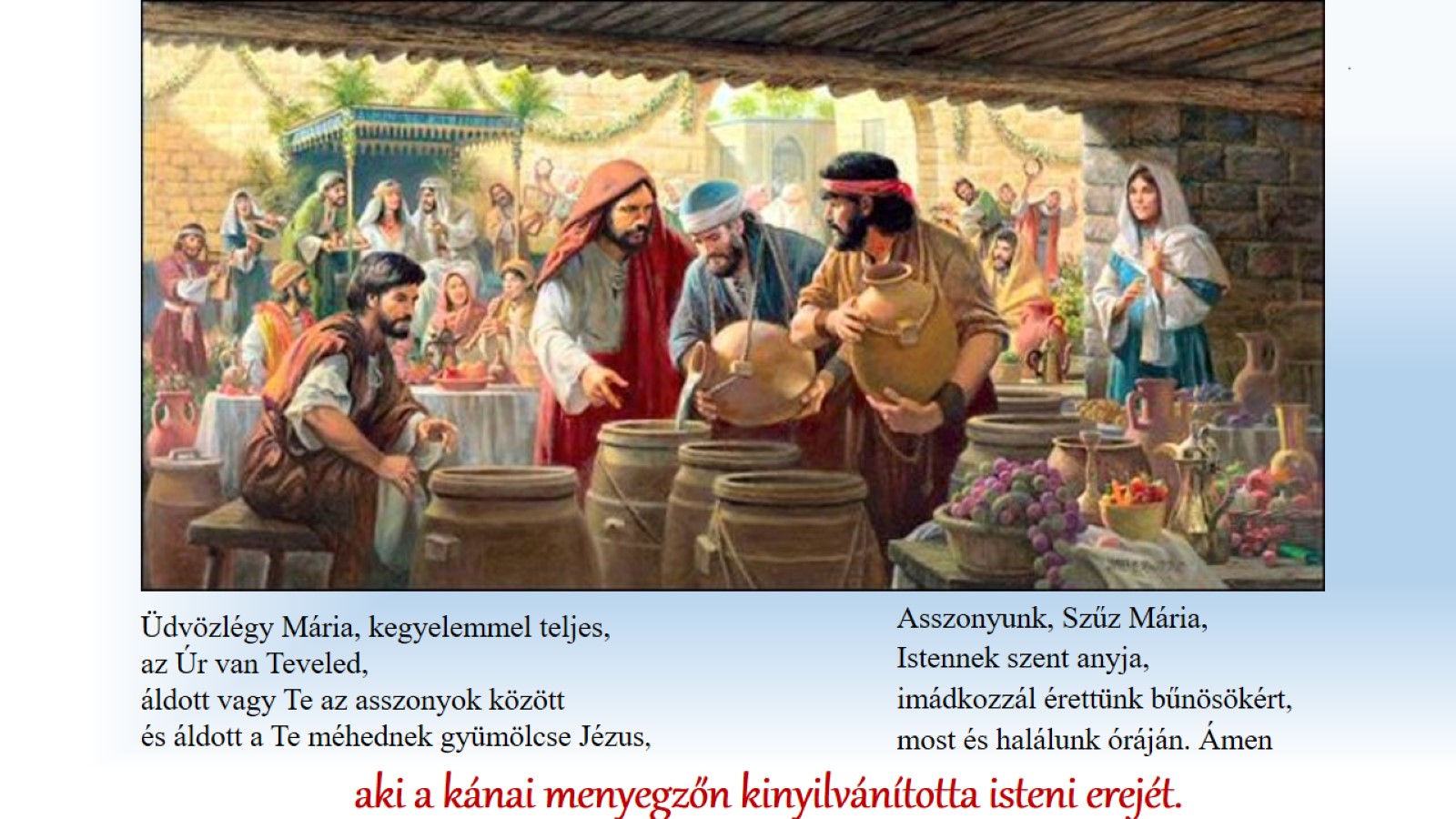 *
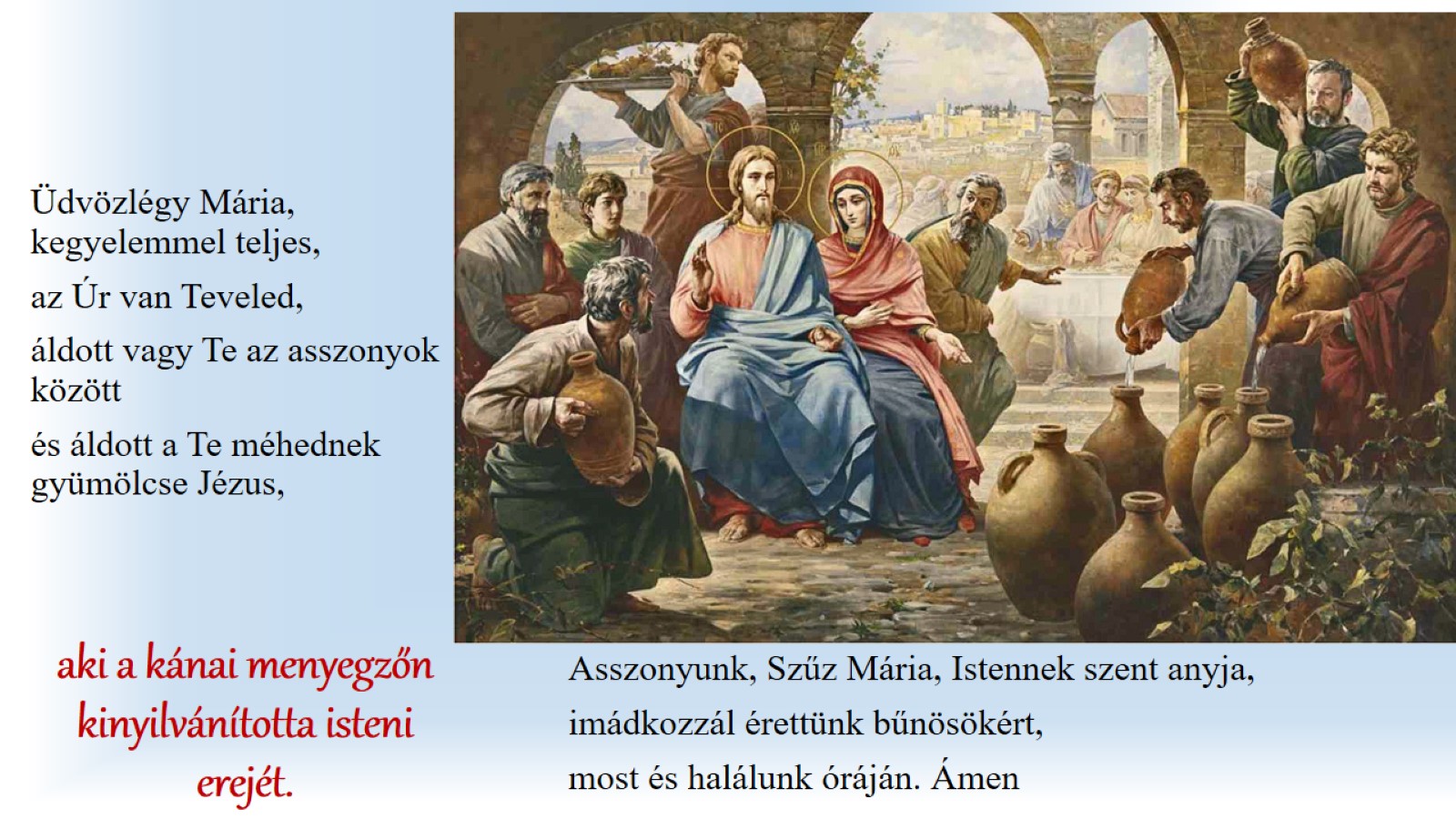 *
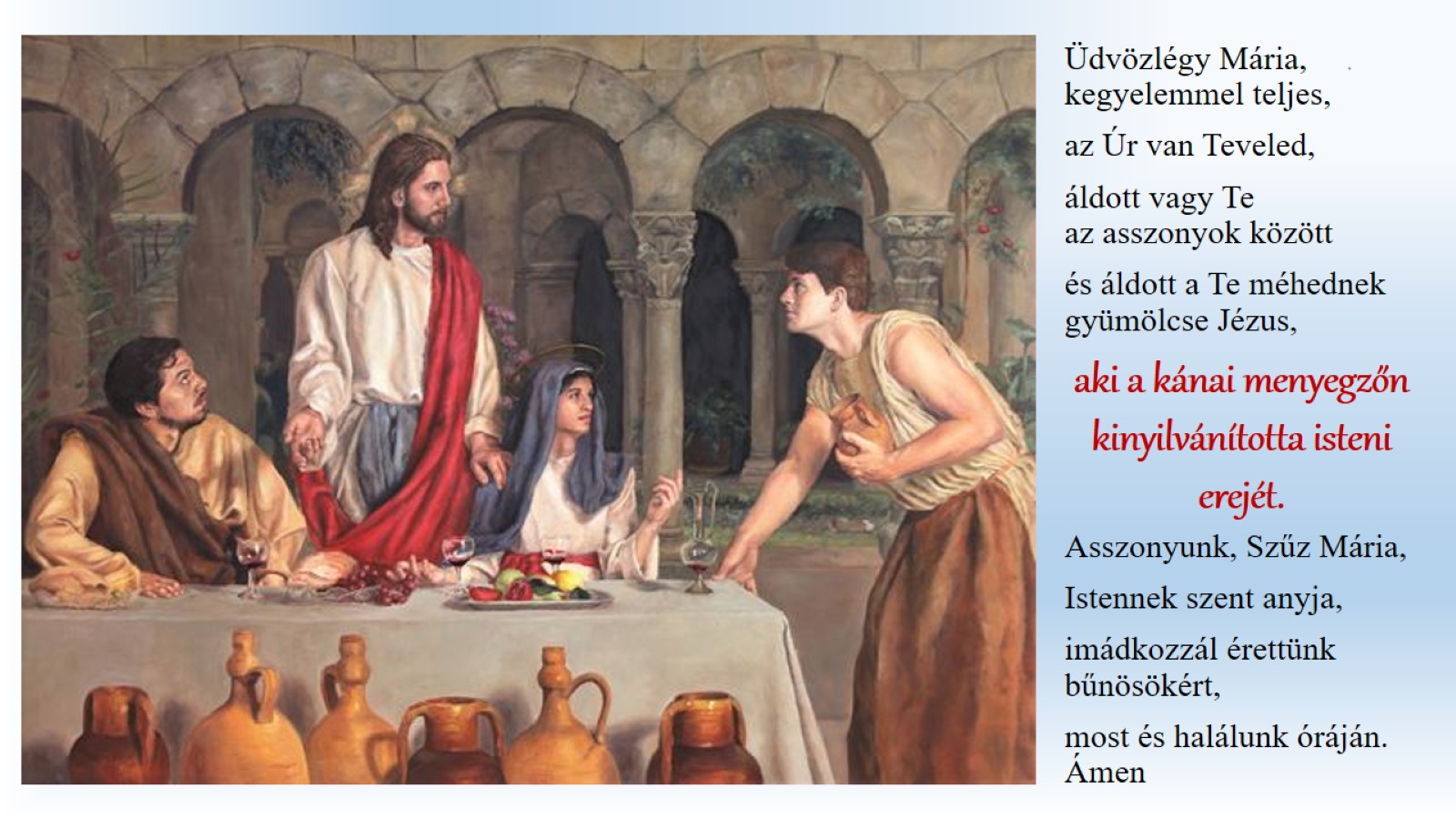 *
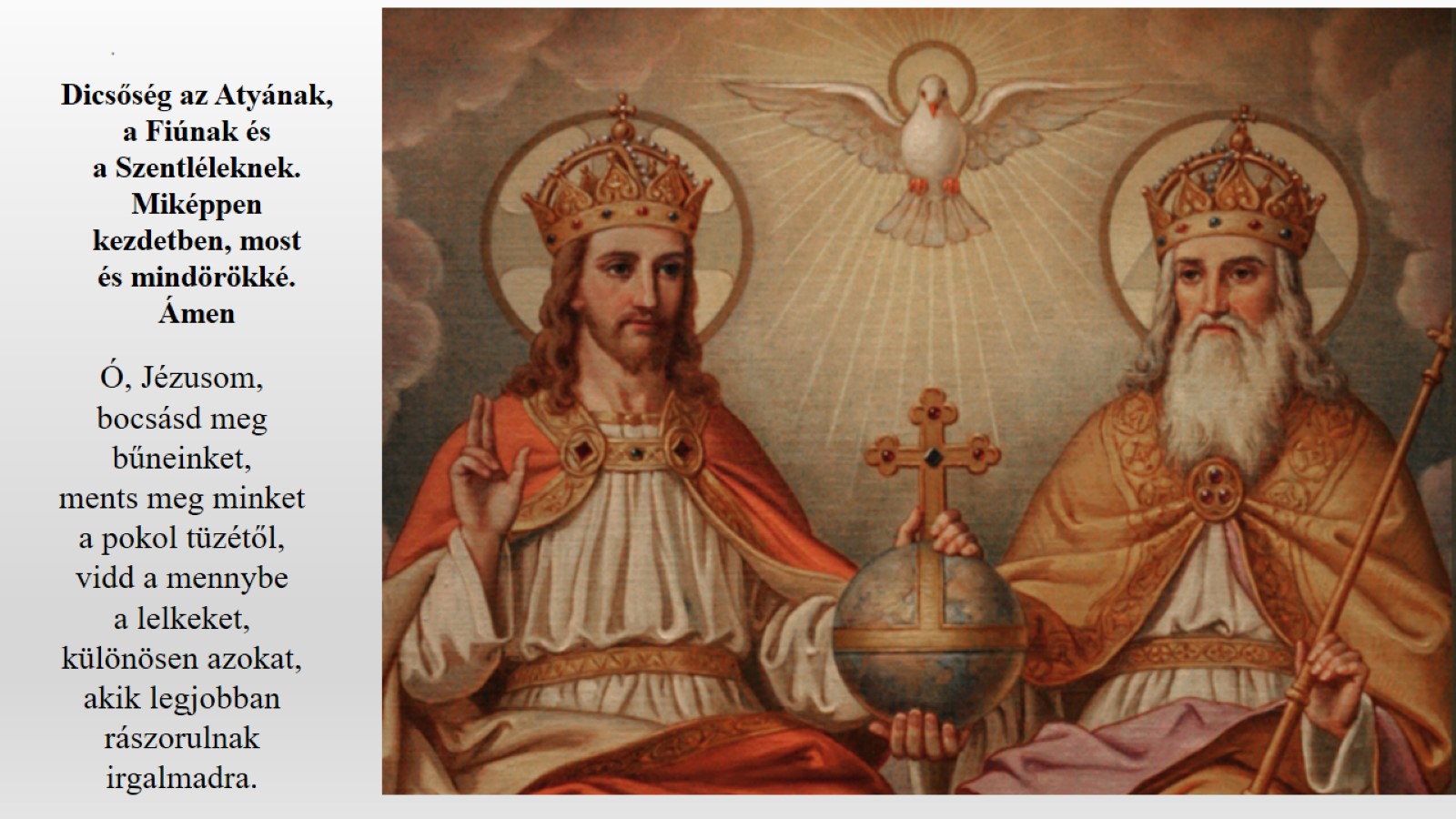 *
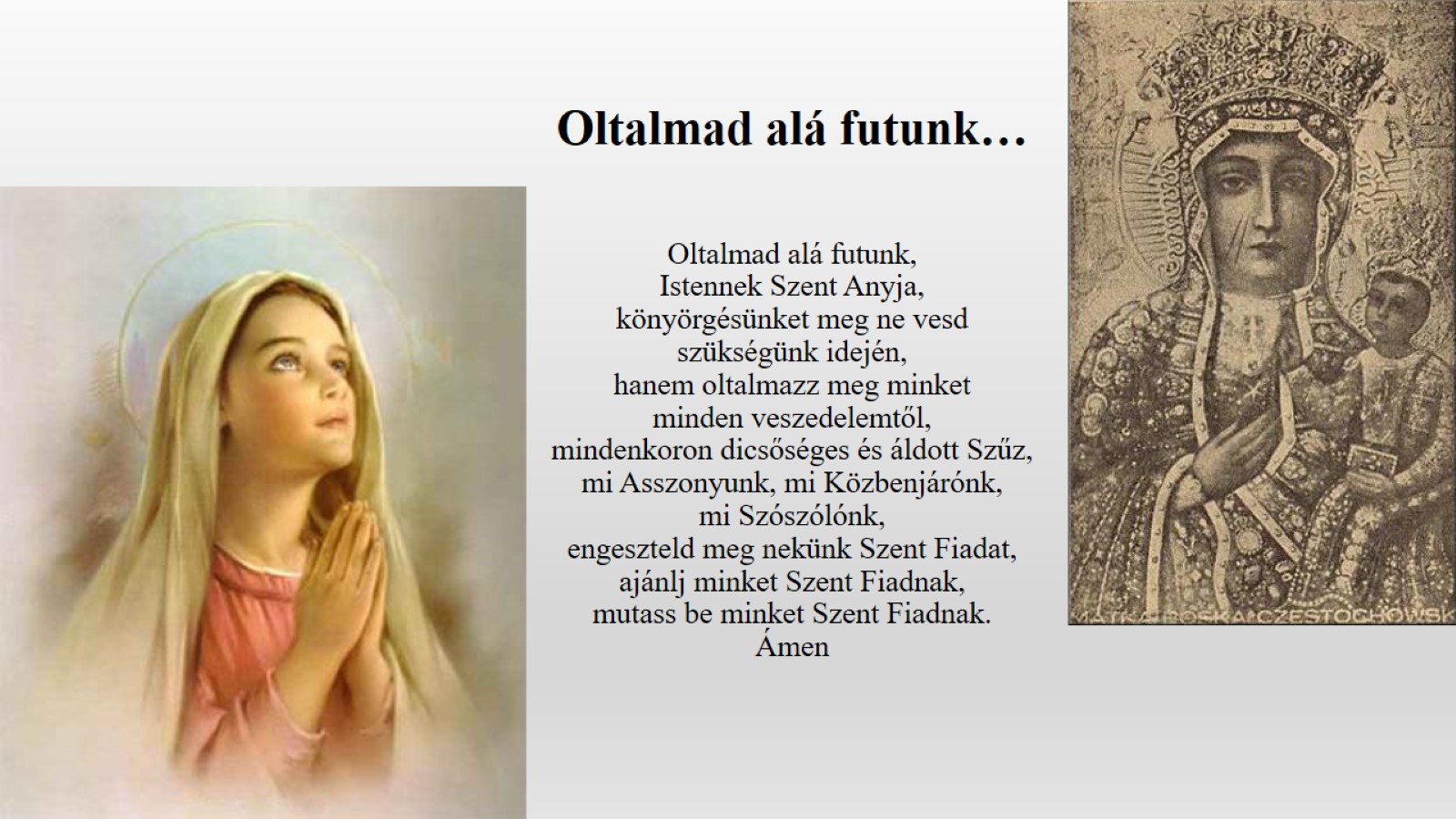 Oltalmad alá futunk…
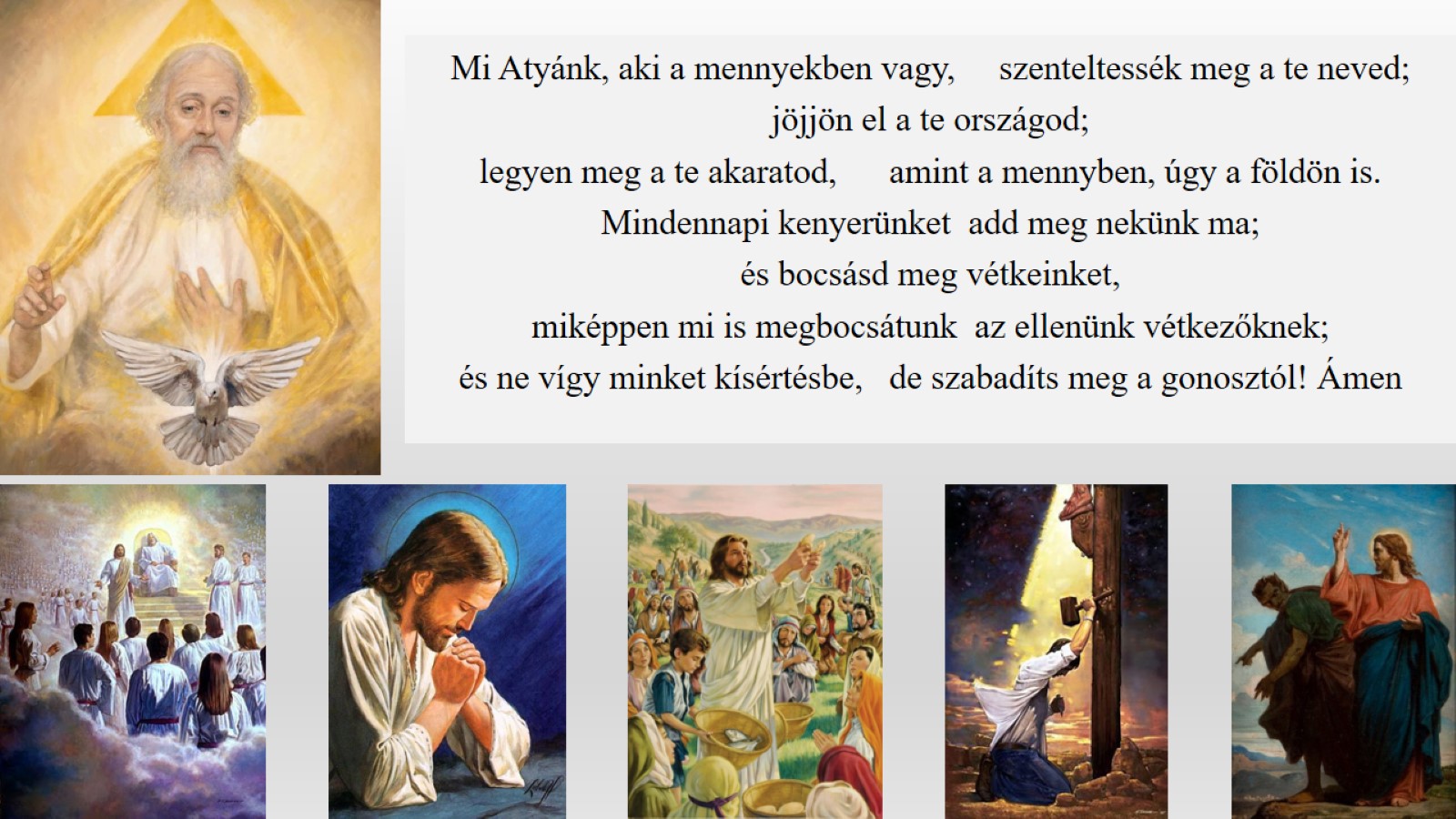 *
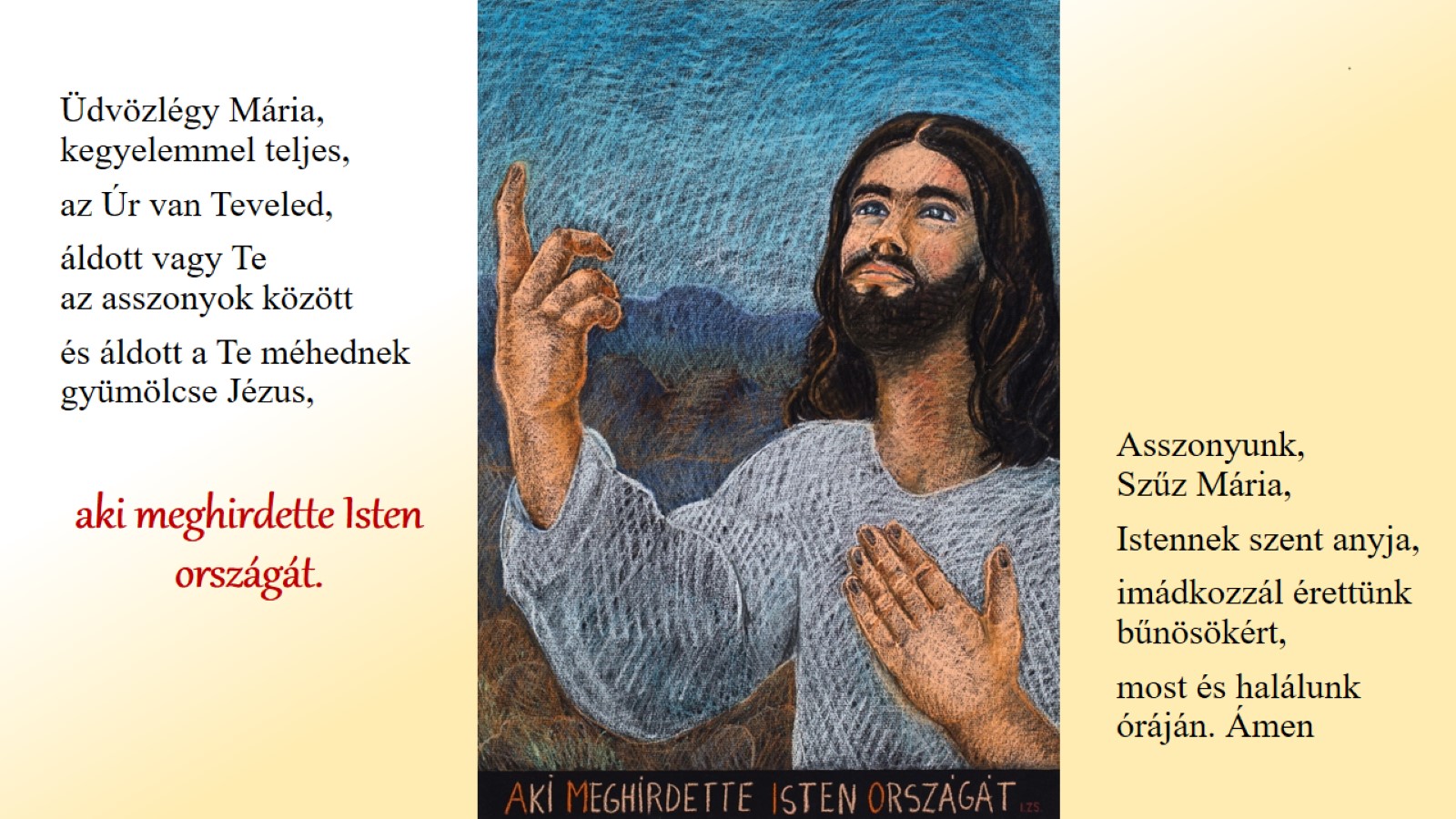 *
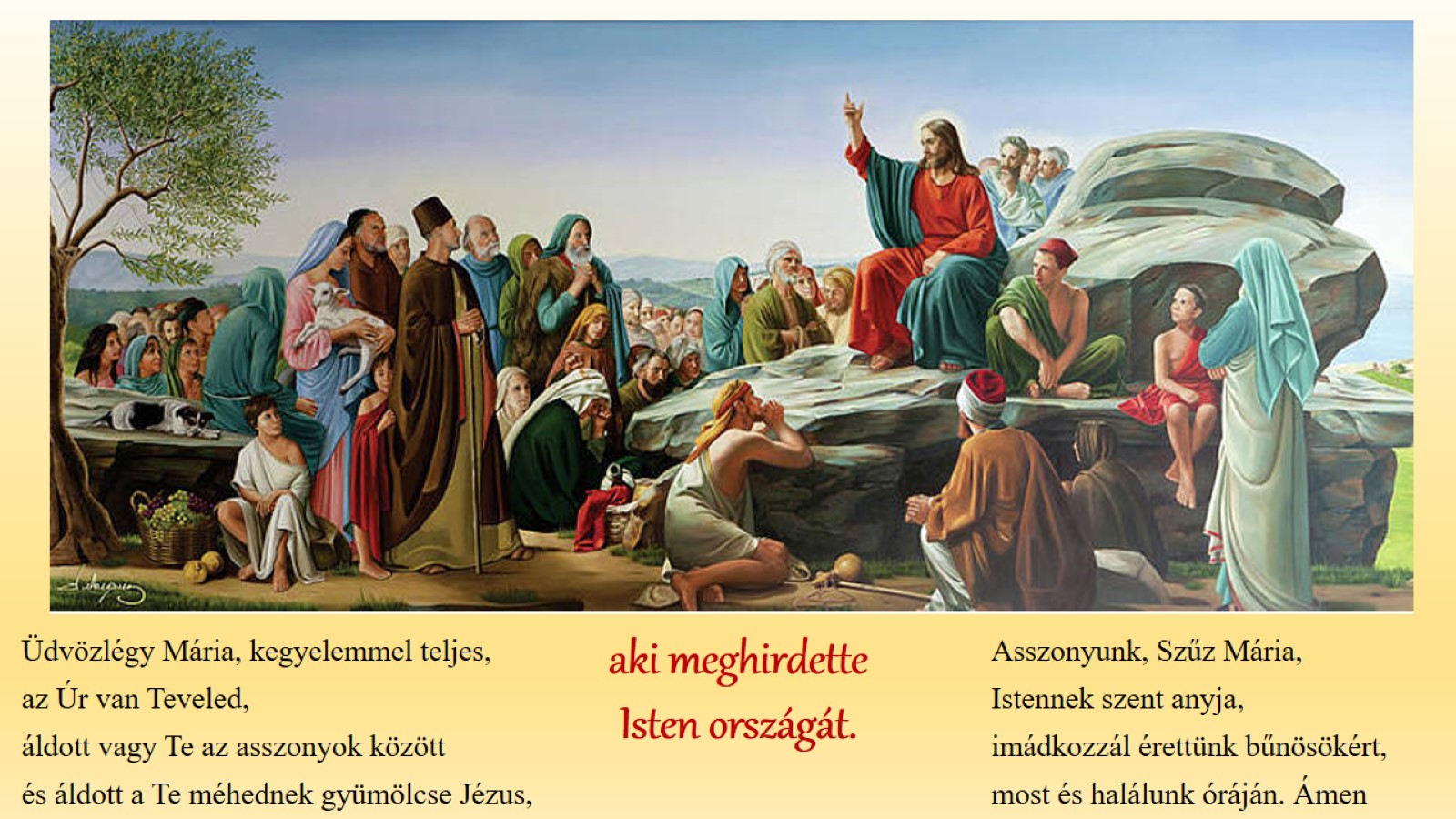 *
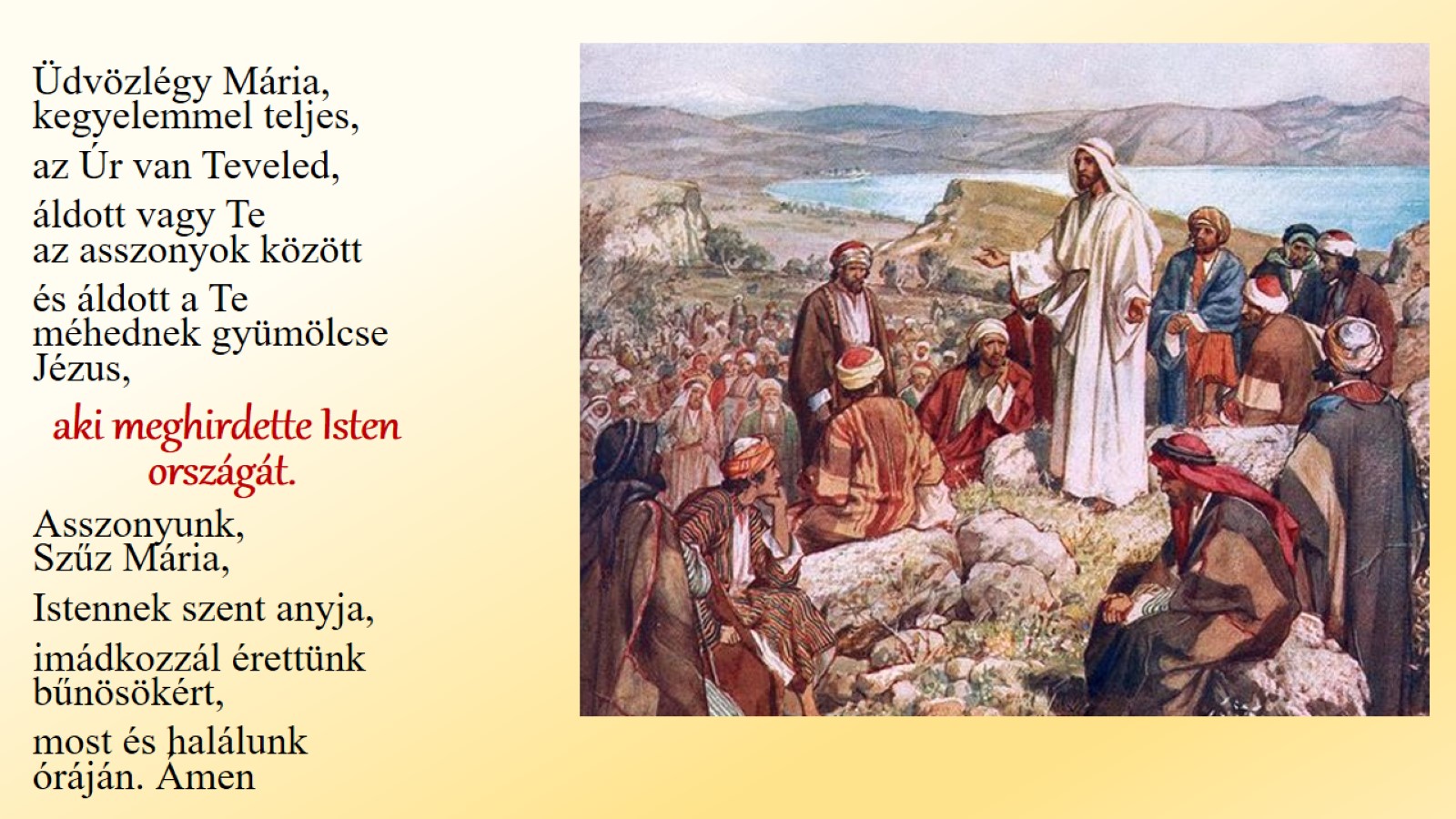 *
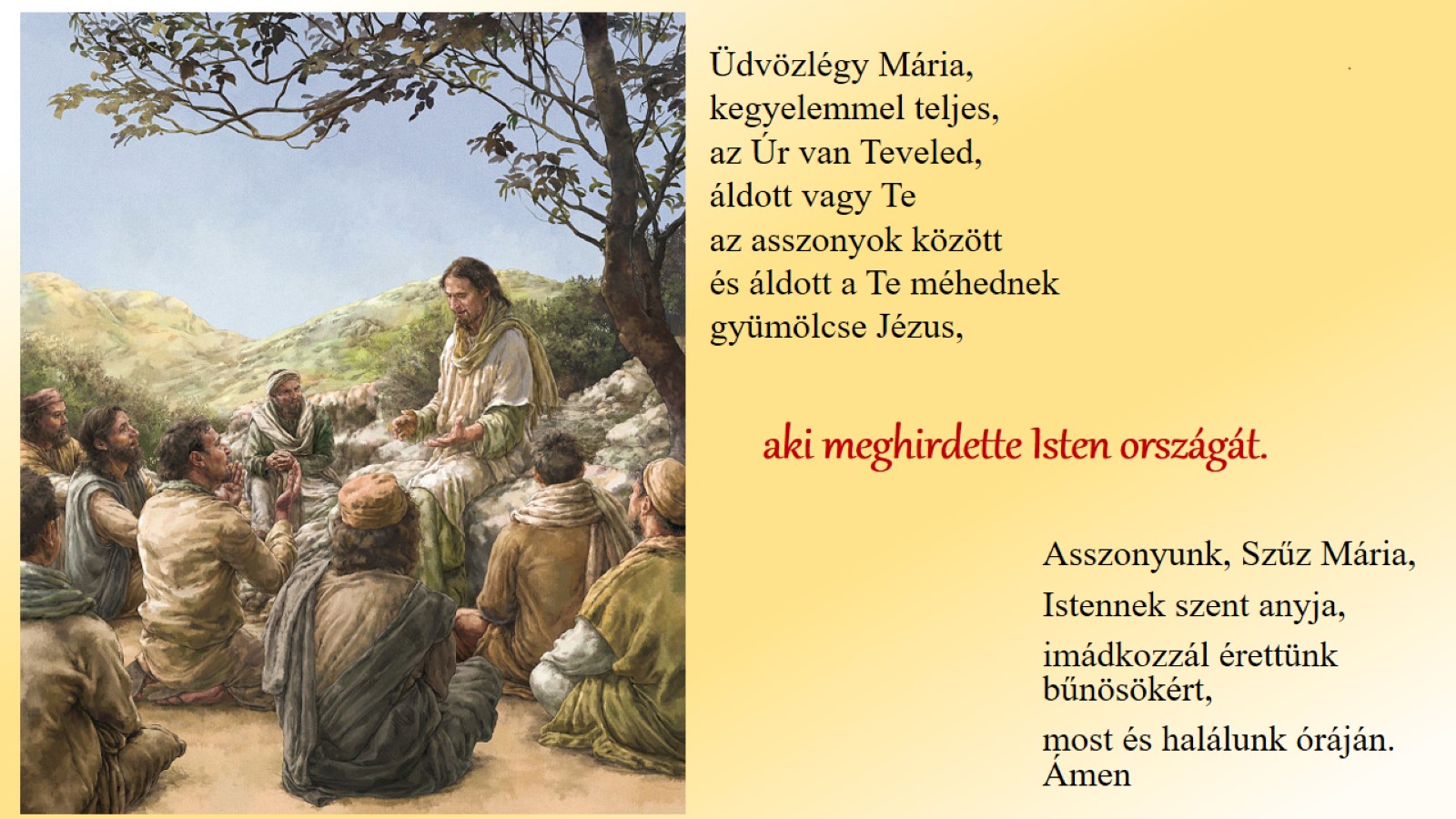 *
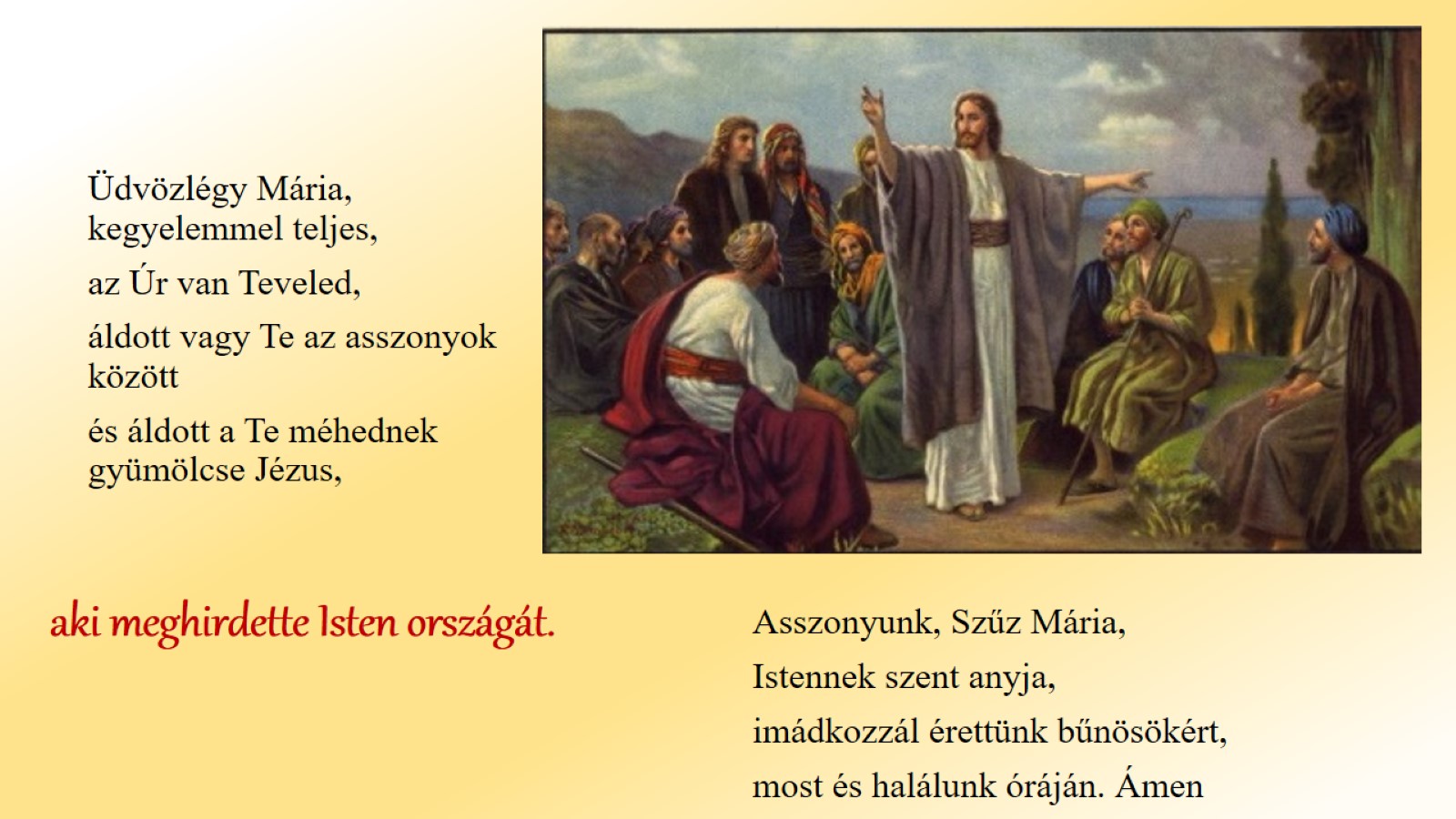 *
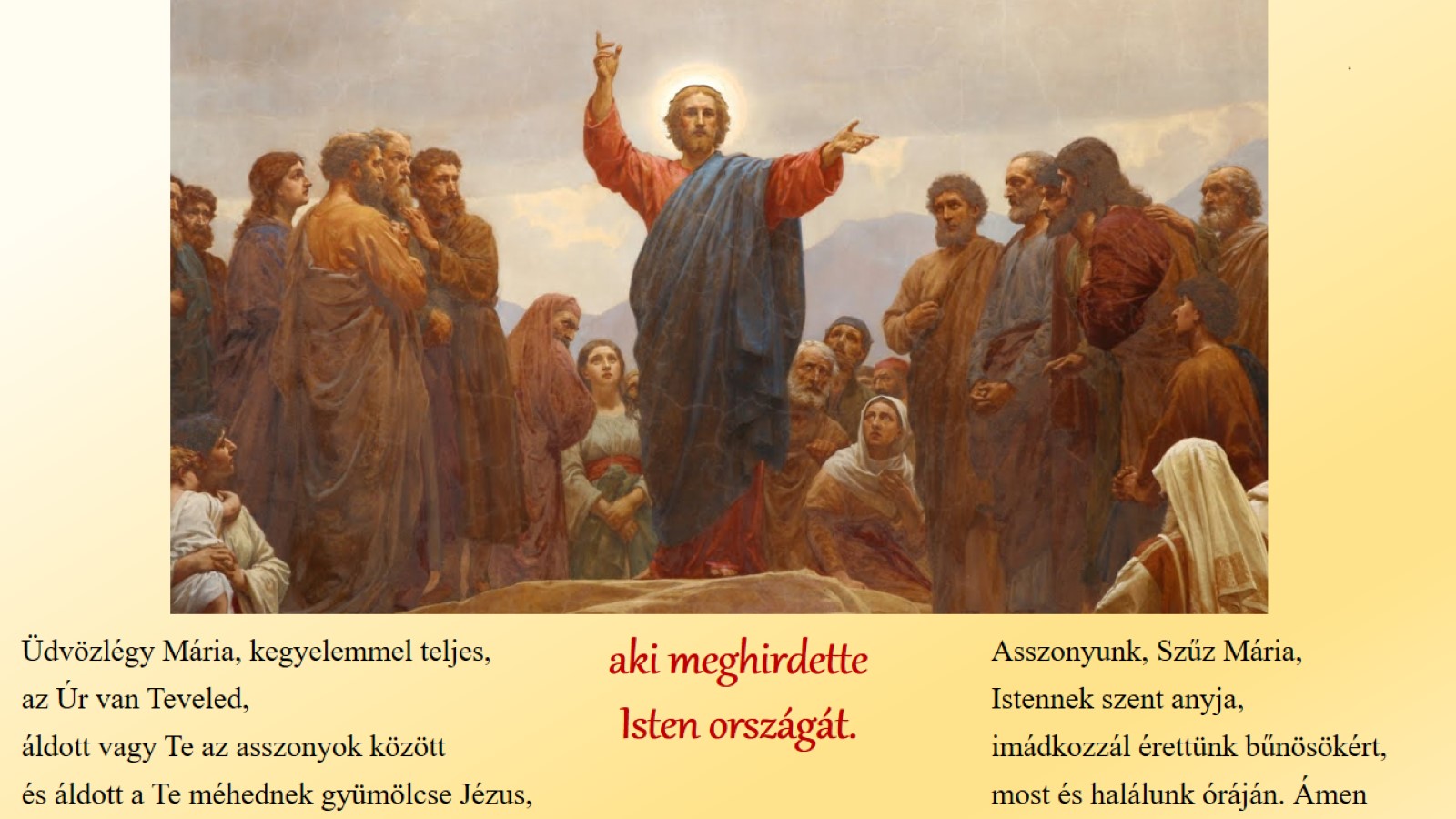 *
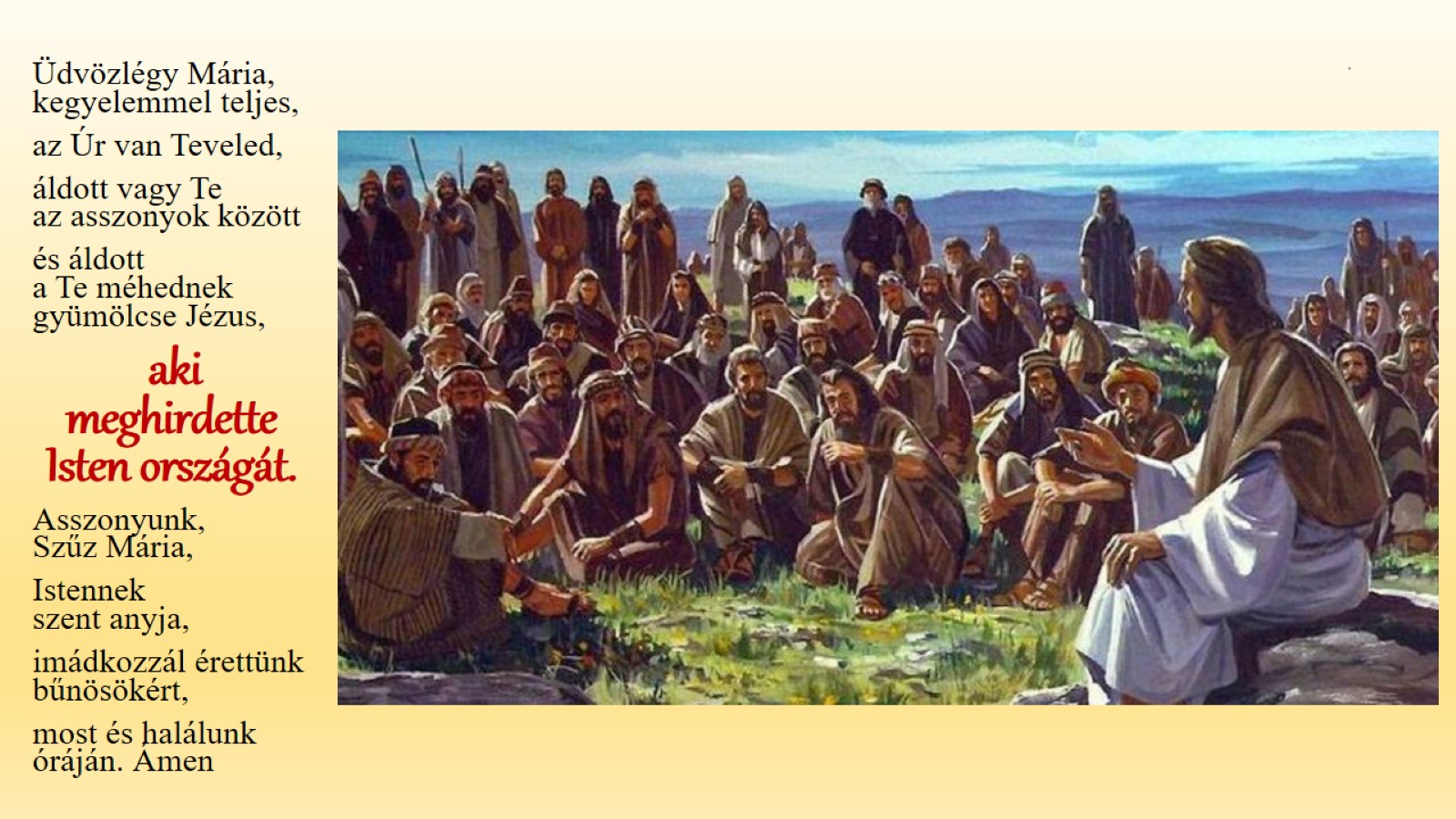 *
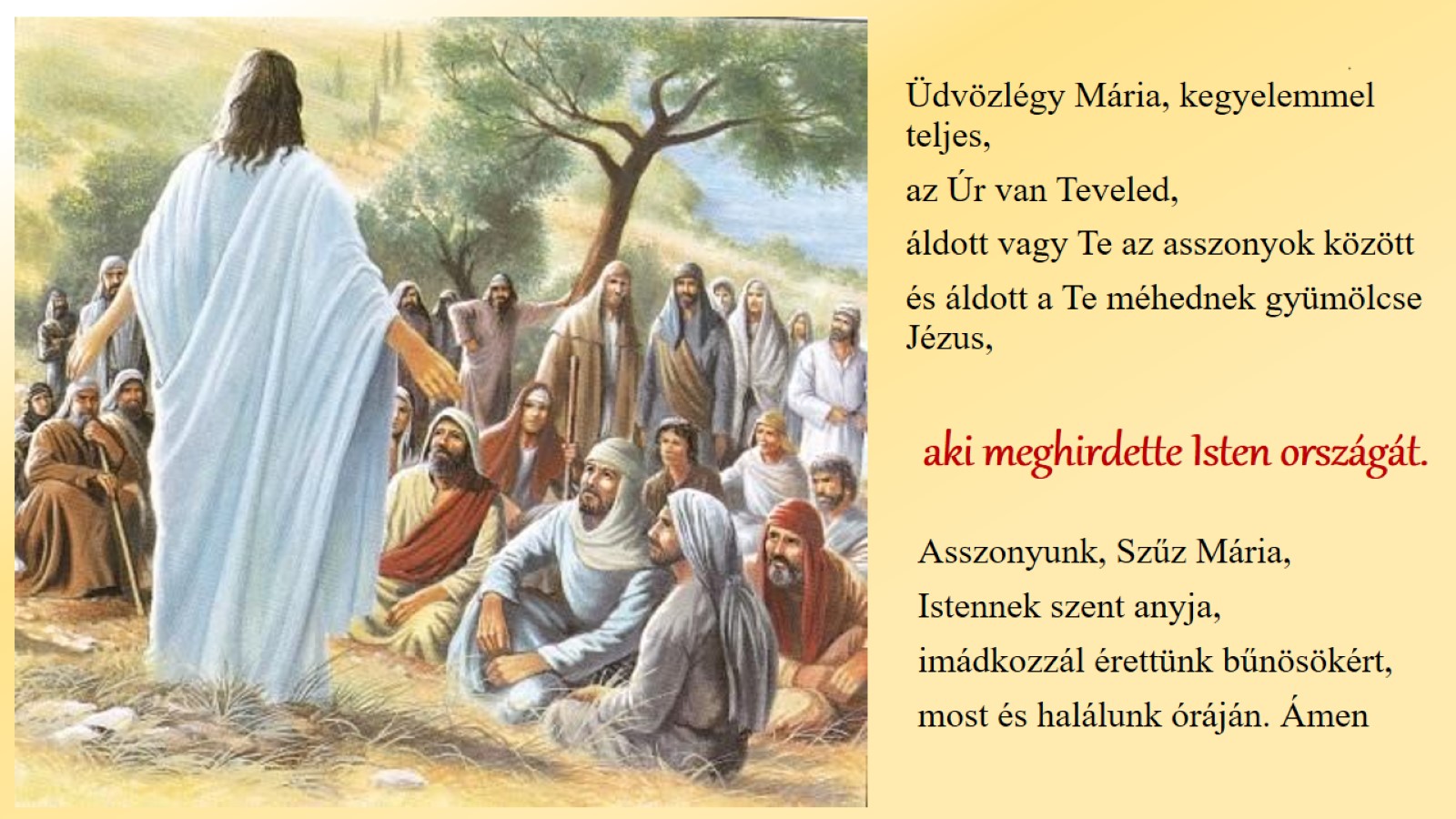 *
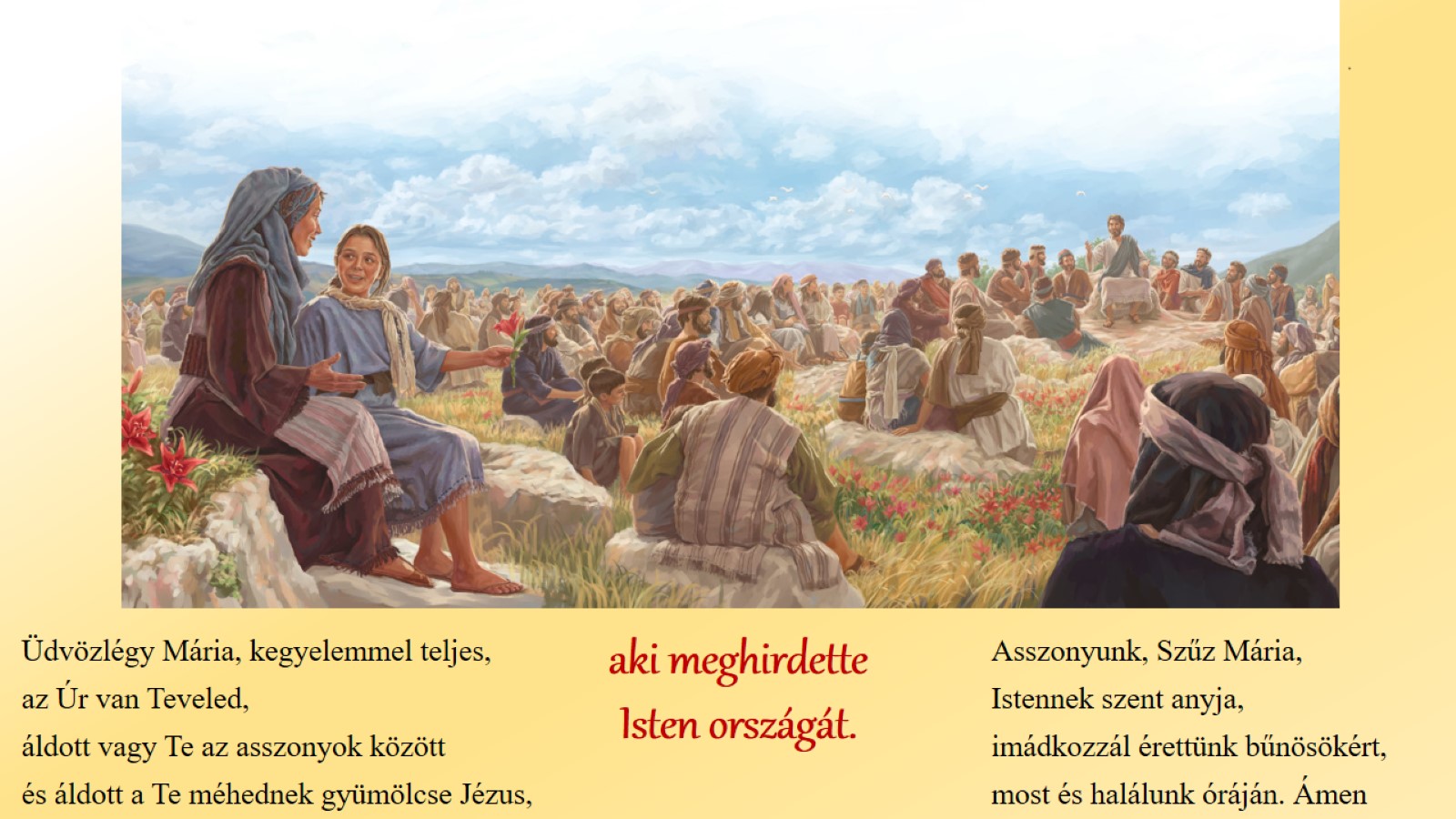 *
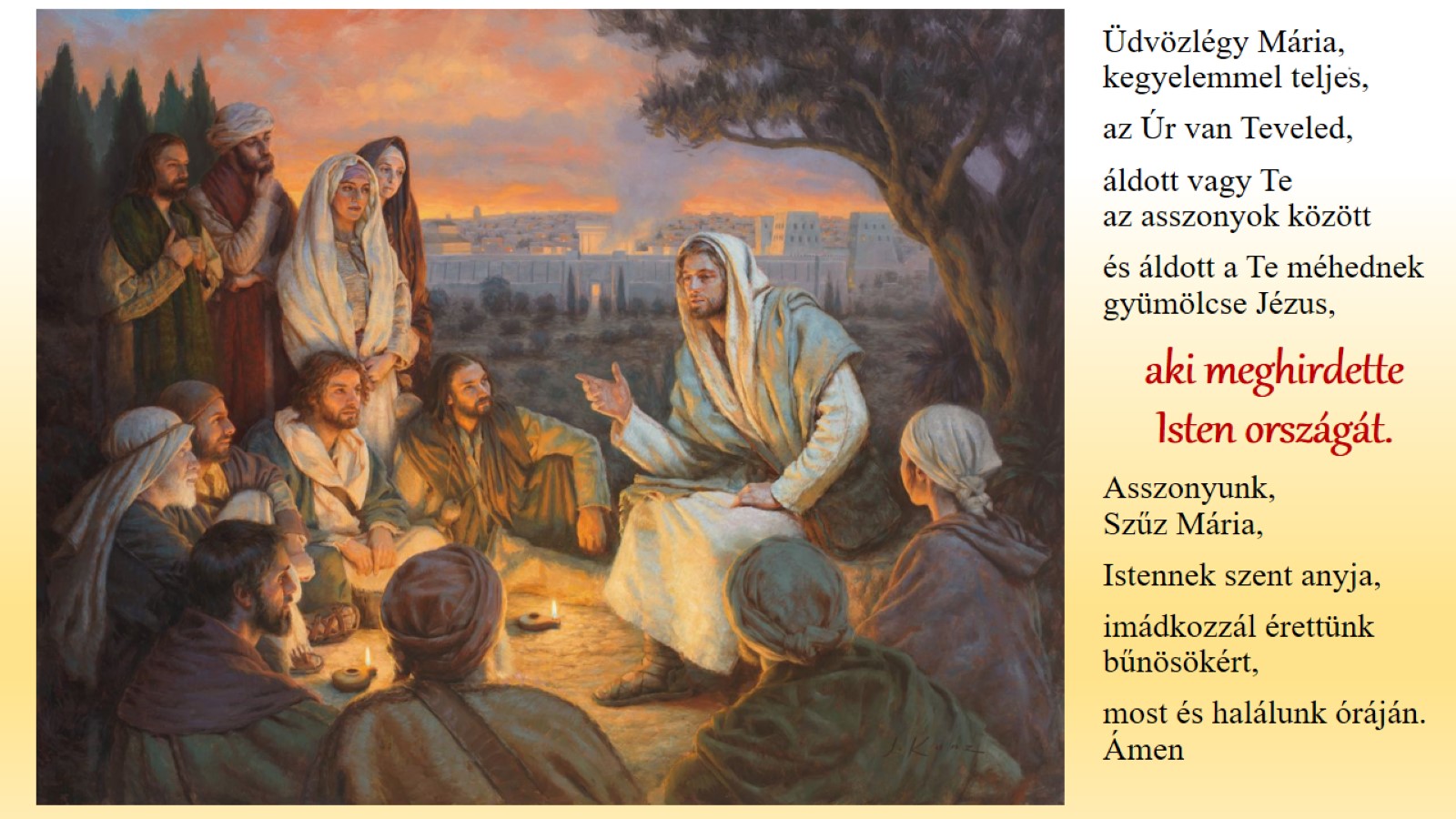 *
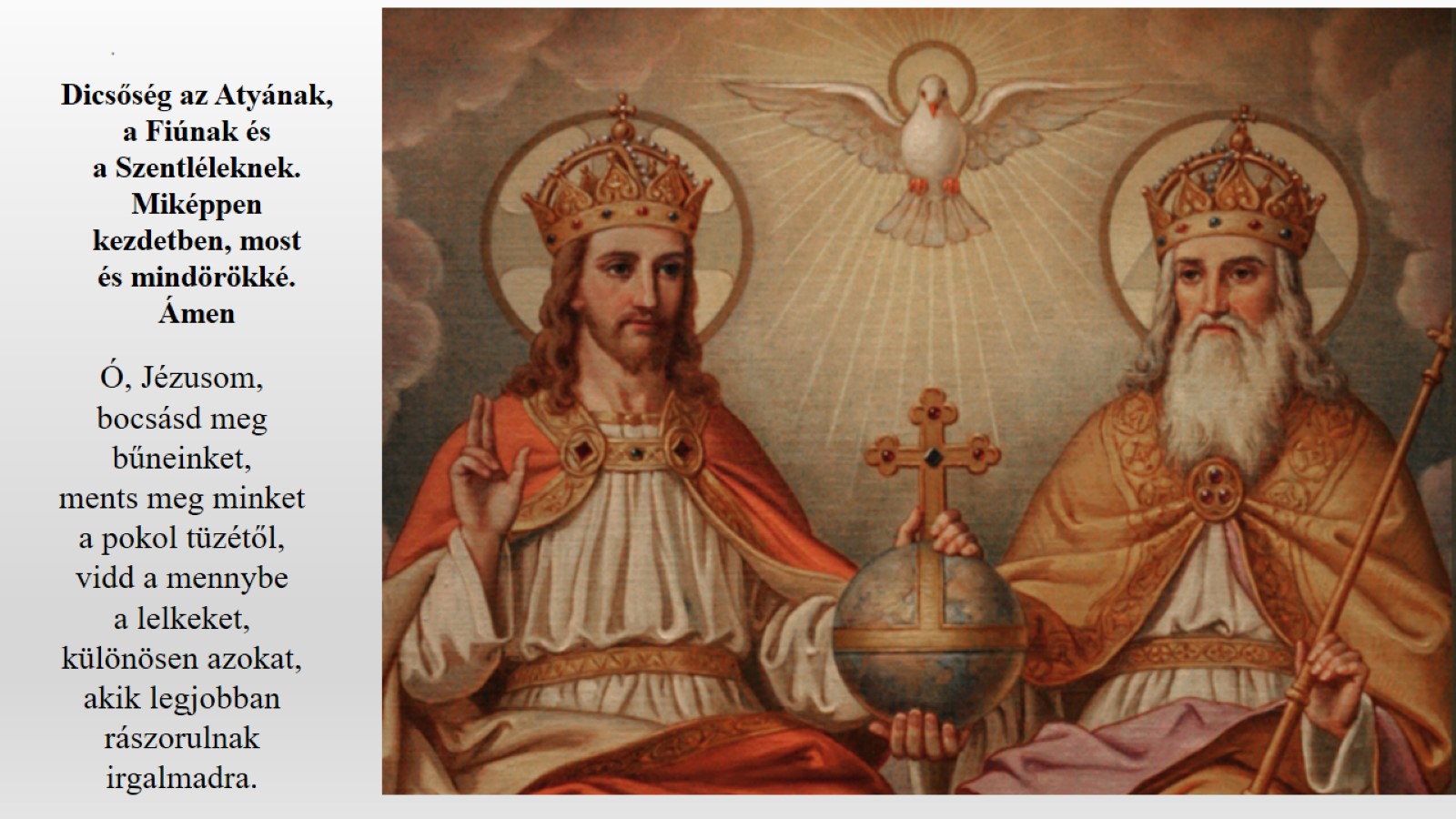 *
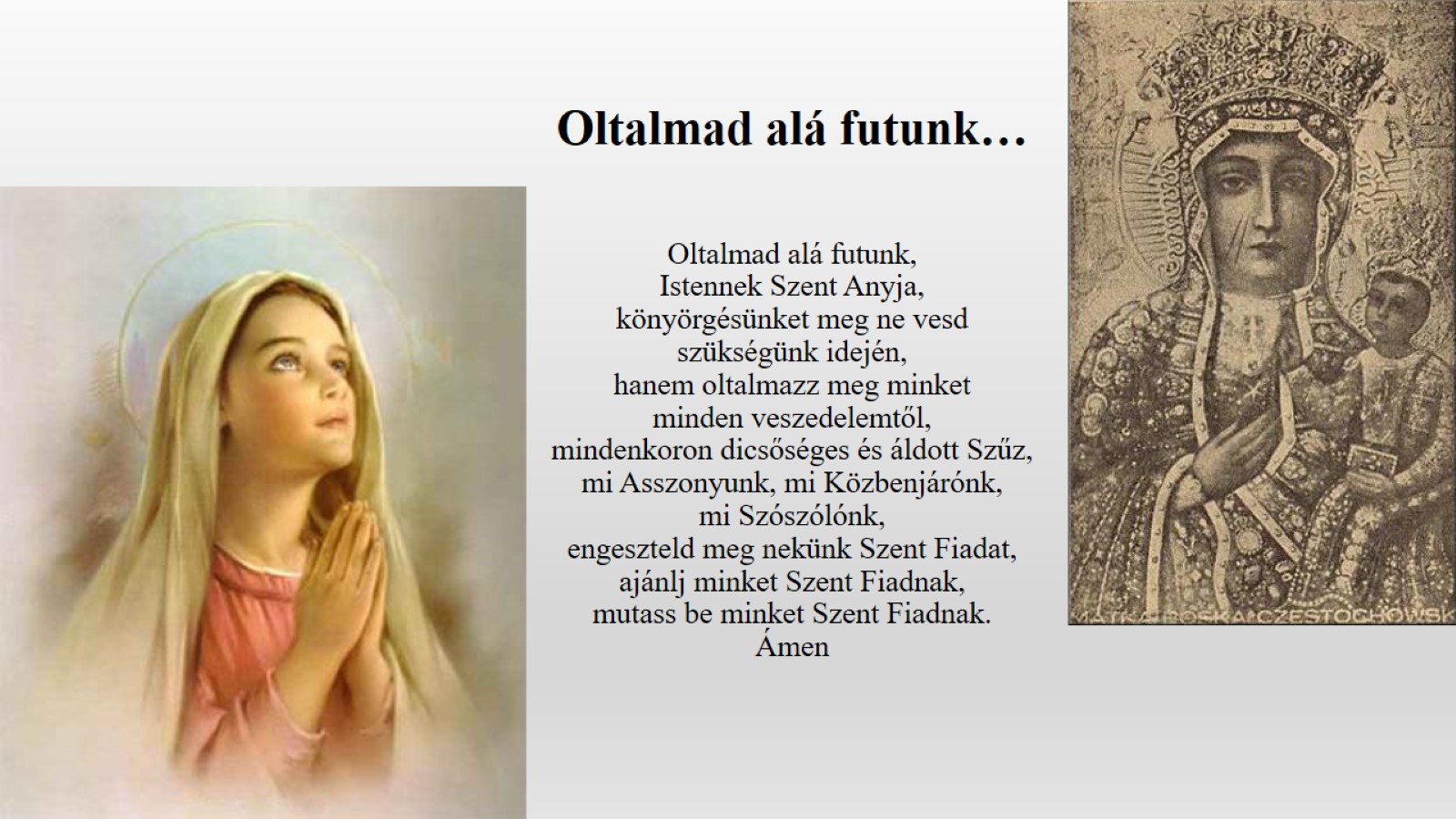 Oltalmad alá futunk…
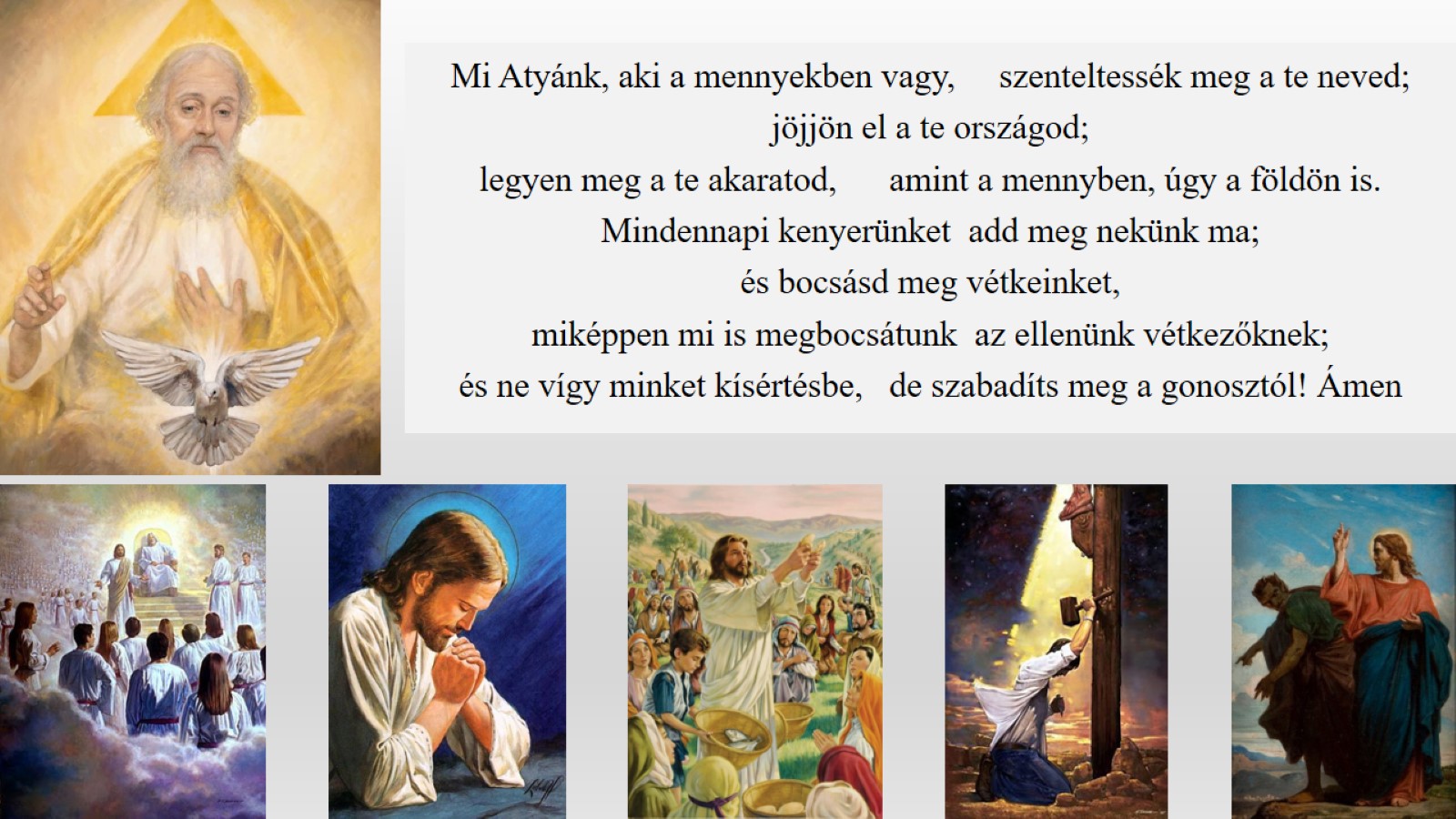 *
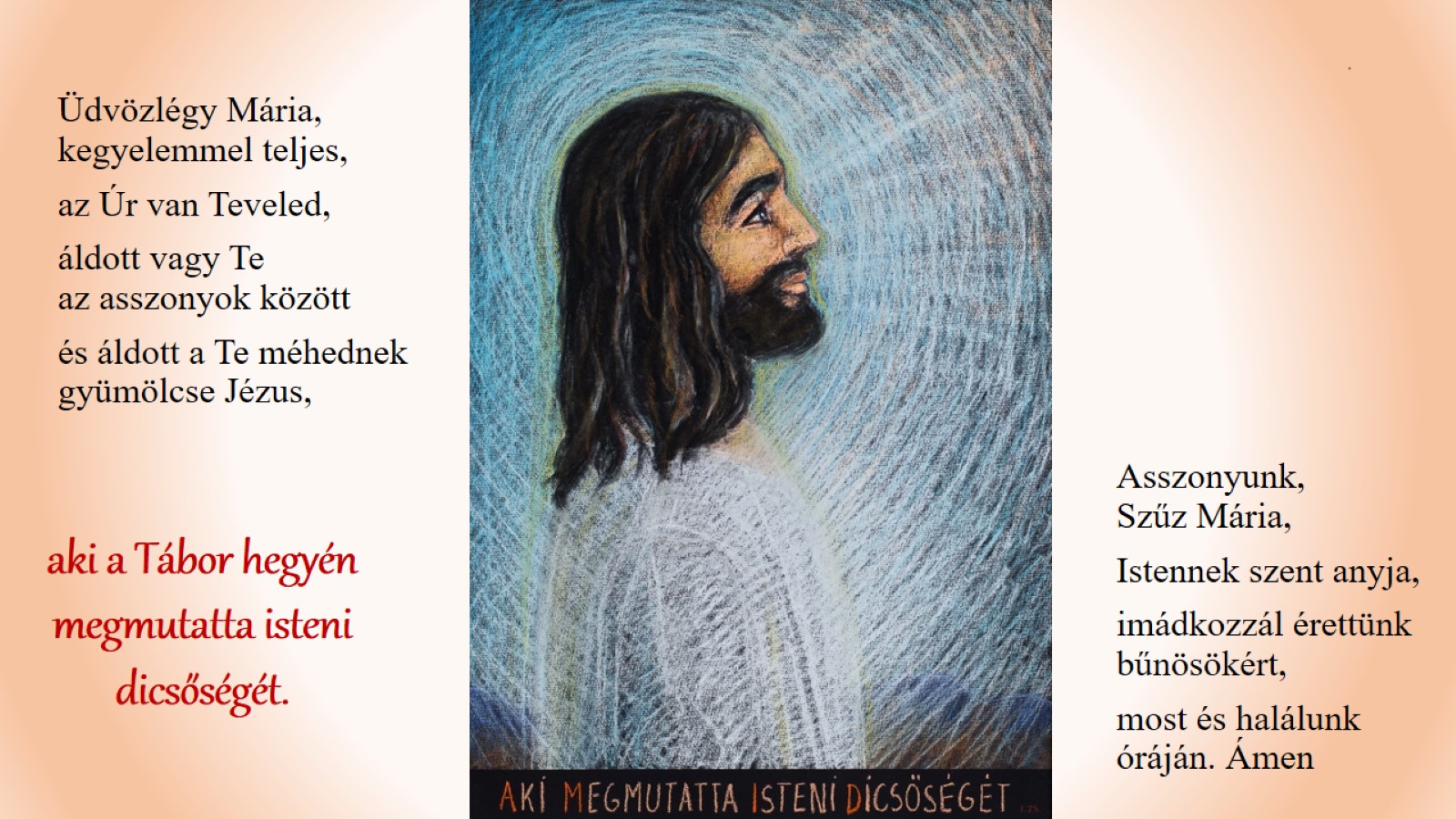 *
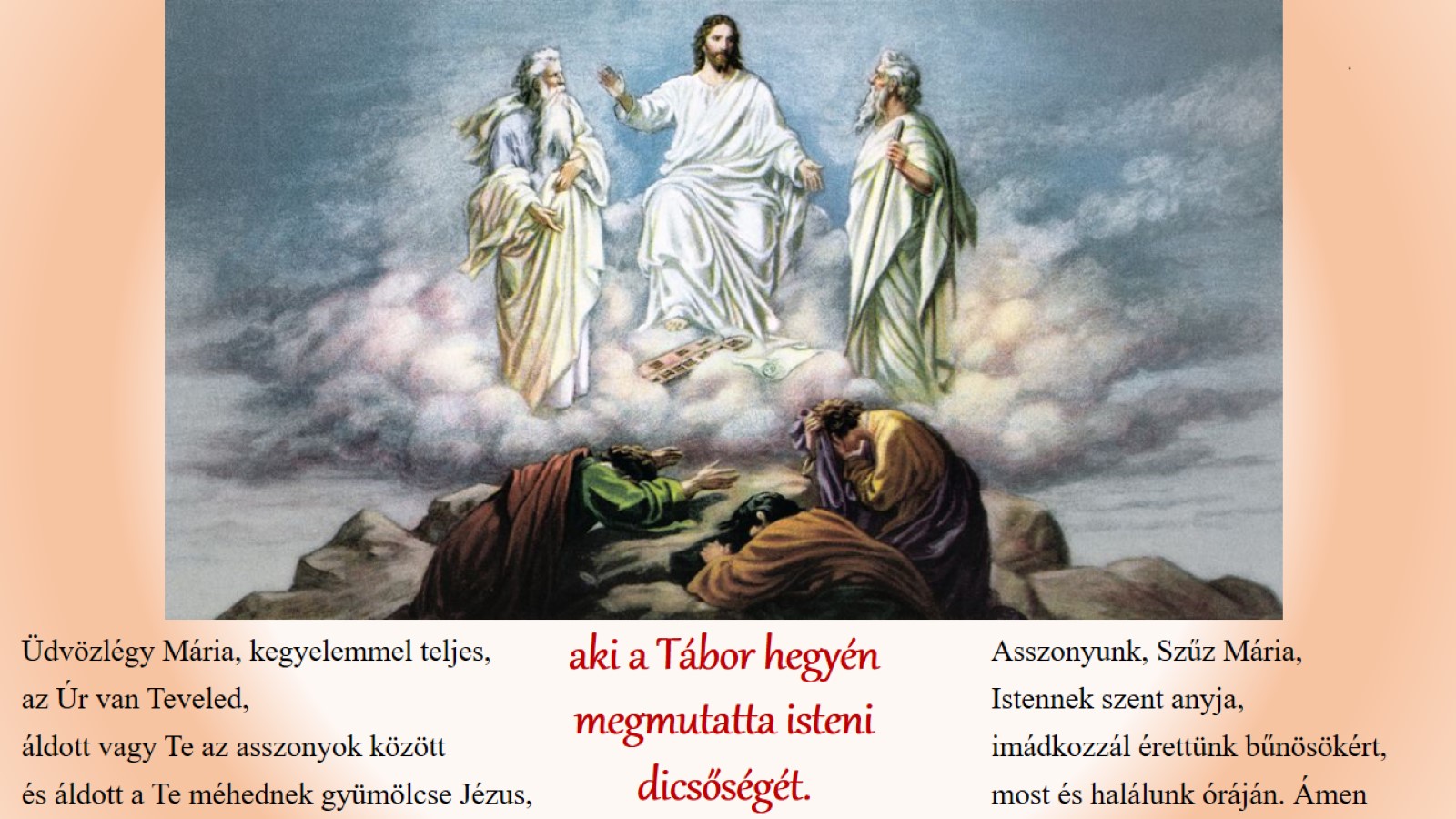 *
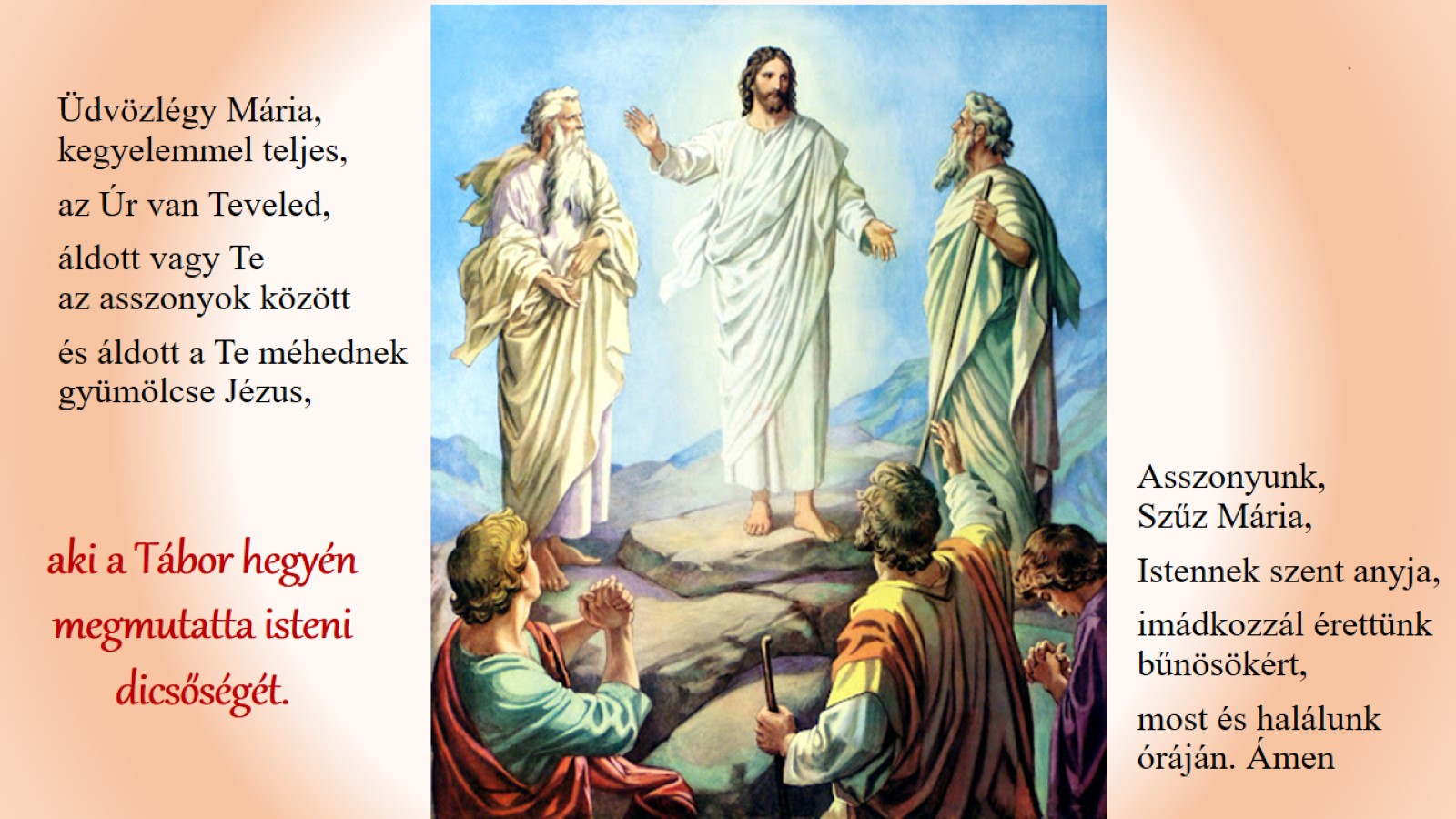 *
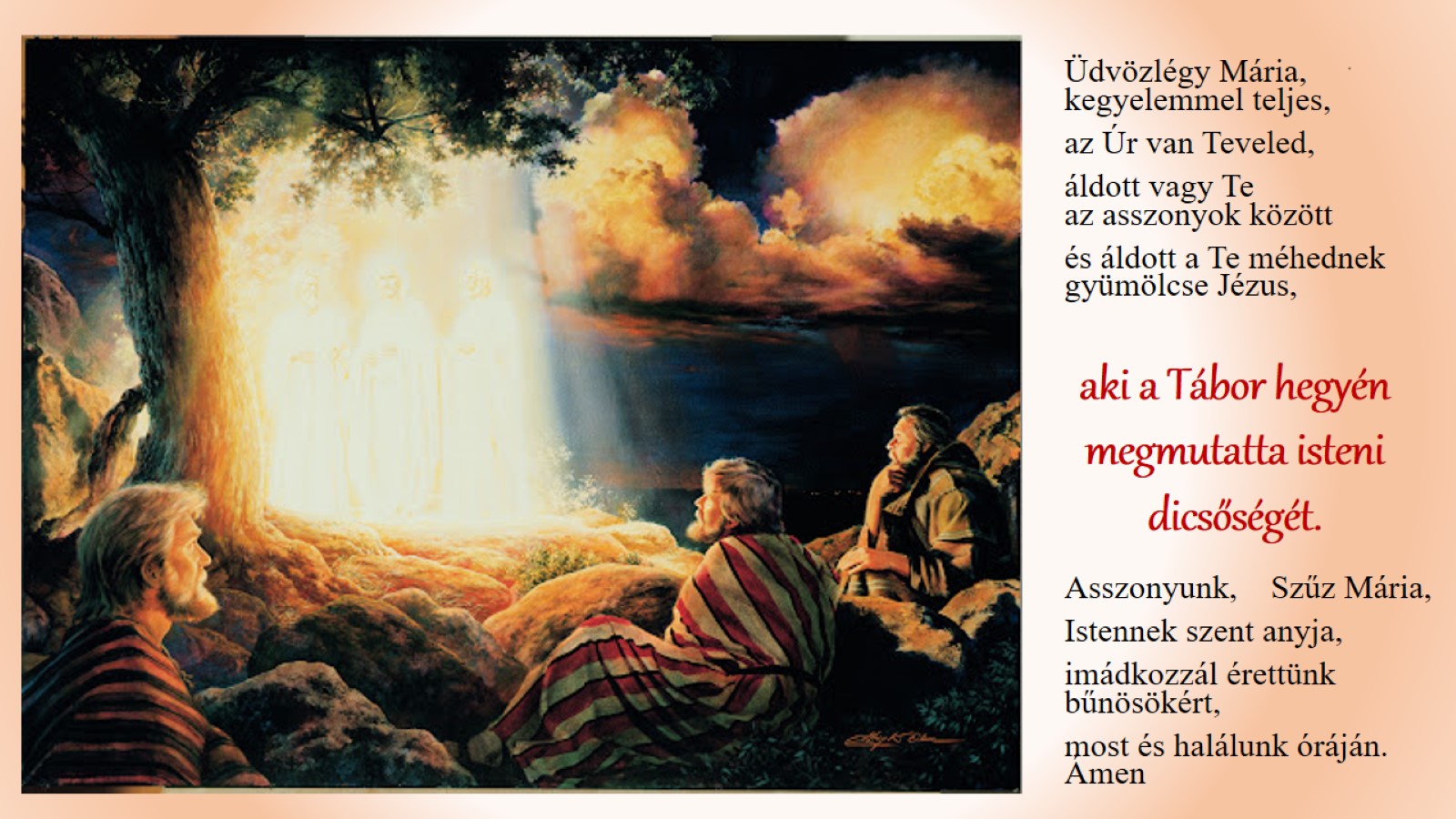 *
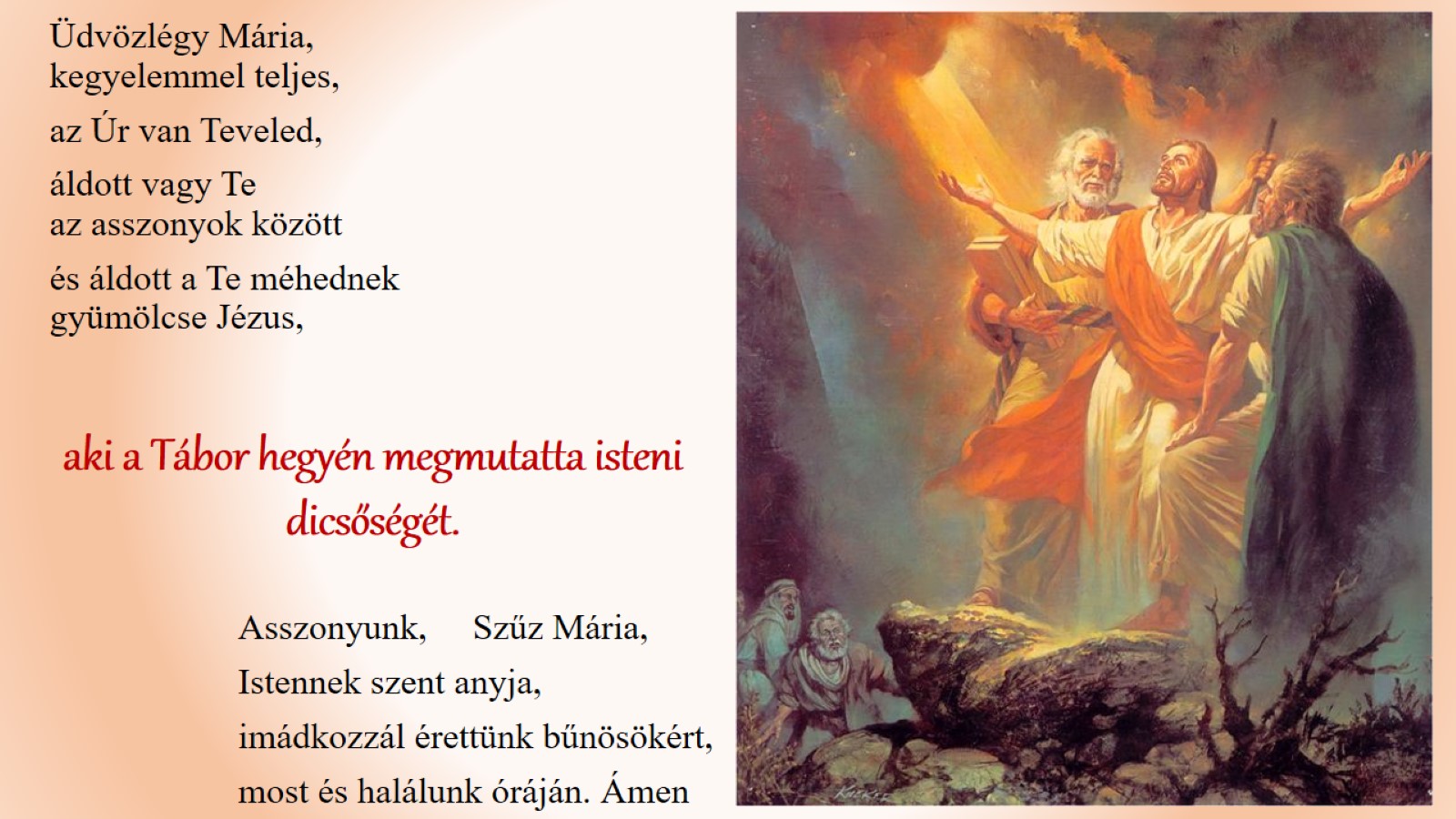 *
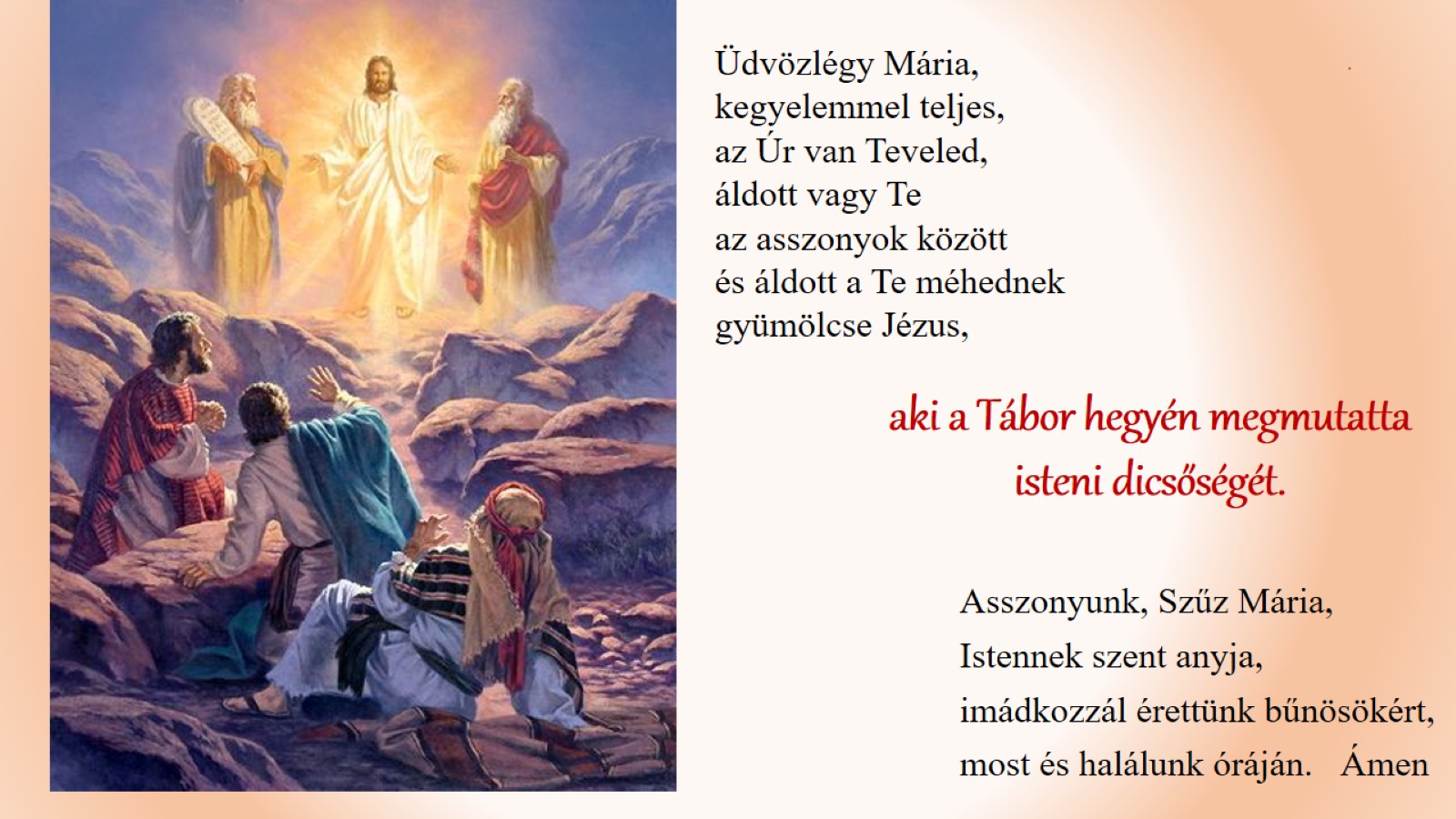 *
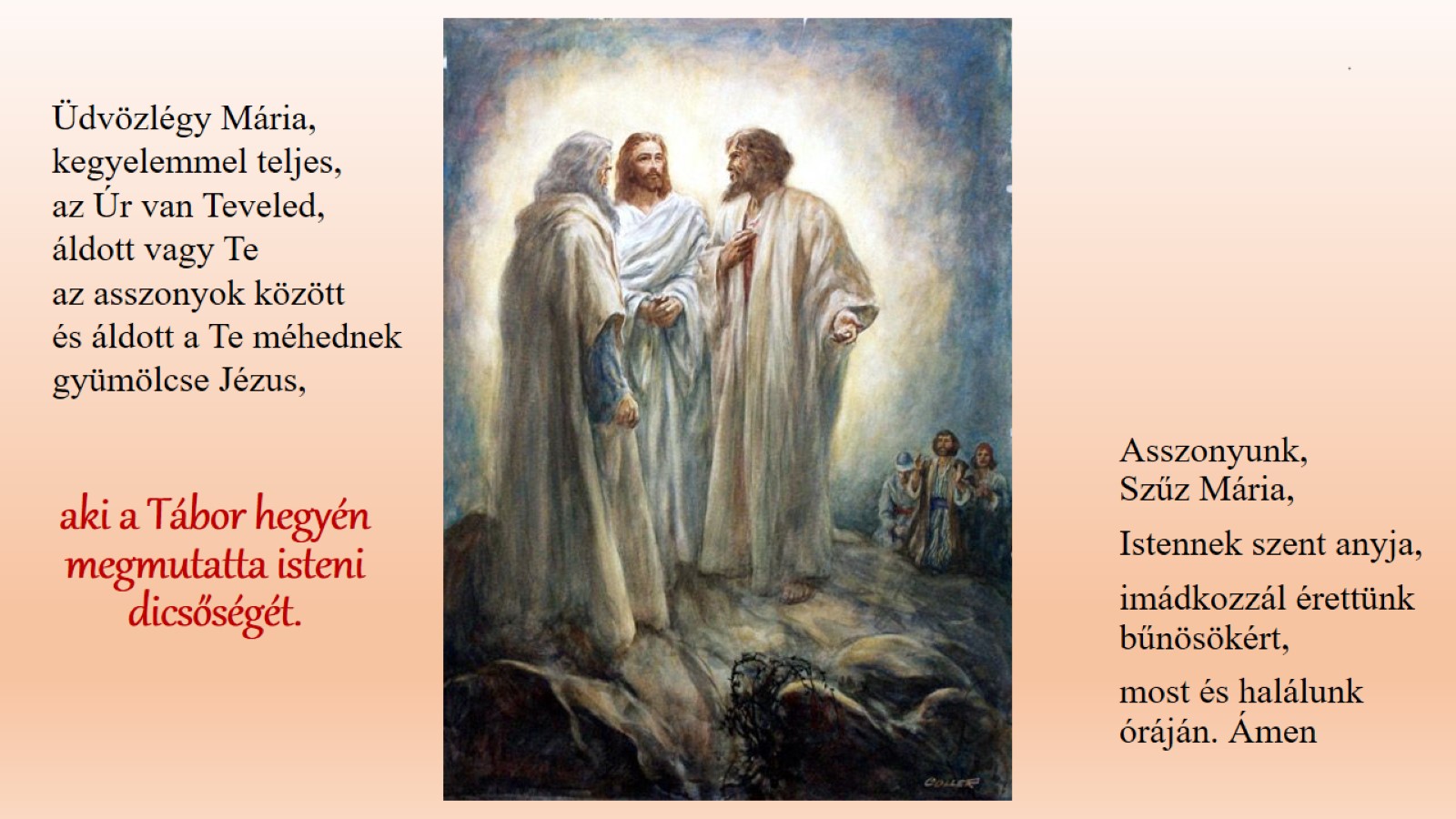 *
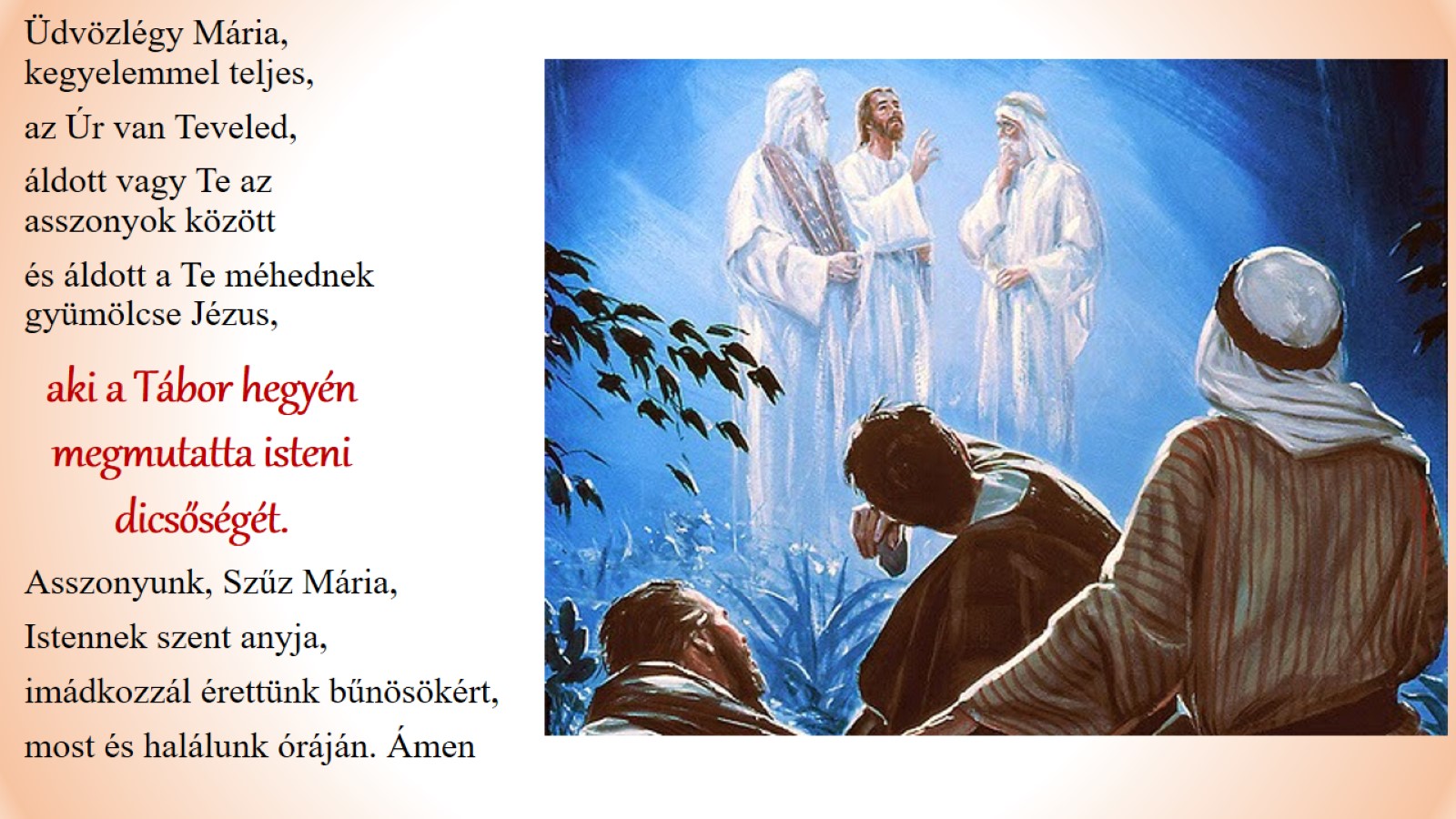 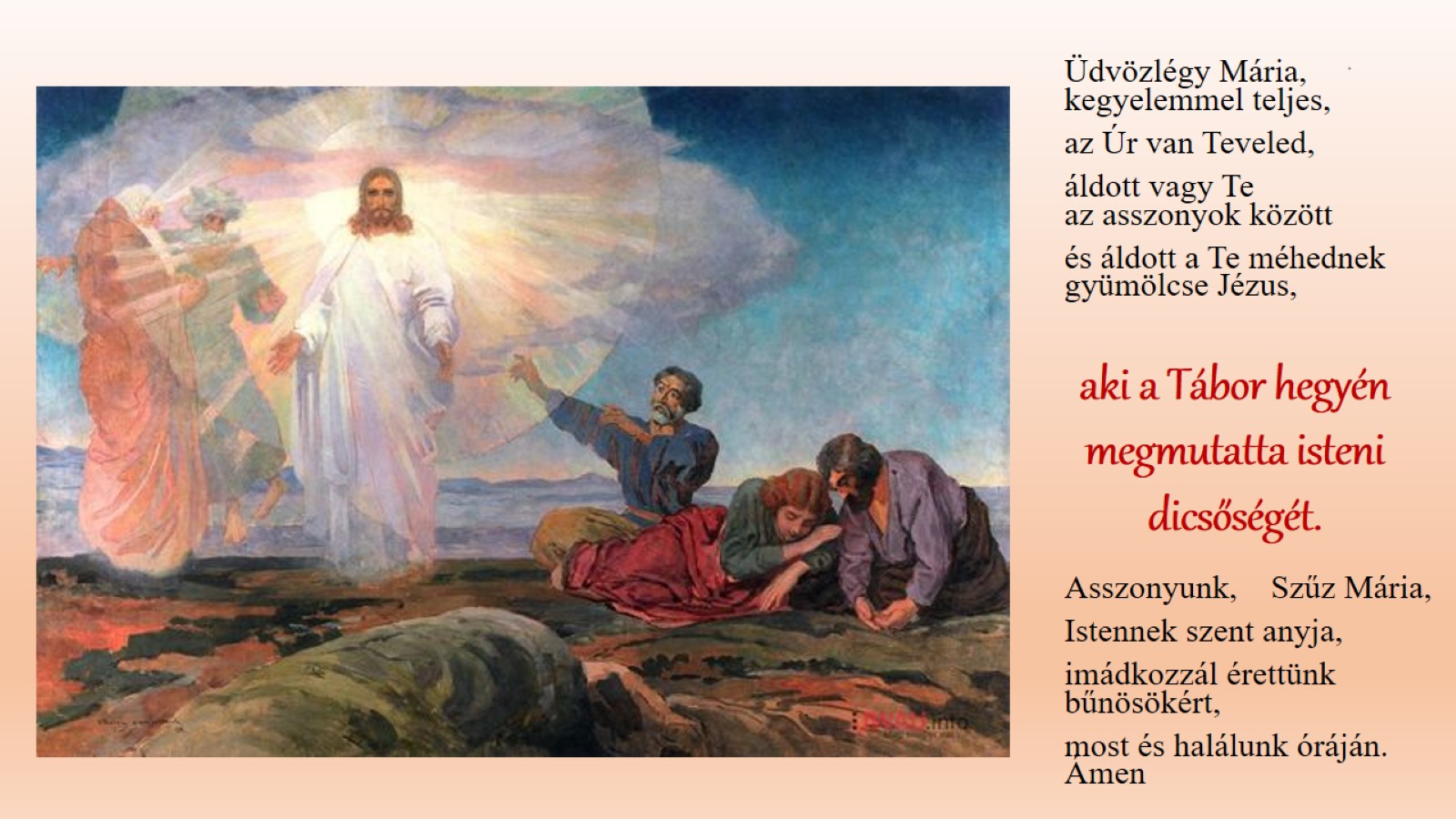 *
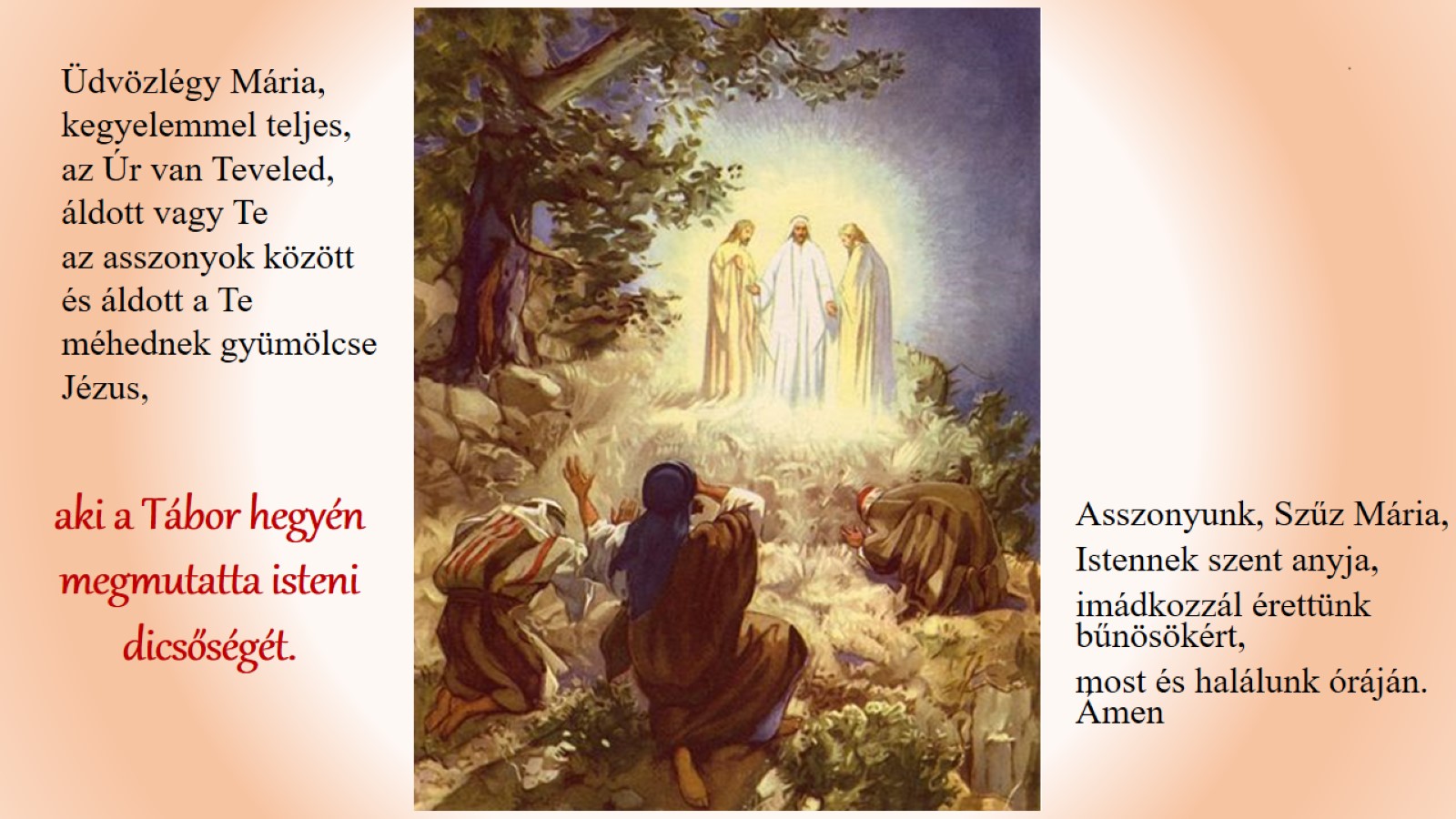 *
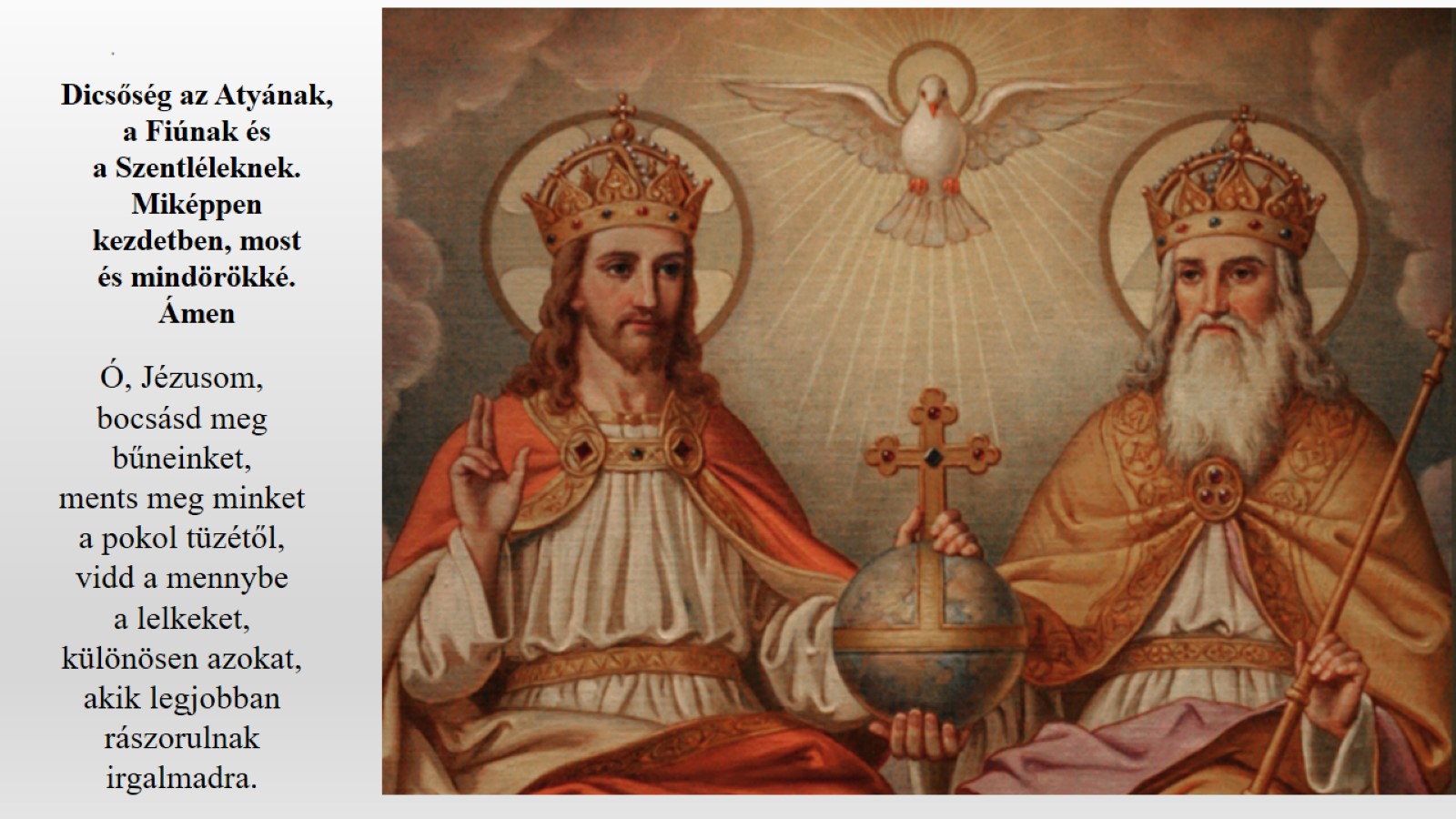 *
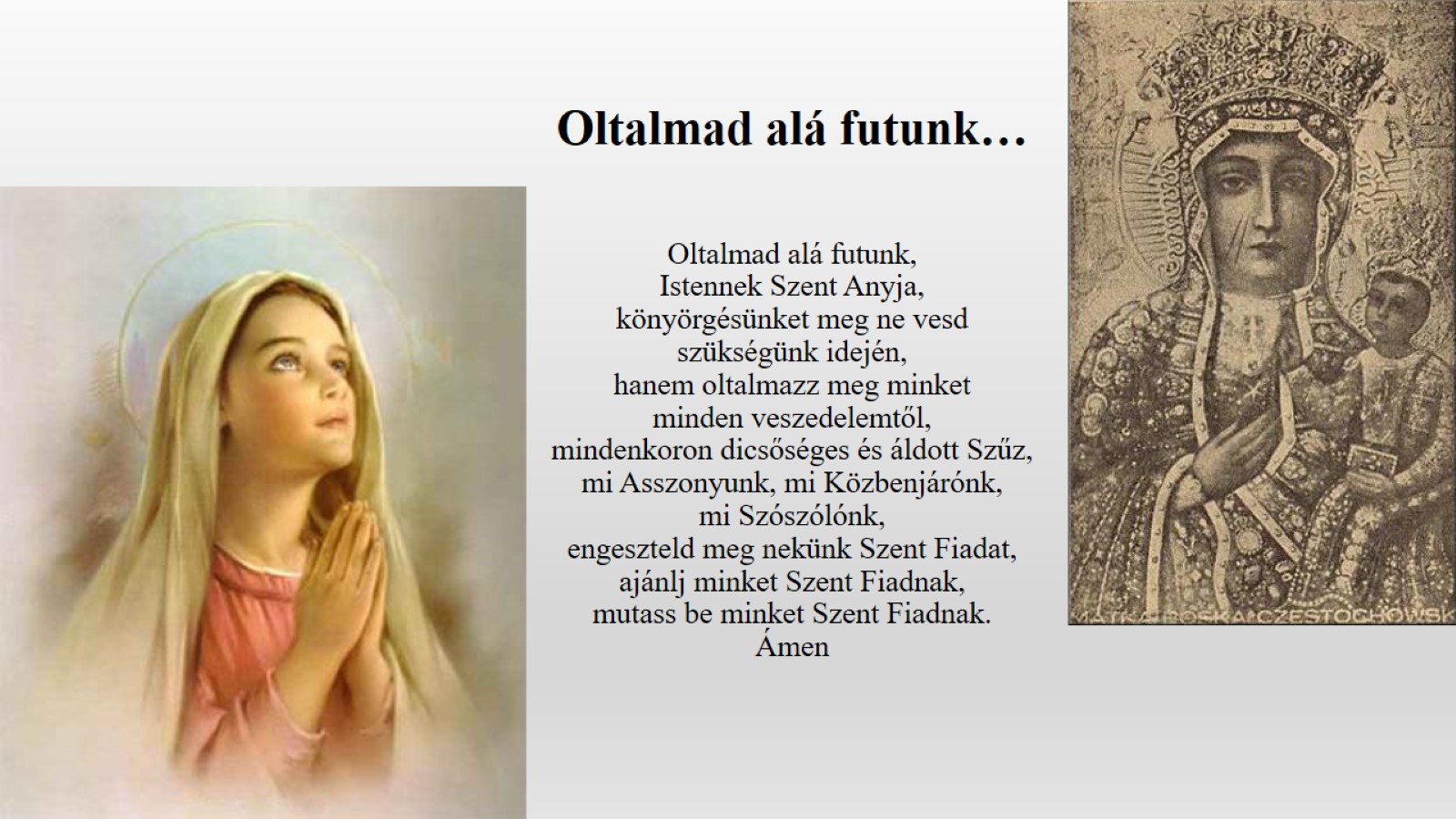 Oltalmad alá futunk…
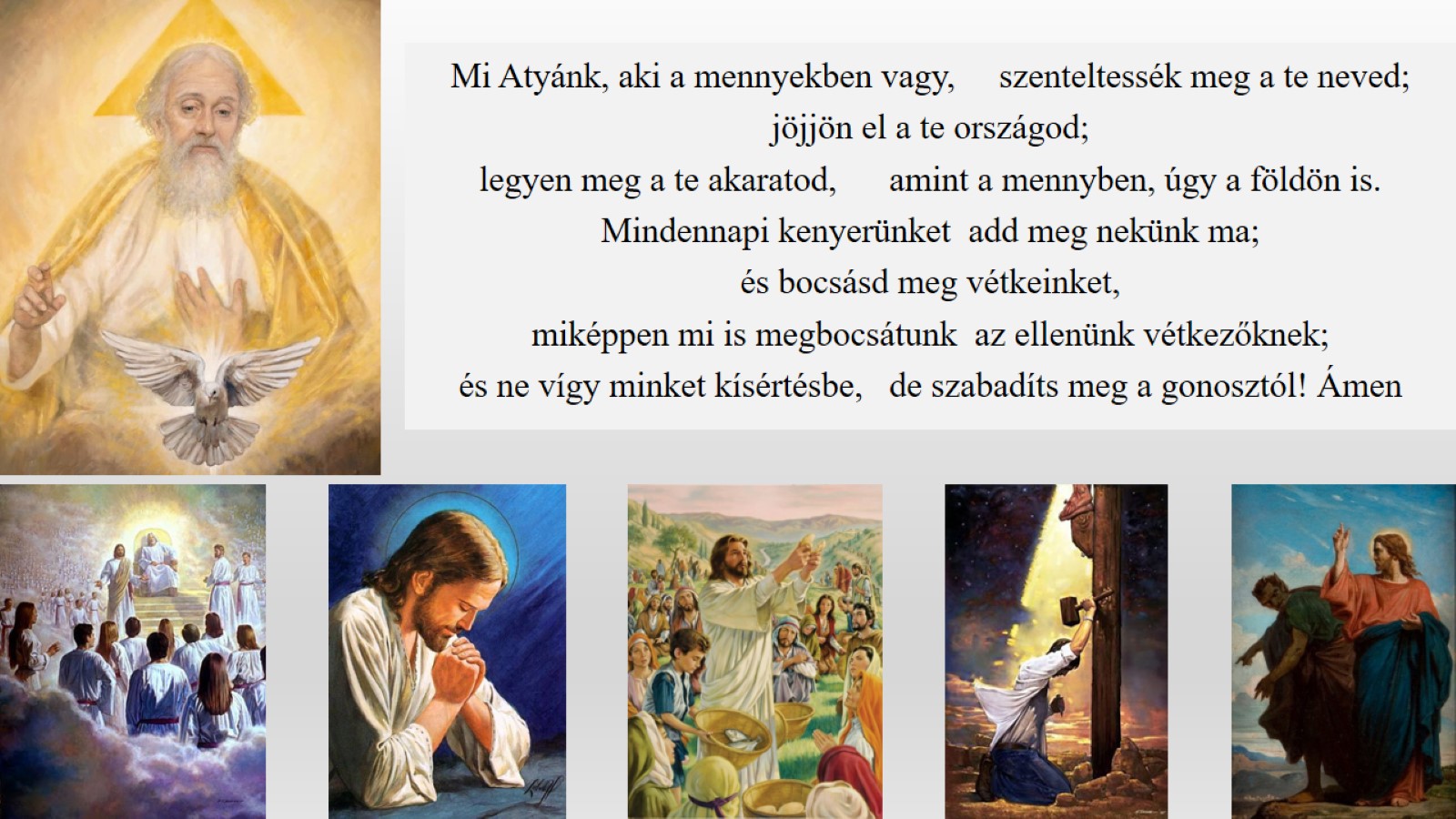 *
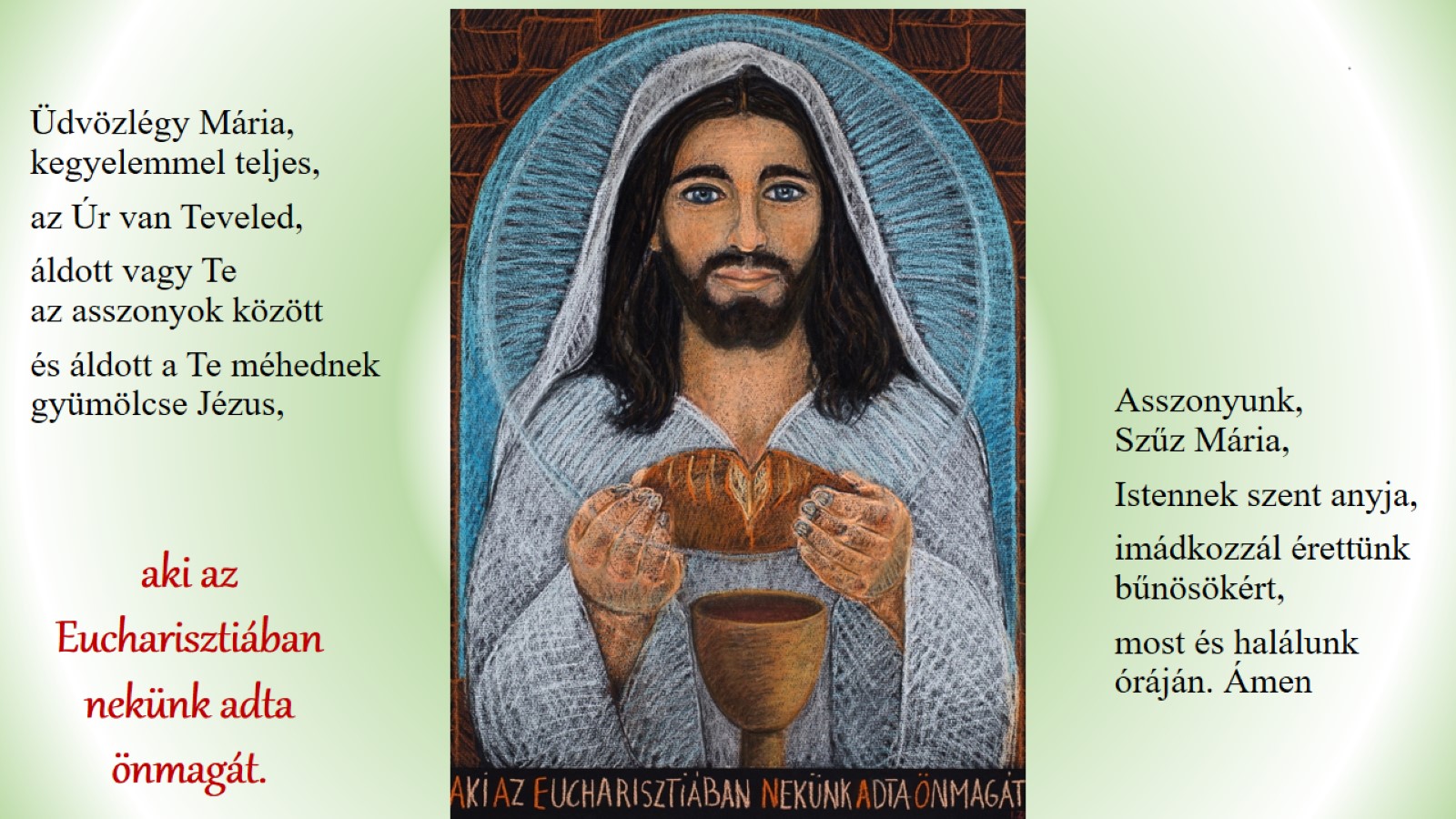 *
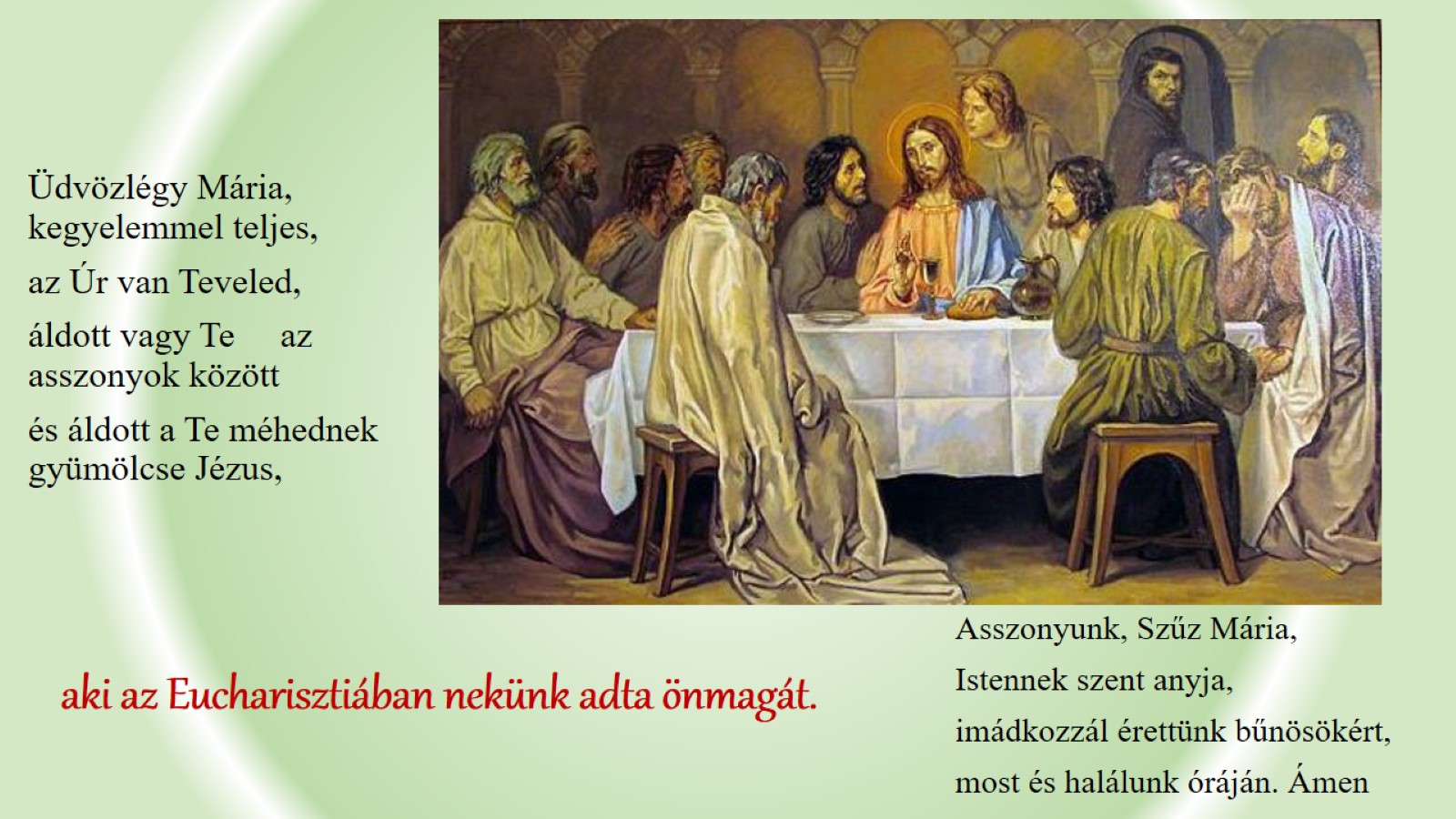 *
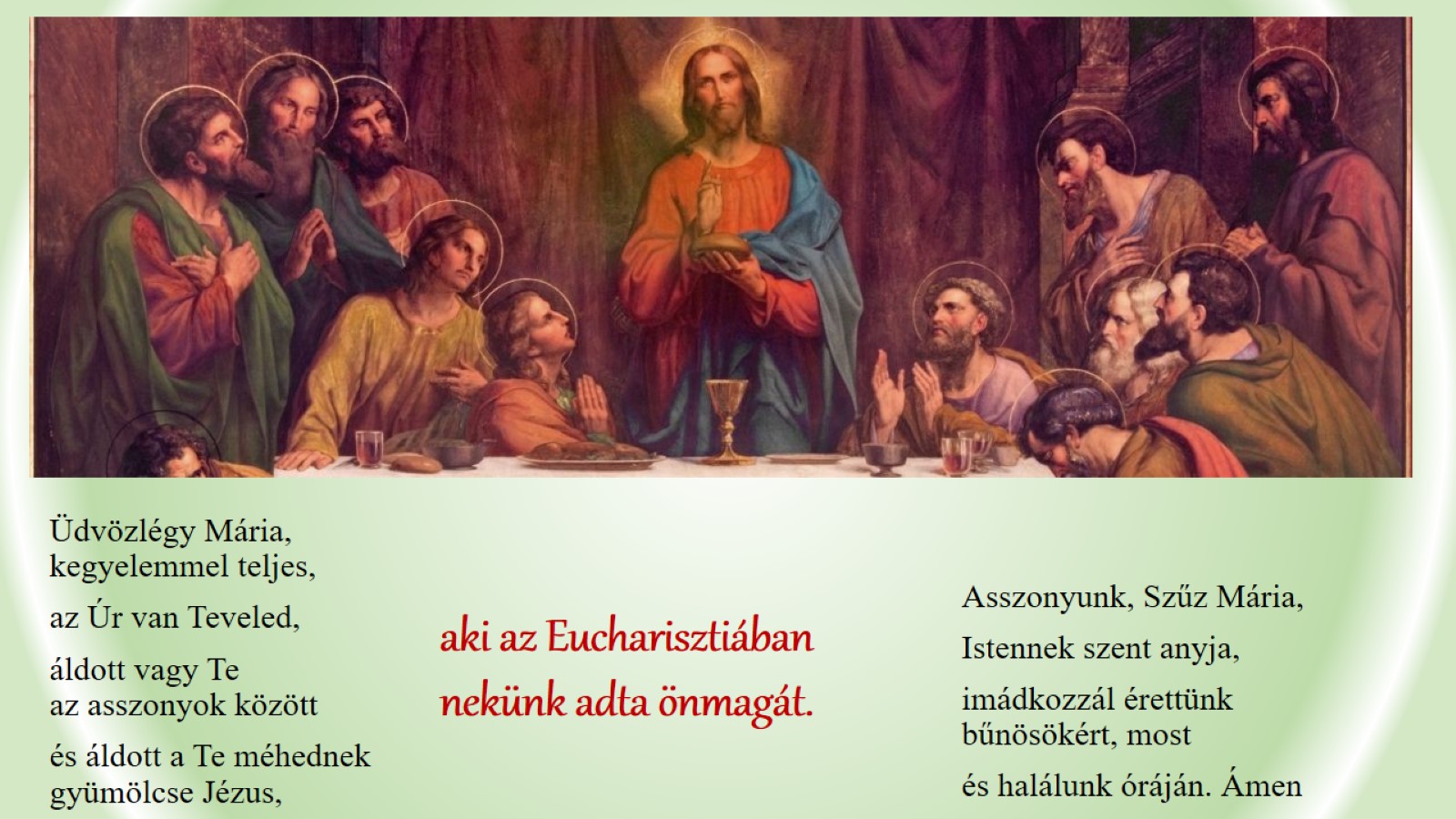 *
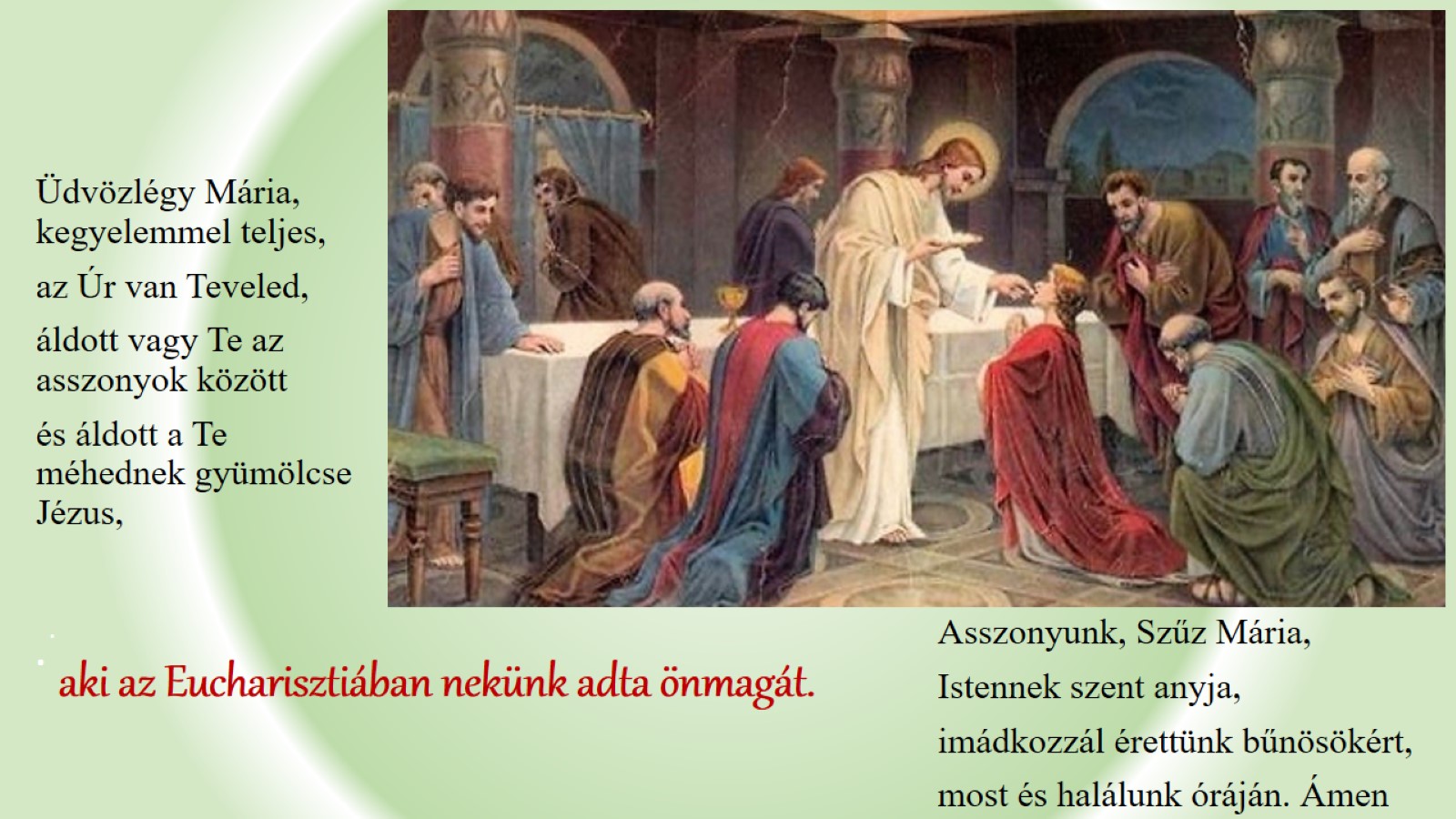 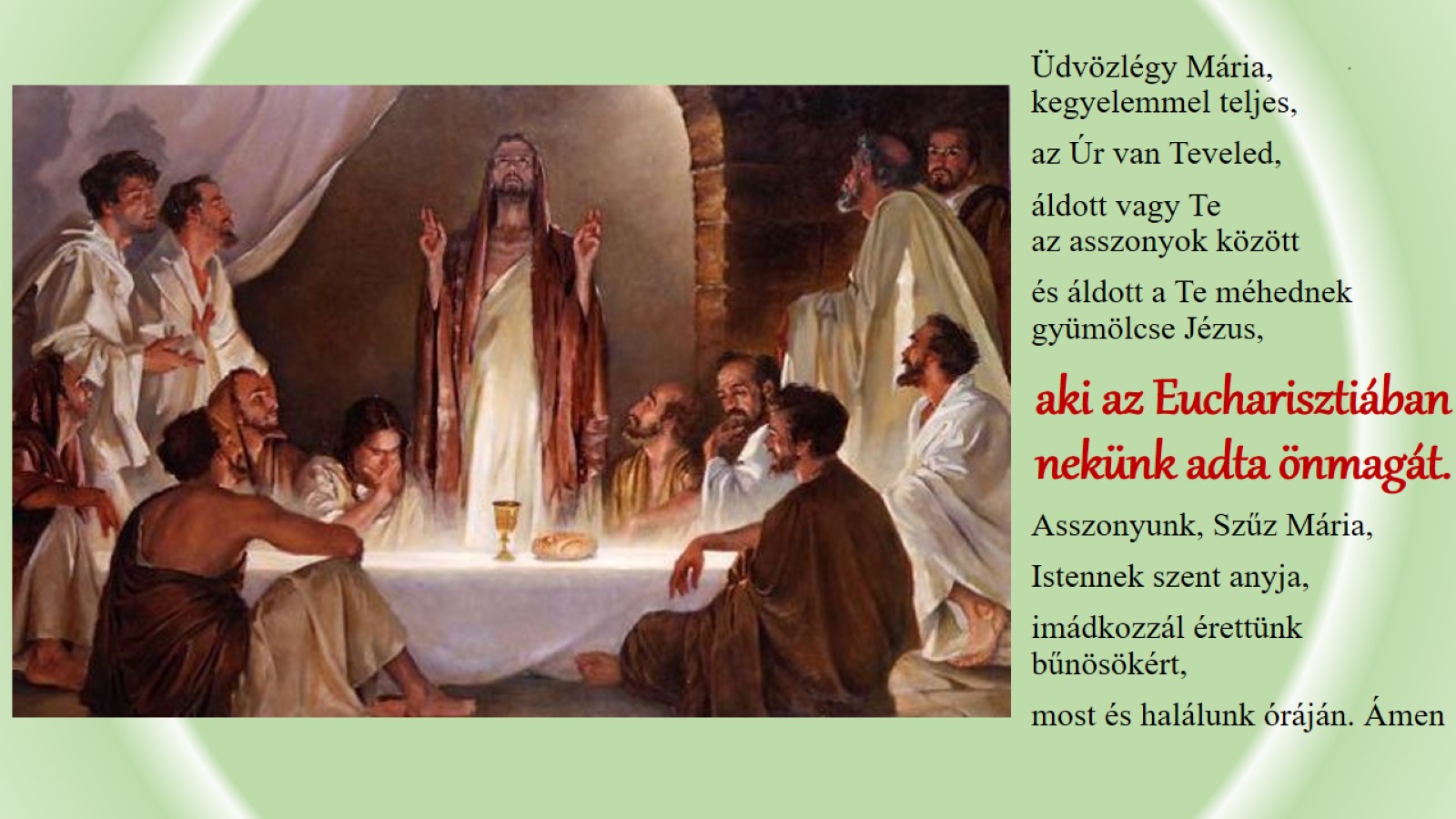 *
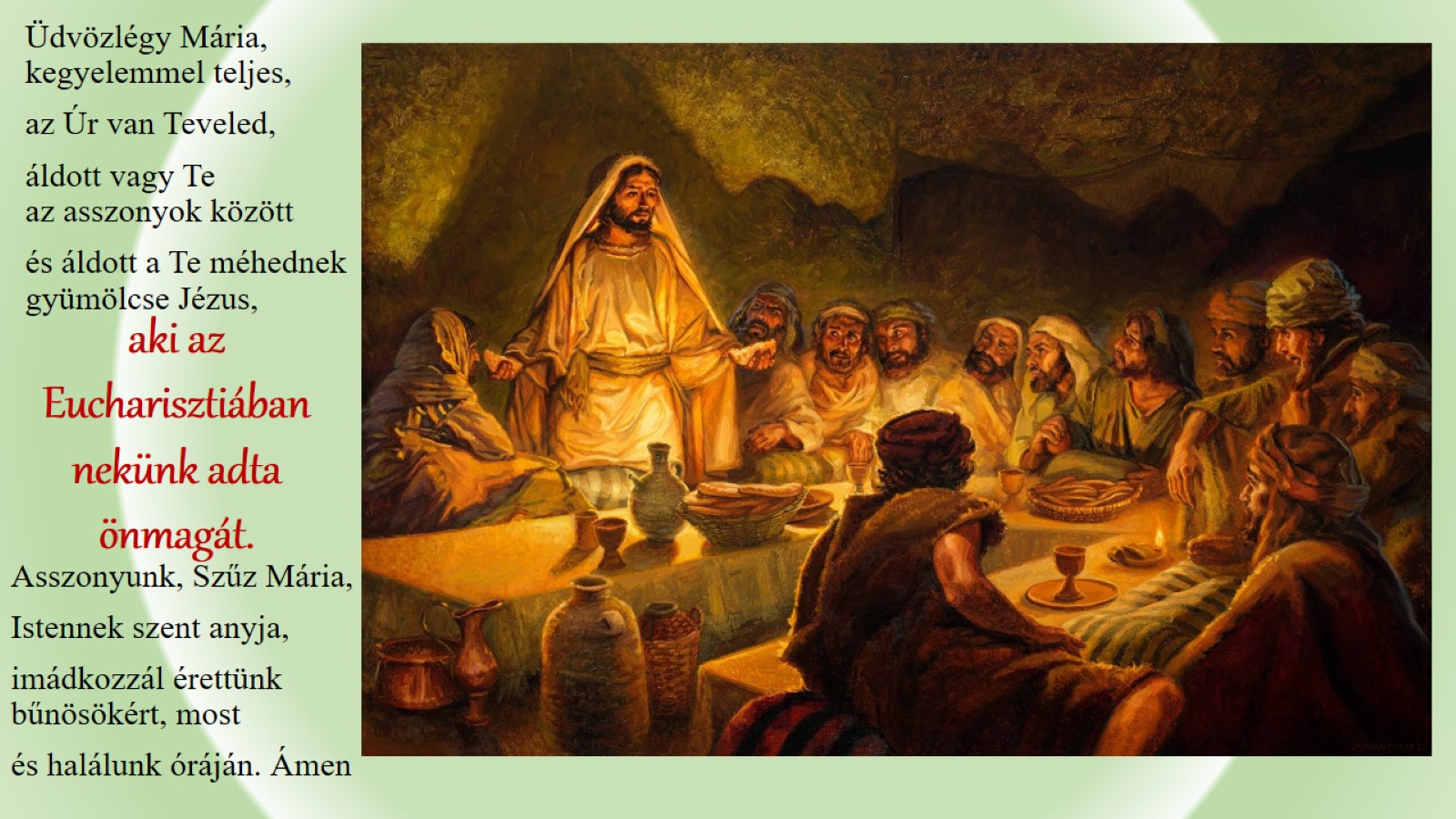 *
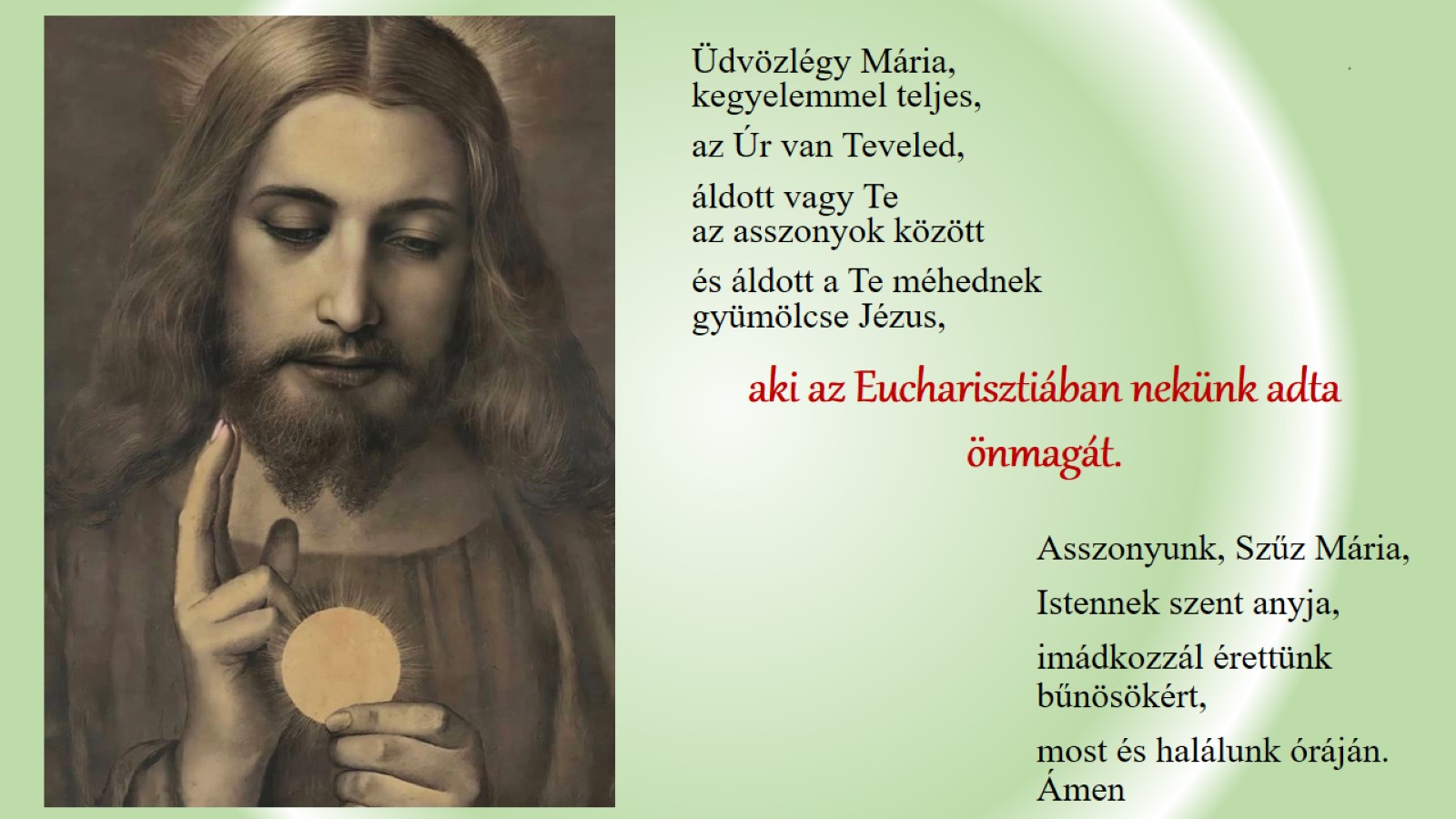 *
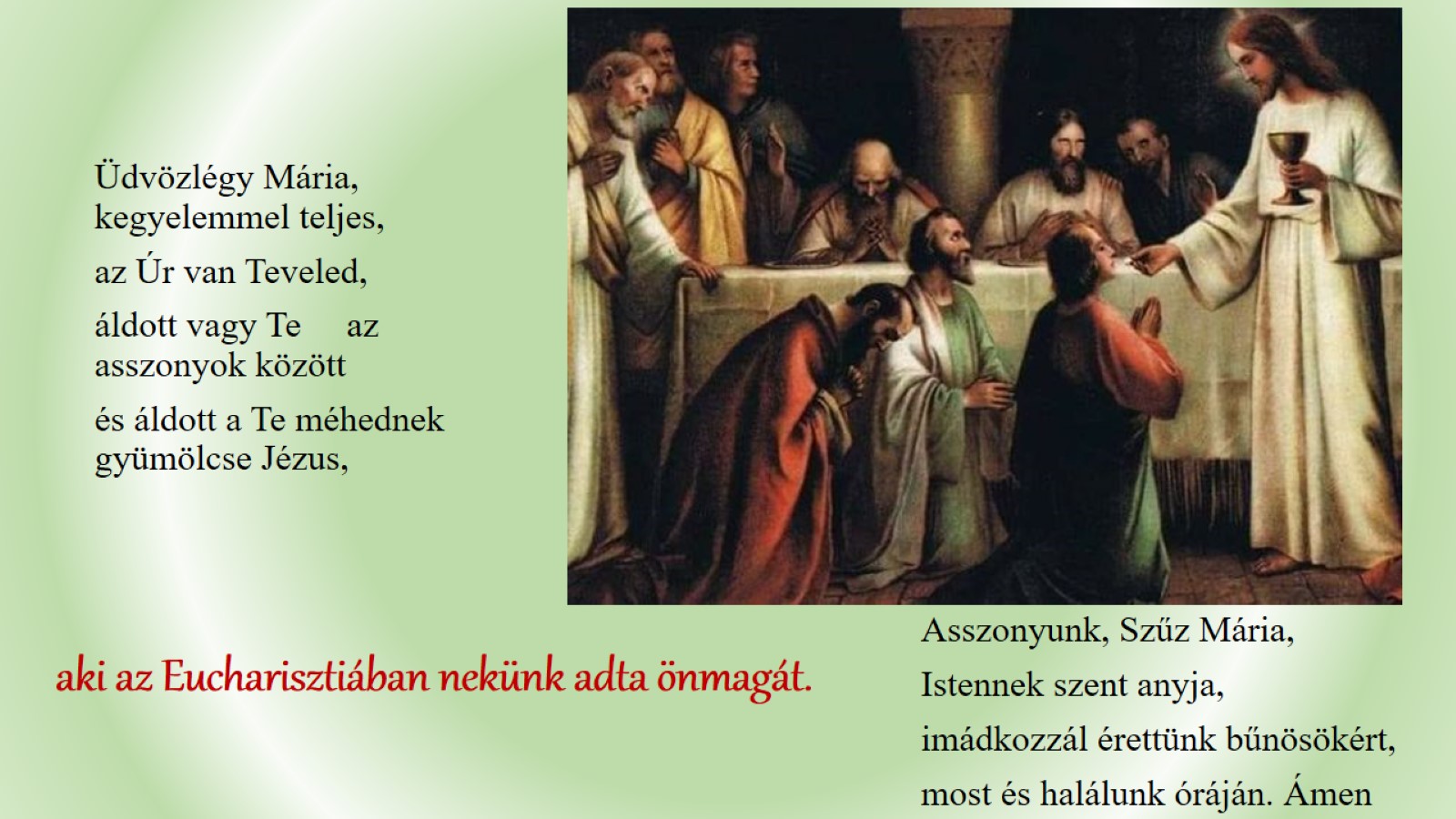 *
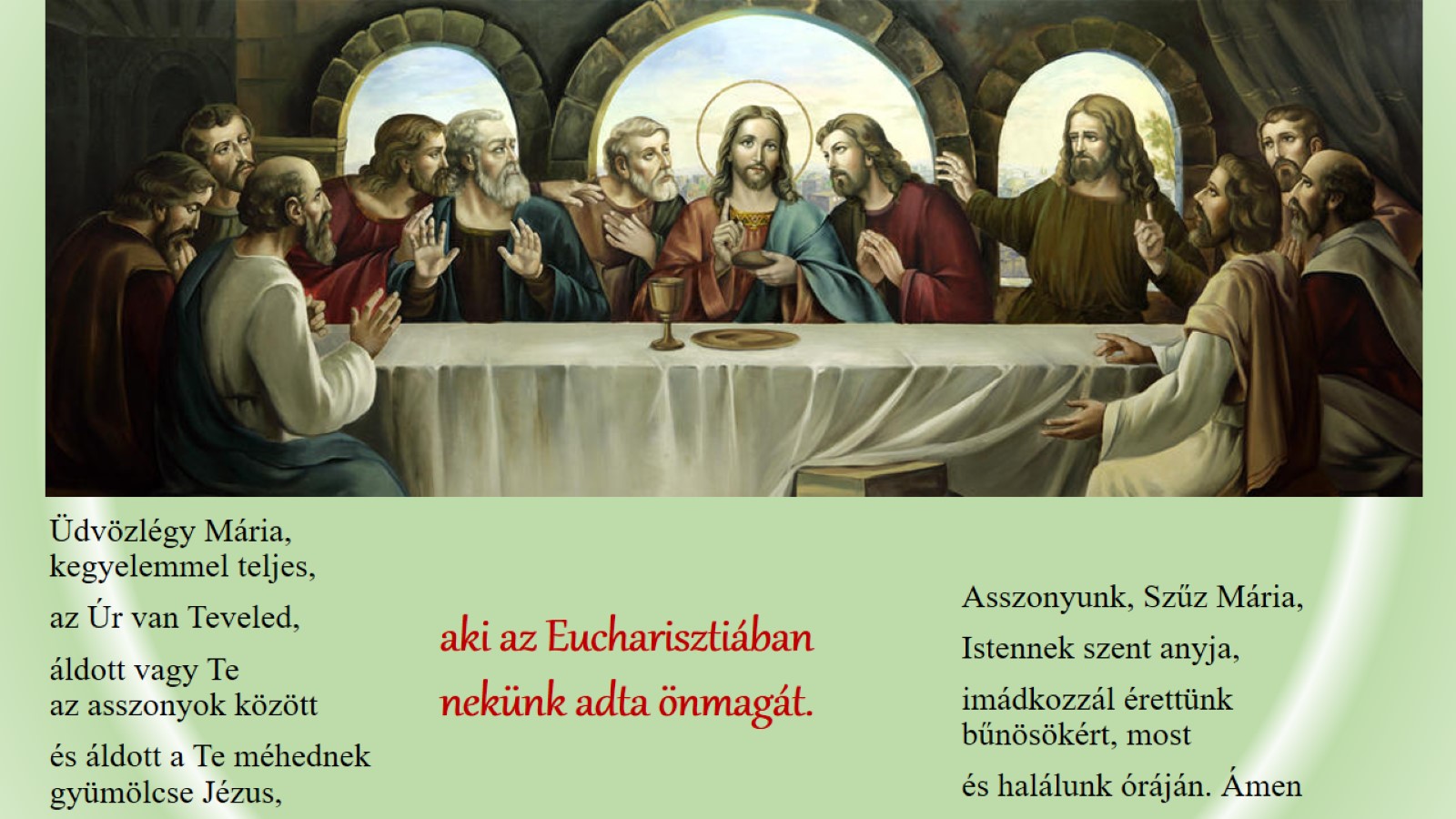 *
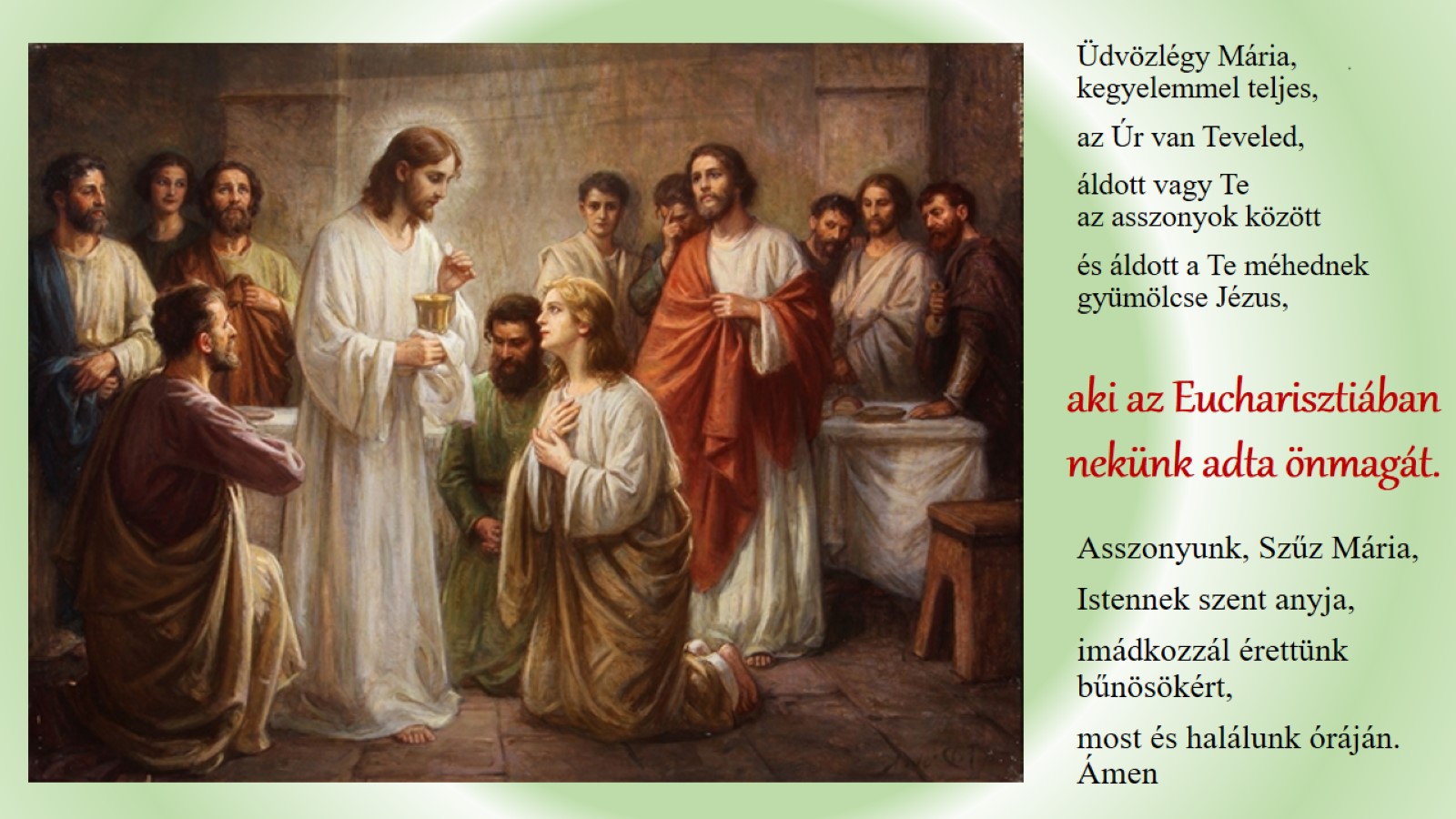 *
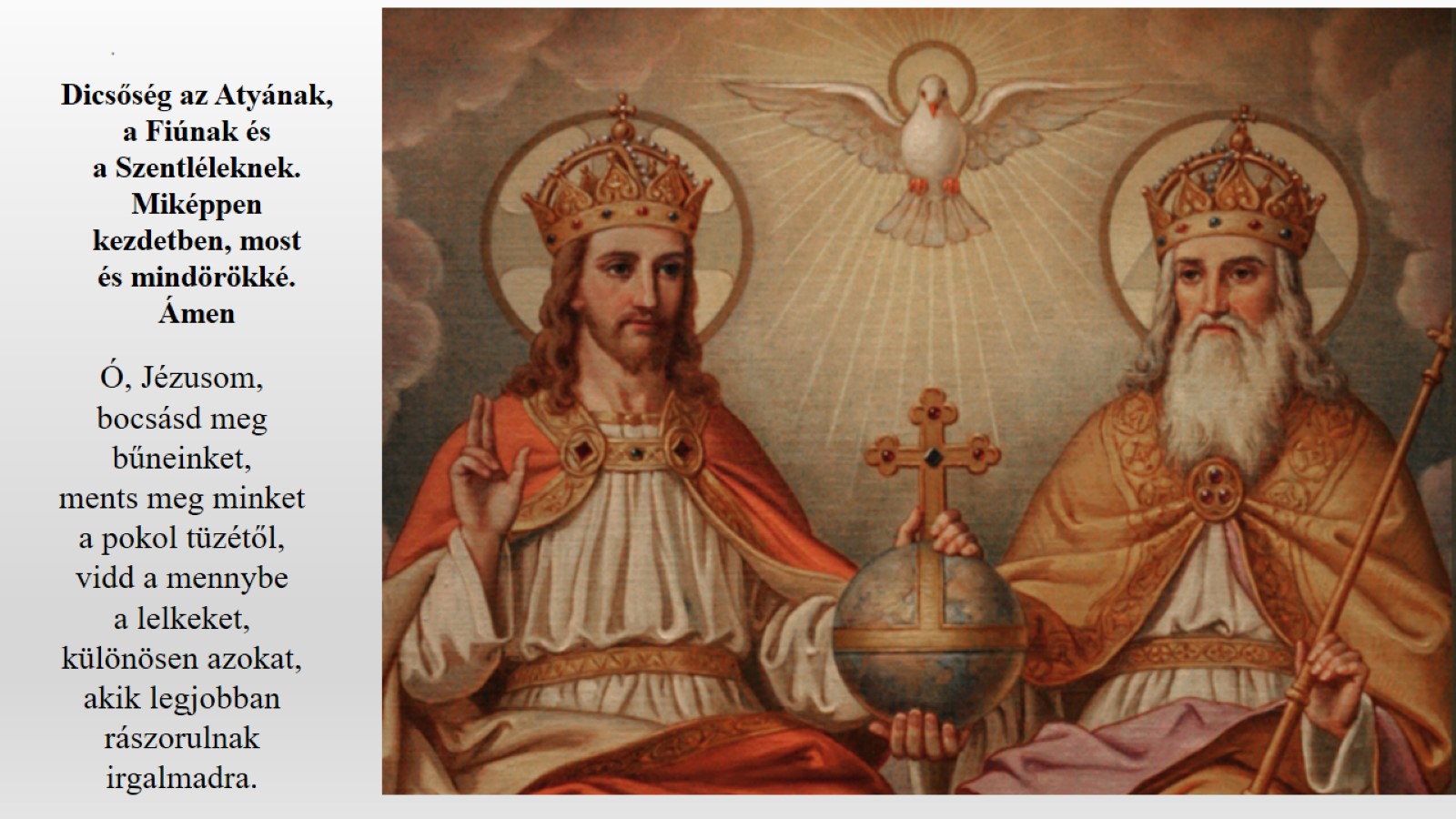 *
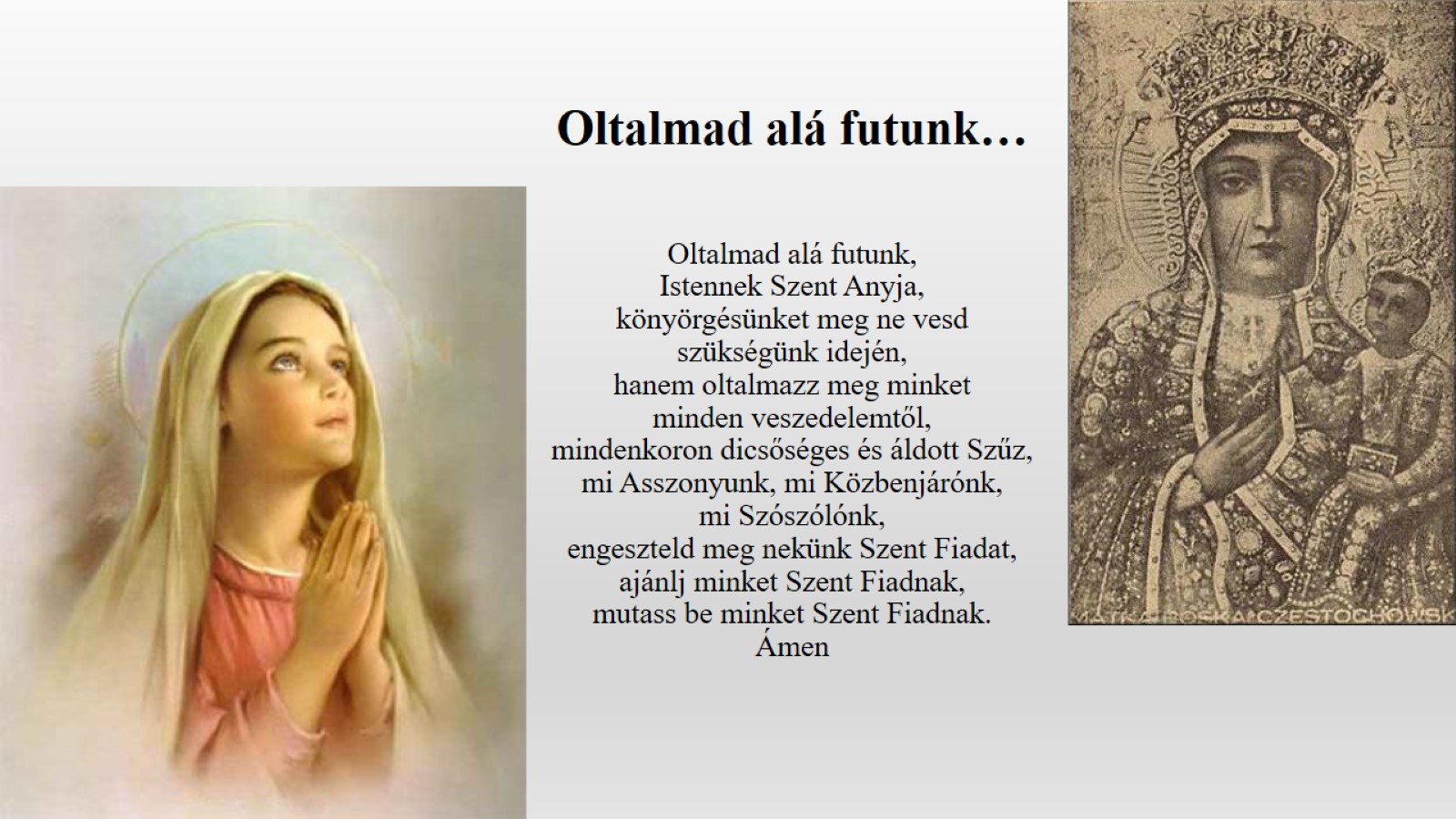 Oltalmad alá futunk…
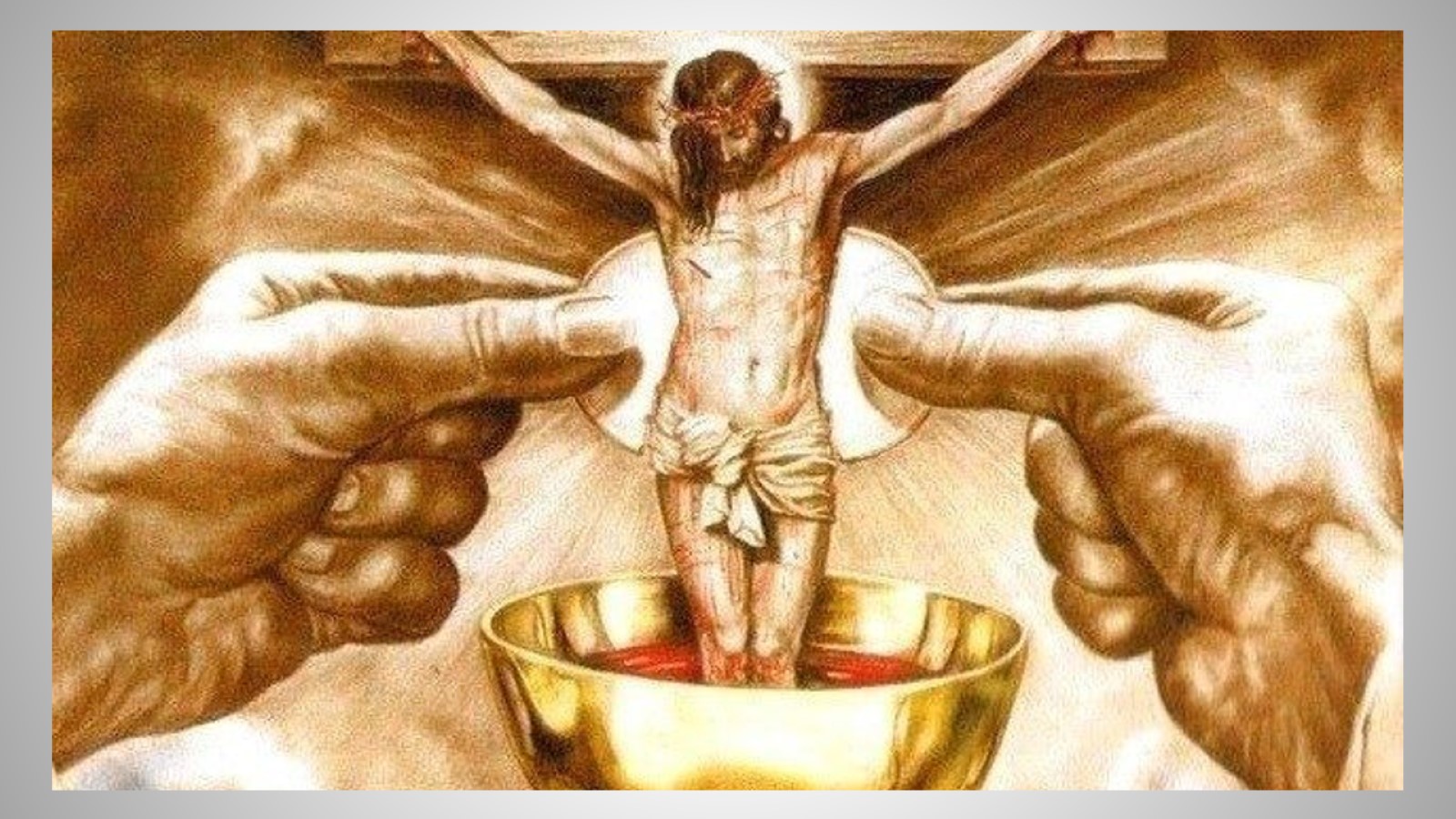 *